c
c
T
-
T
o
i
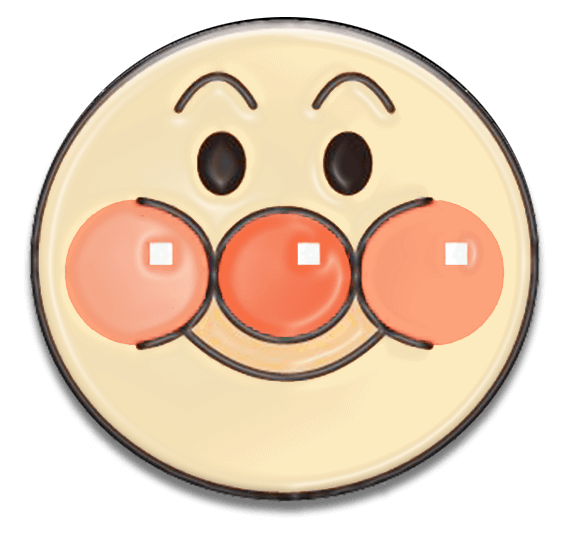 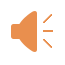 基数词
华南师范大学外国语言文化学院 陈洁芯

广东省东莞中学初中部 叶玉芳
One o'clock, two o'clock
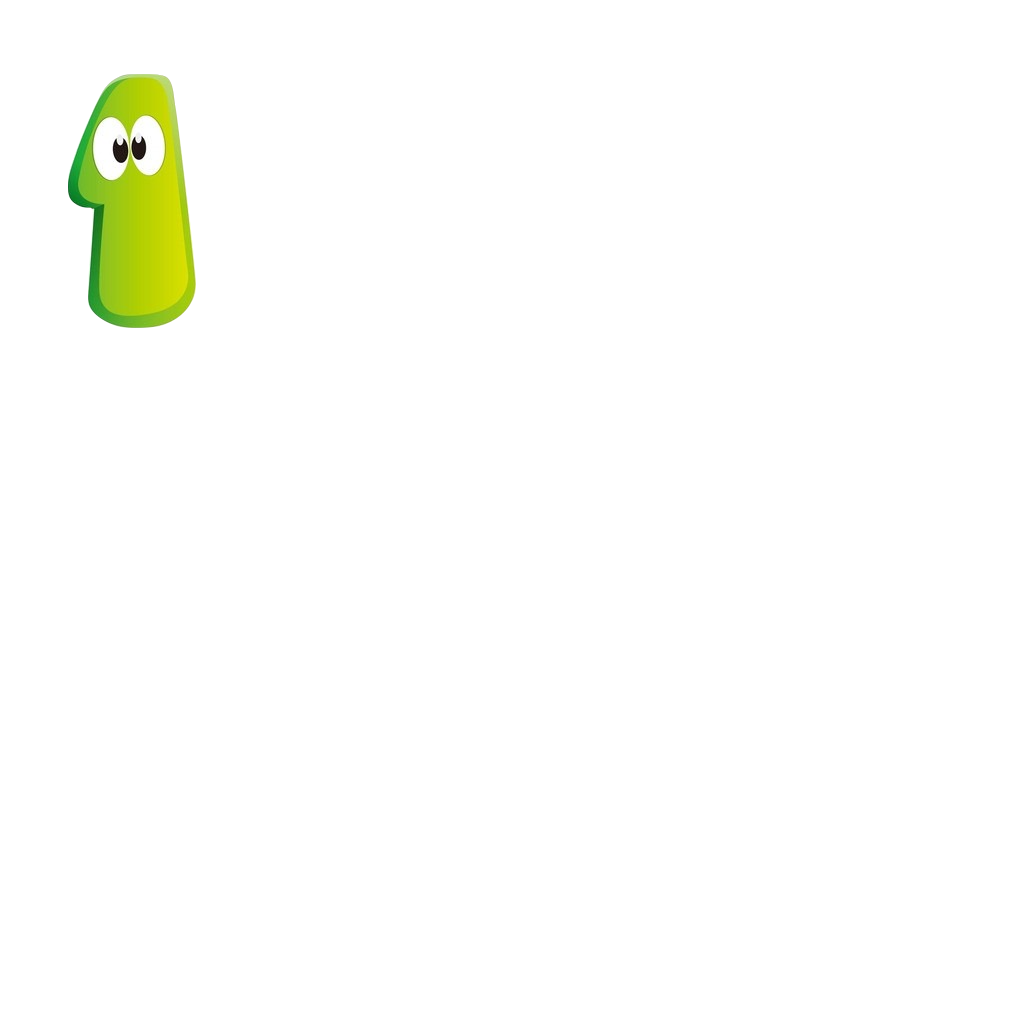 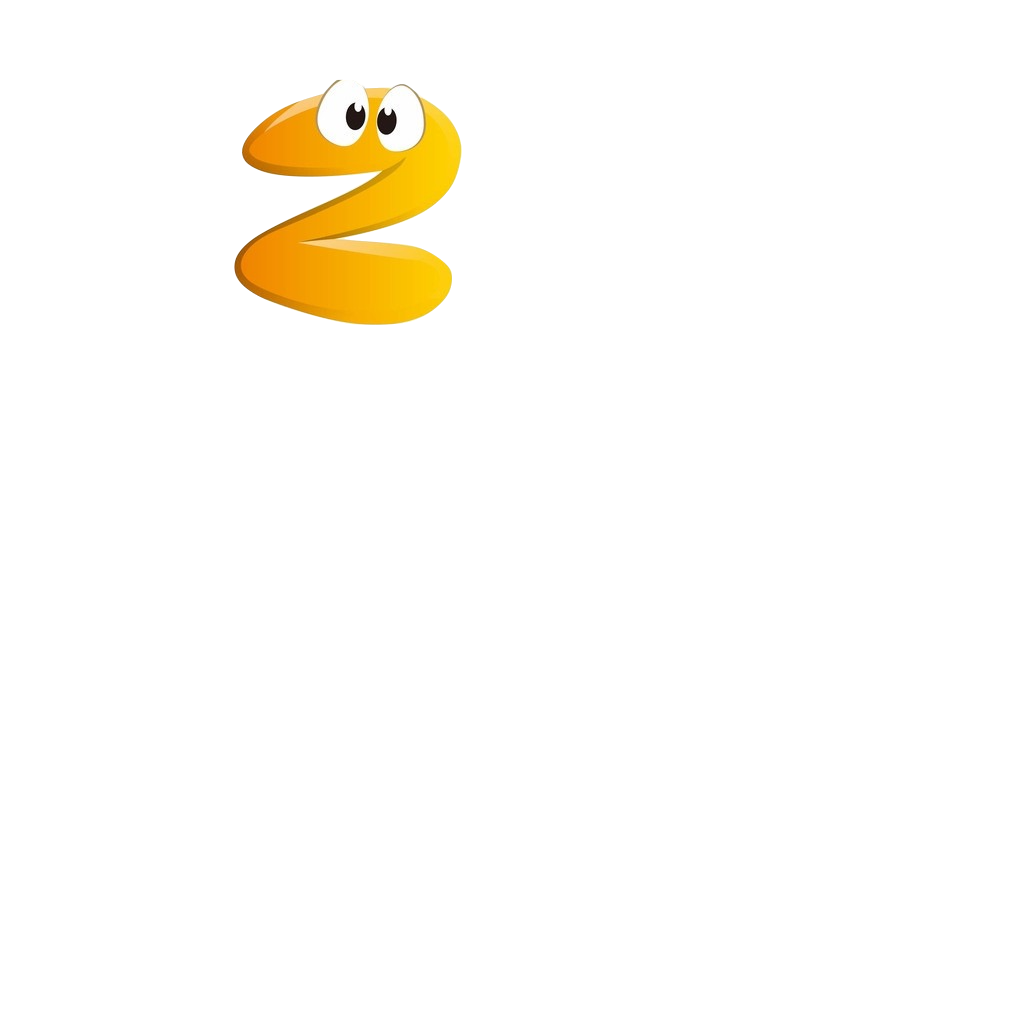 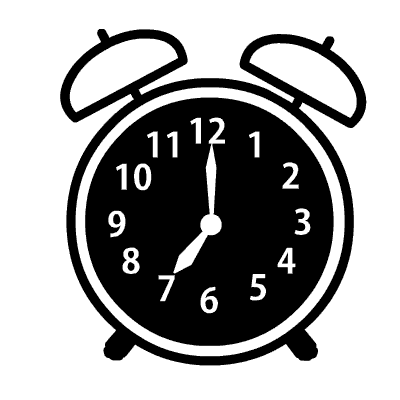 One o'clock, two o'clock
All the seconds passing by
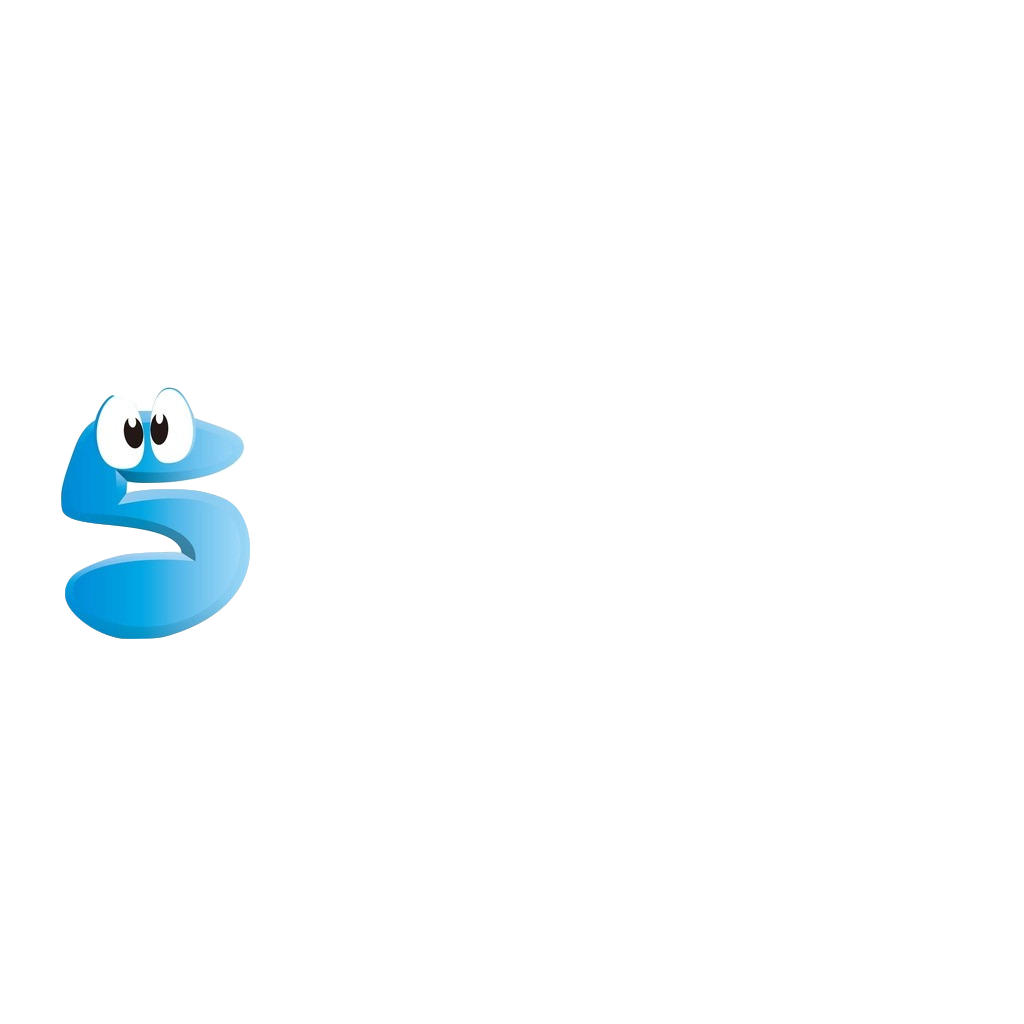 One o'clock, two o'clock
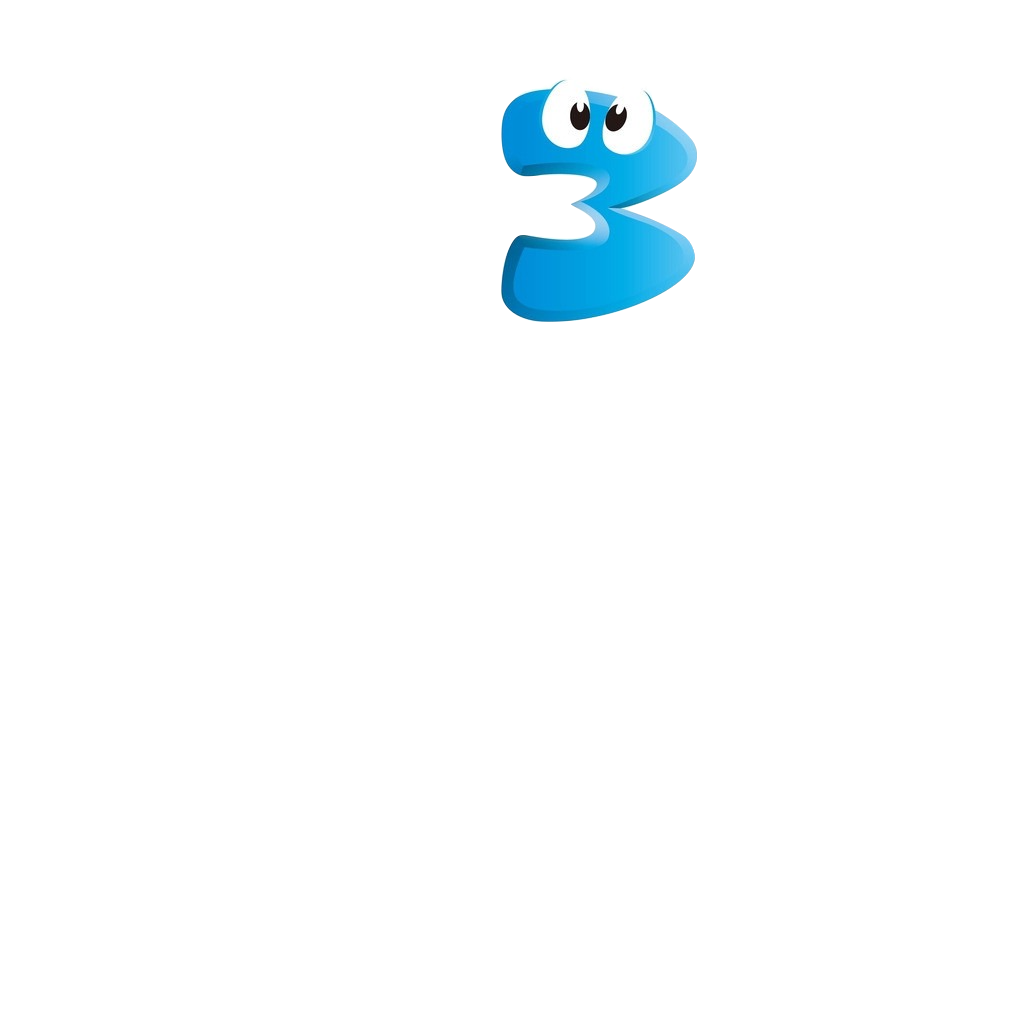 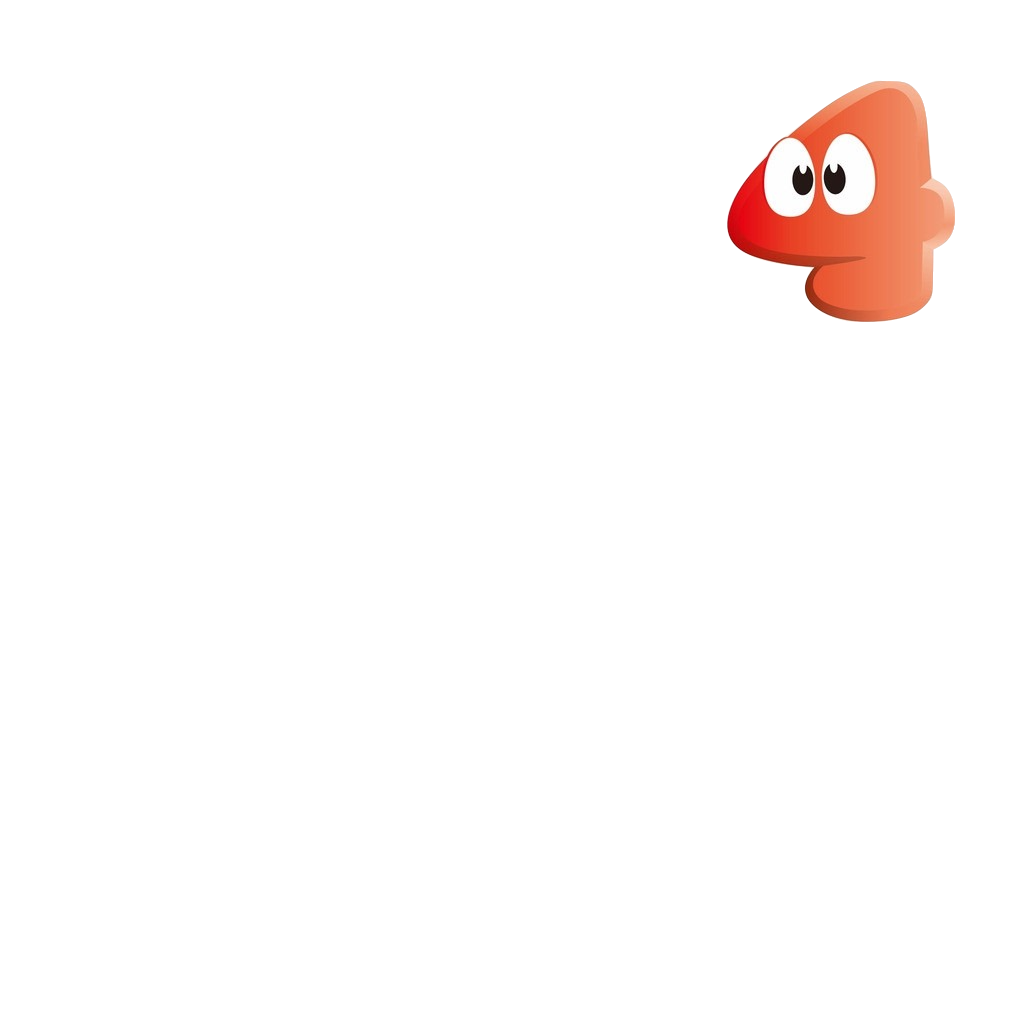 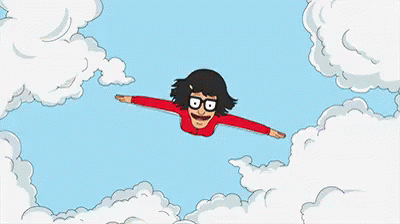 Three, four, five o'clock
Minutes gone up to the sky
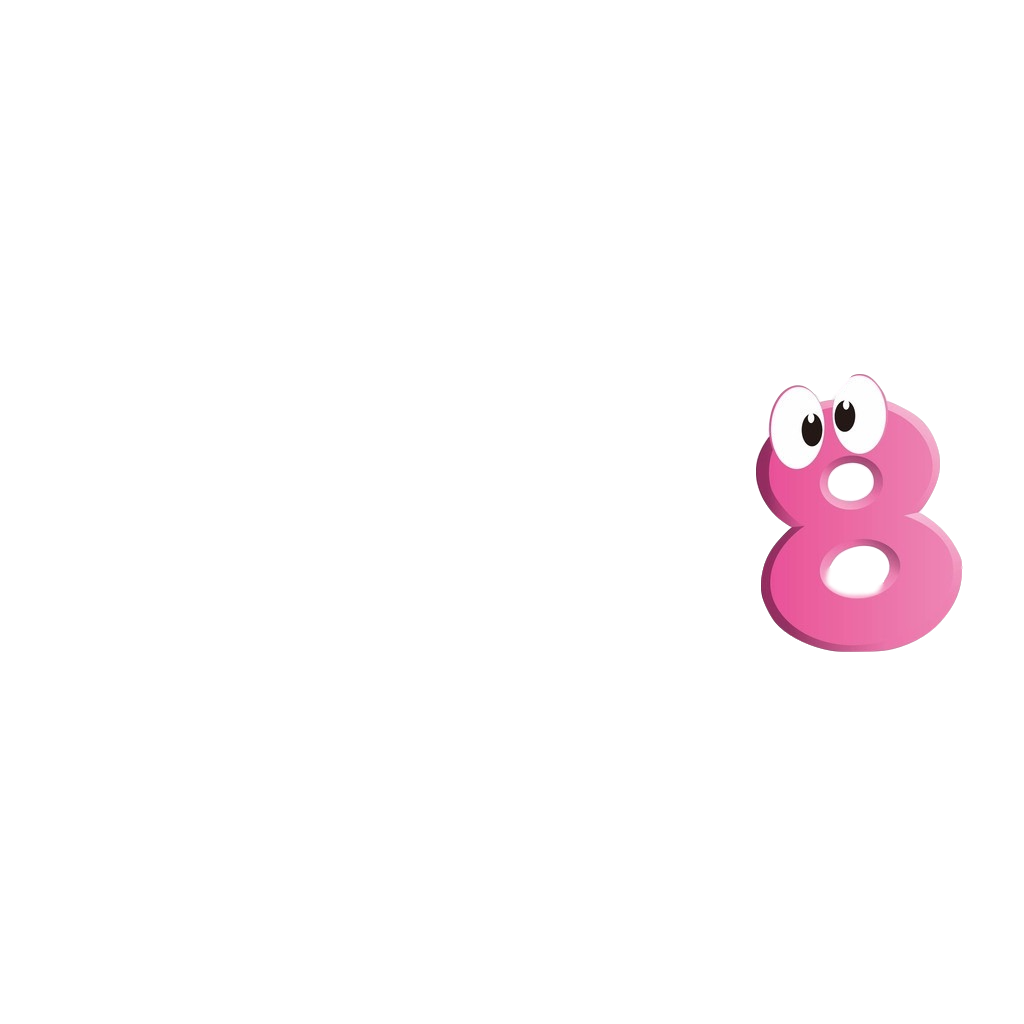 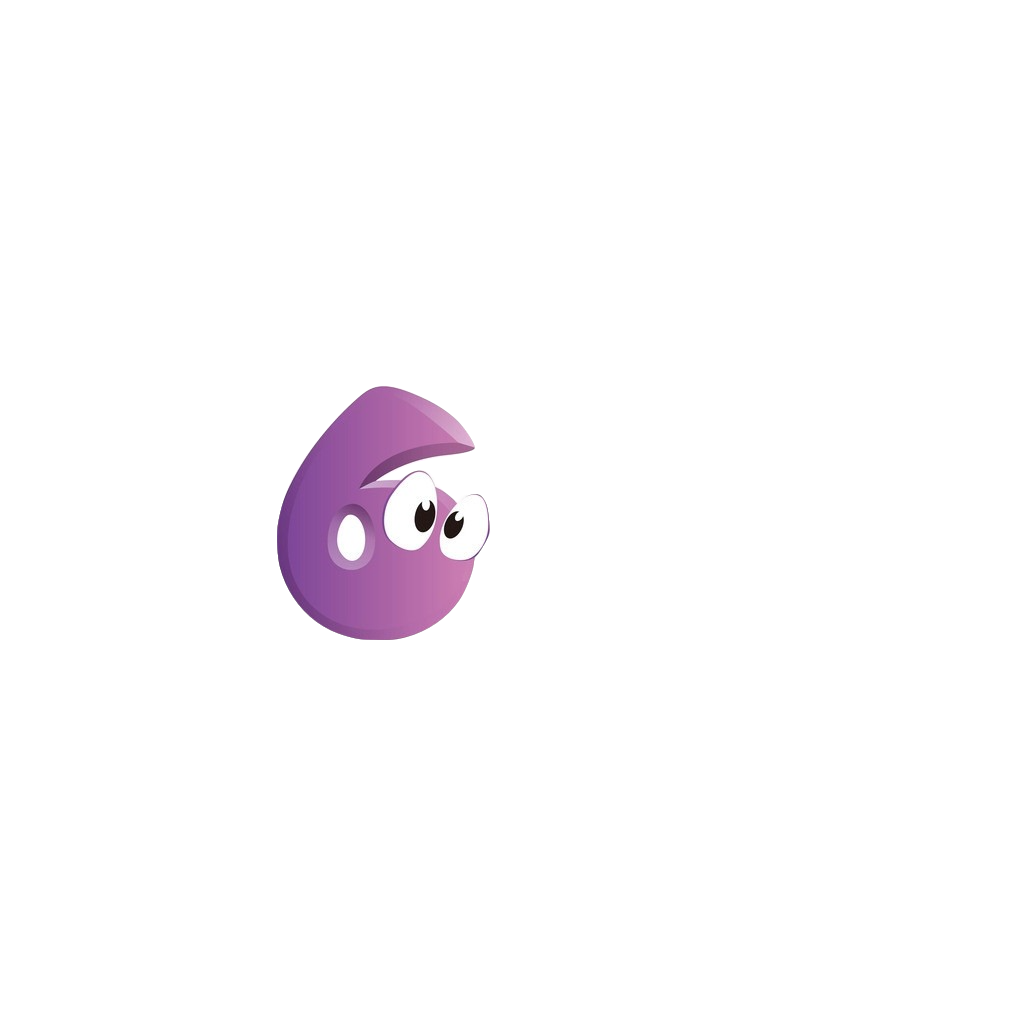 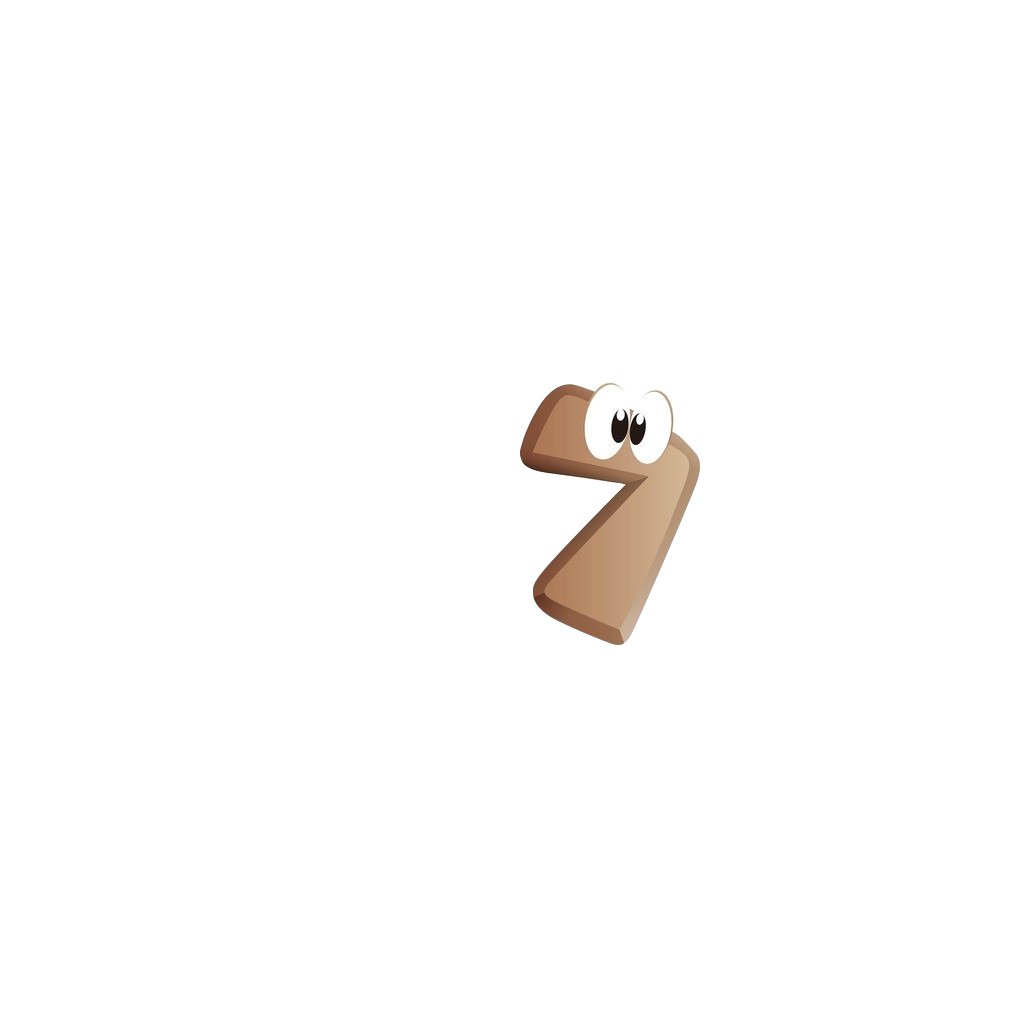 One o'clock, two o'clock
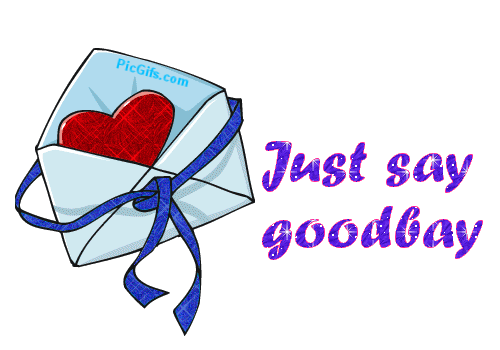 Six, seven, eight o'clock
To the hours say goodbye
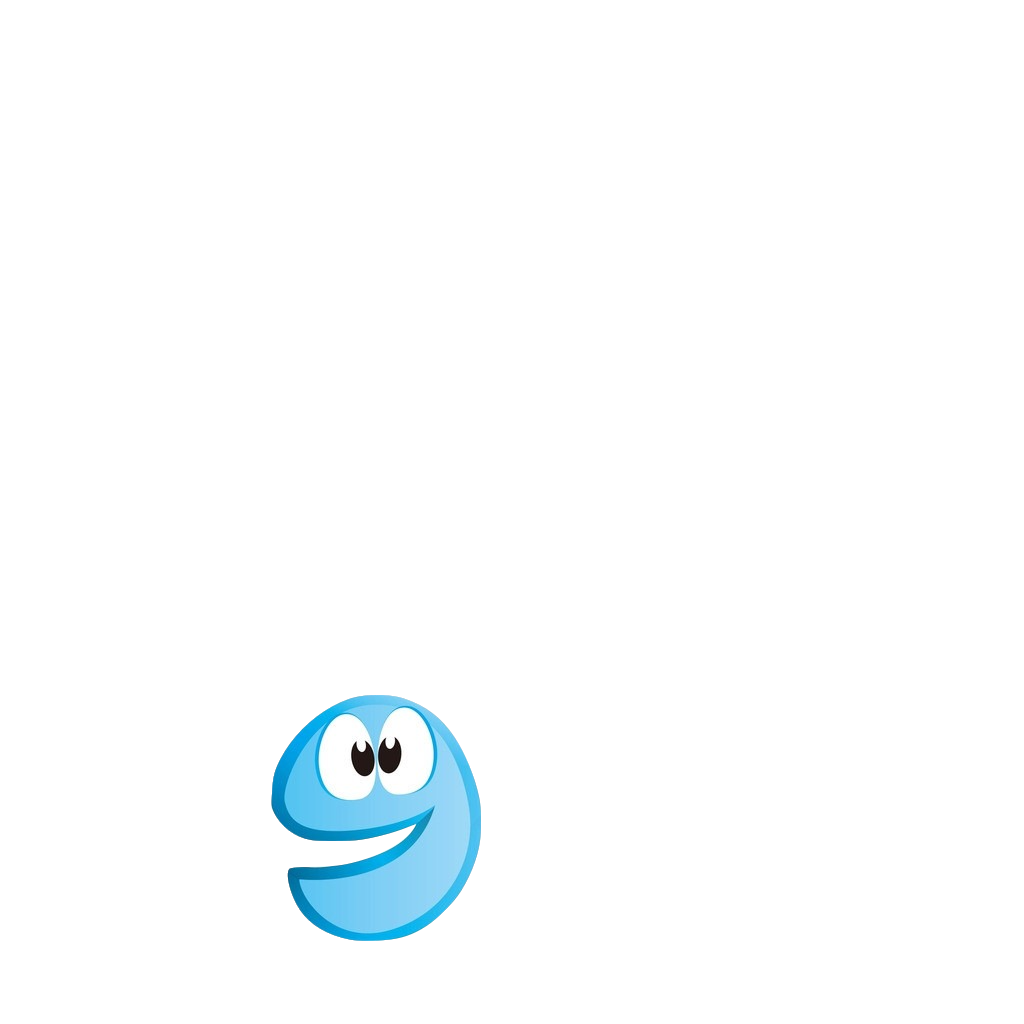 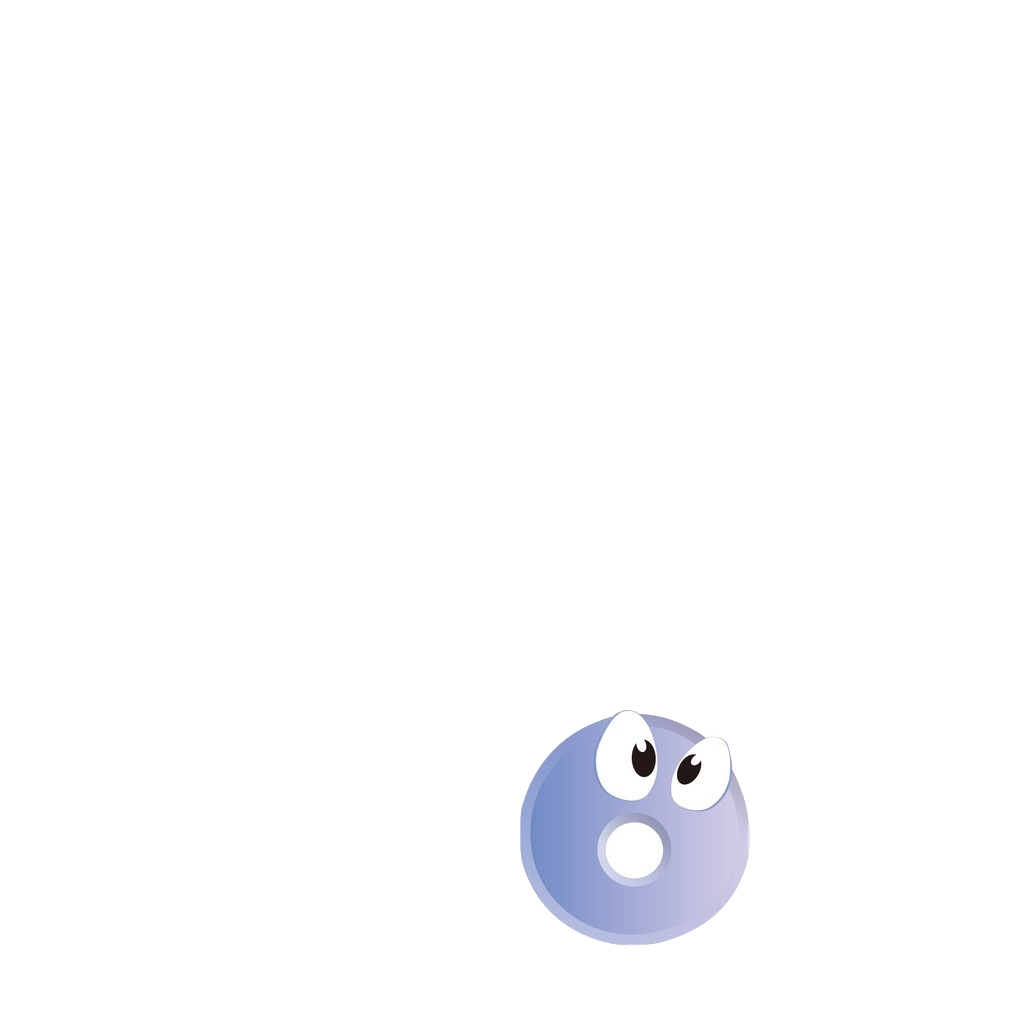 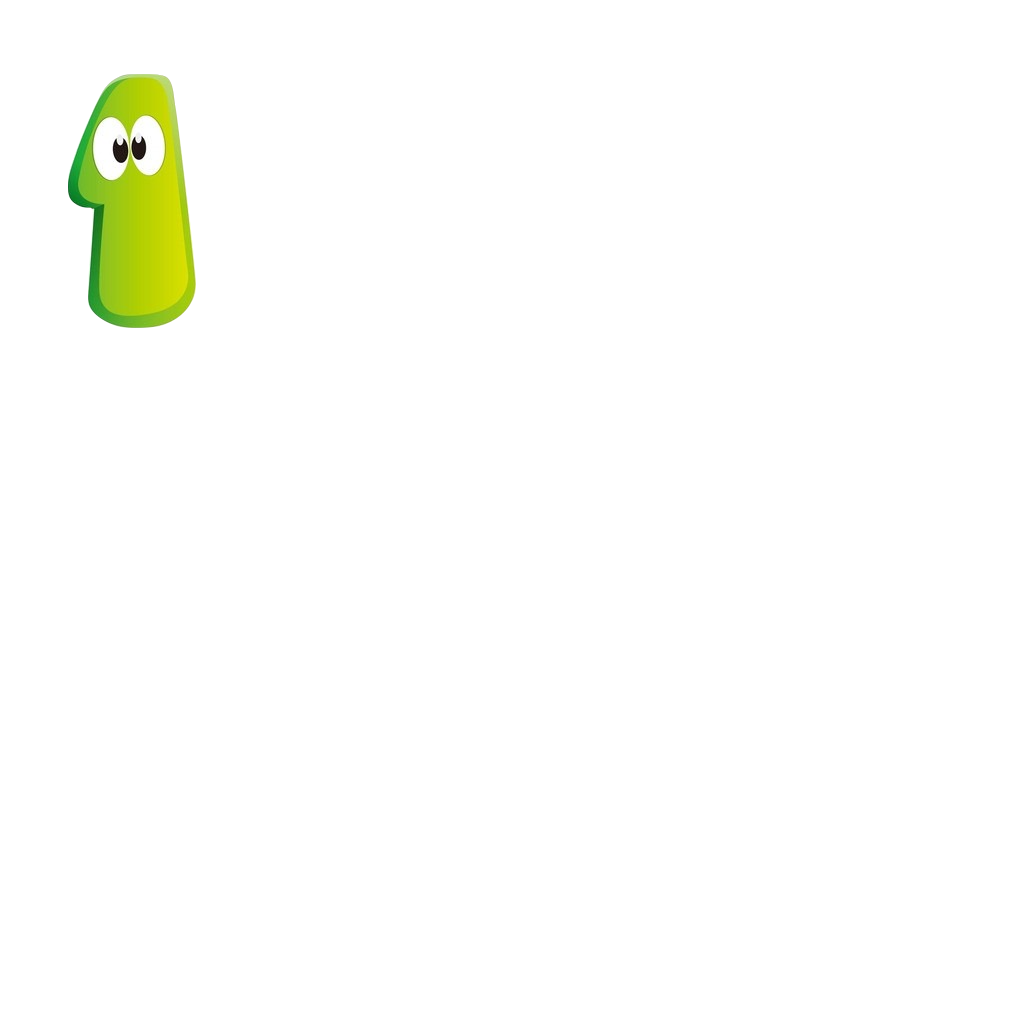 One o'clock, two o'clock
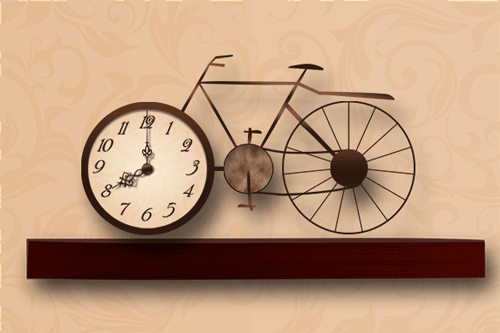 Nine and ten o'clock
When will it ever stop?
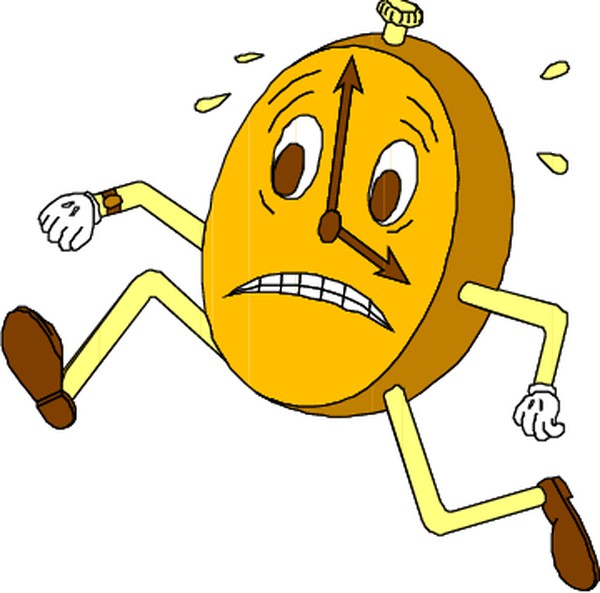 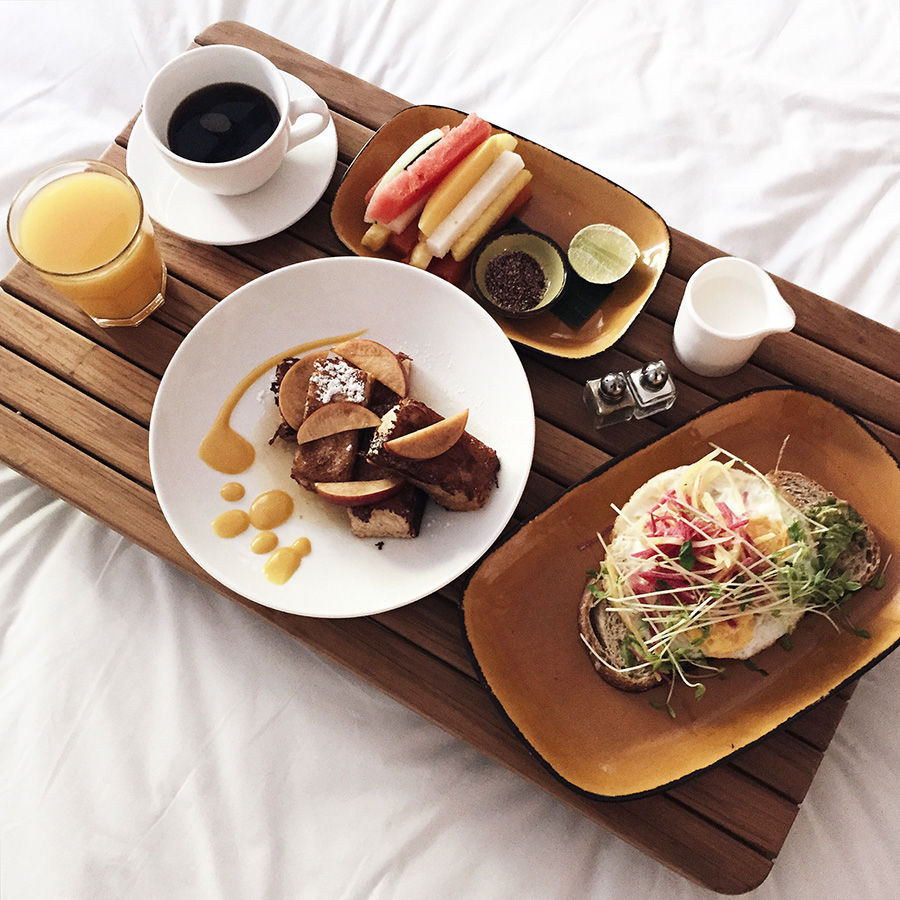 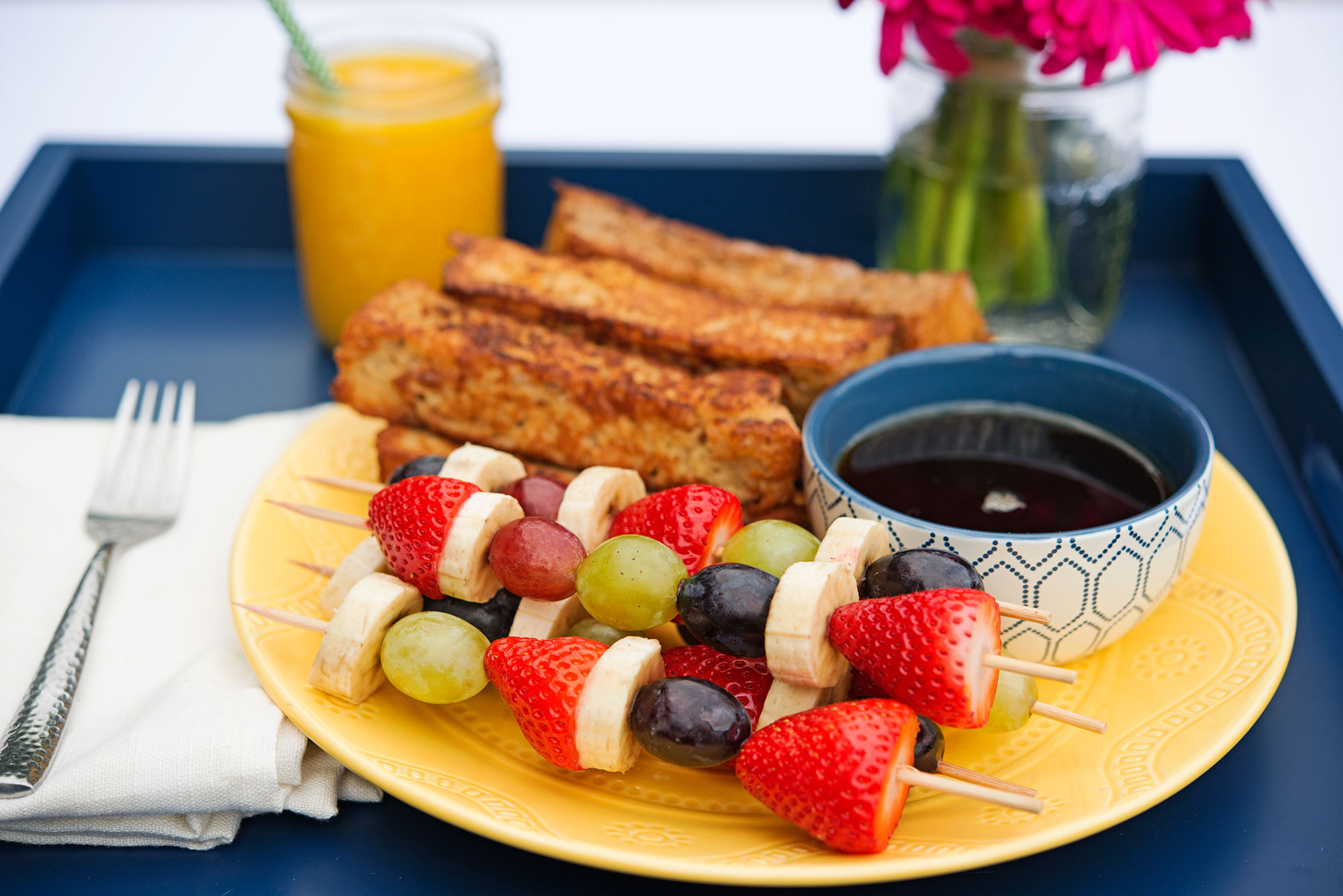 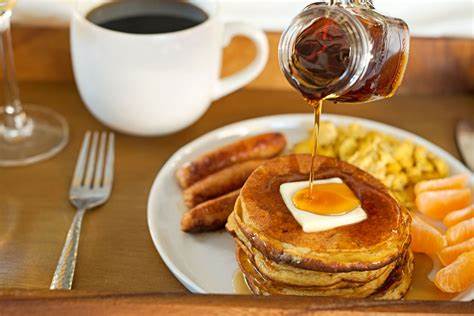 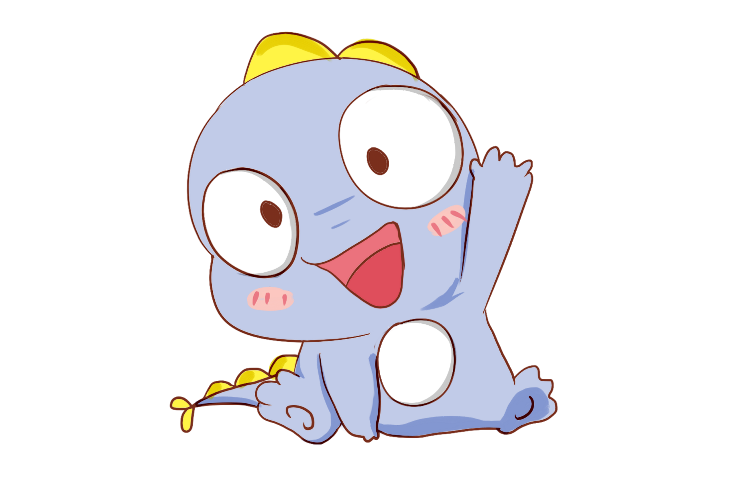 Got to hurry up
No time for breakfast in bed
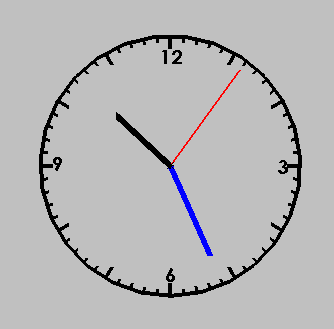 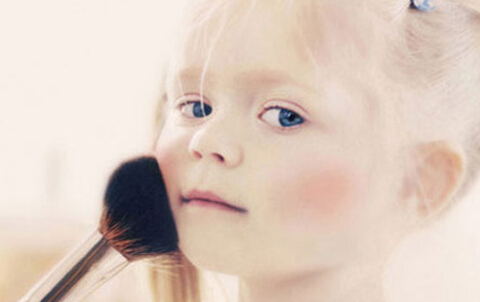 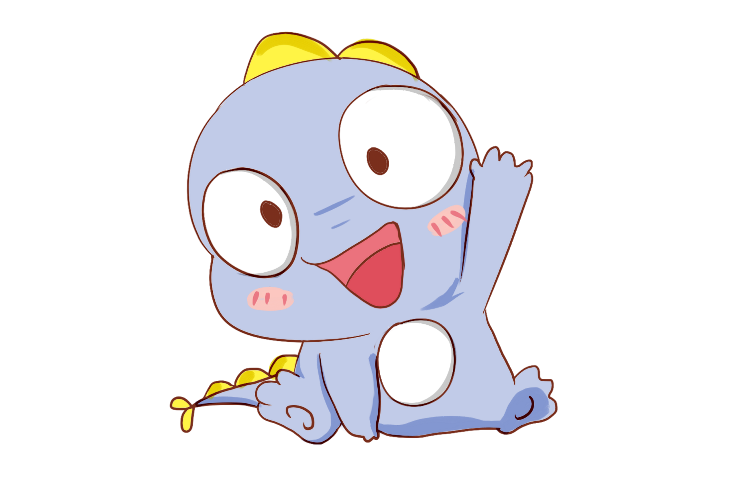 The clock goes tic-tac-tac
I'll fix my makeup instead
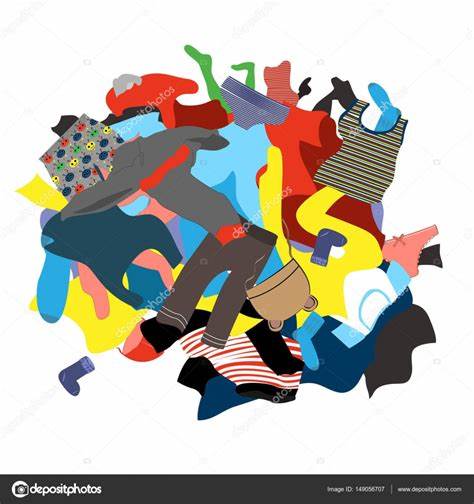 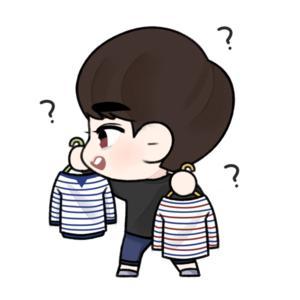 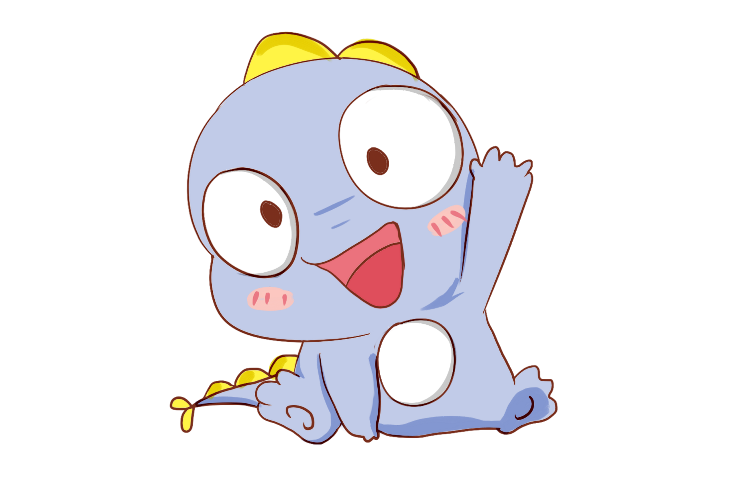 Clothes are all around
And I got nothing to wear
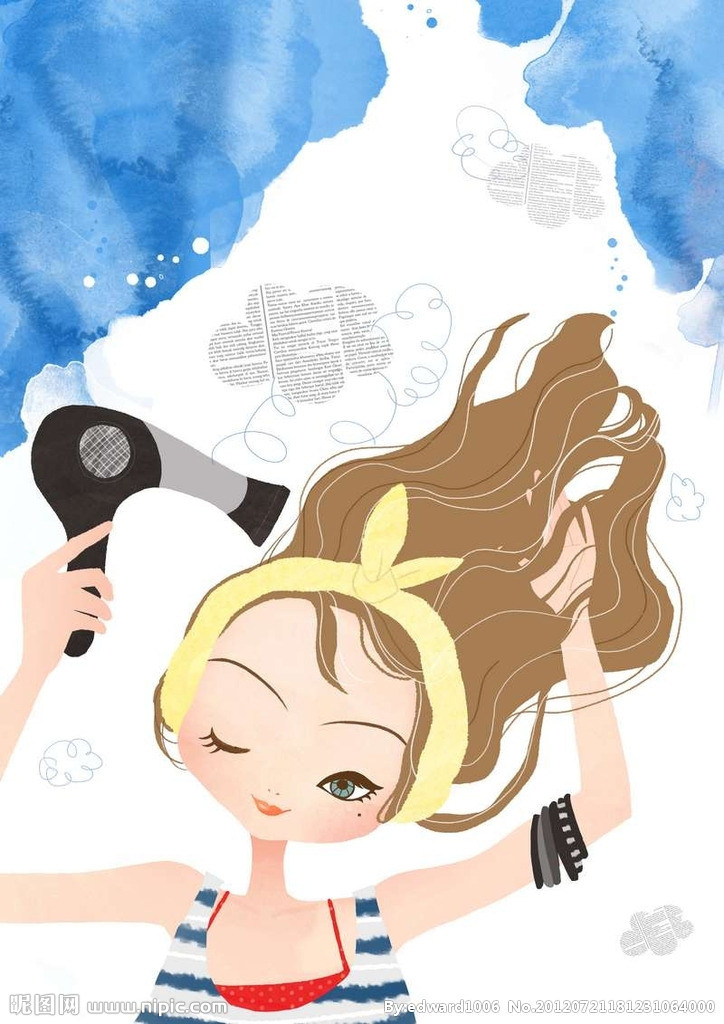 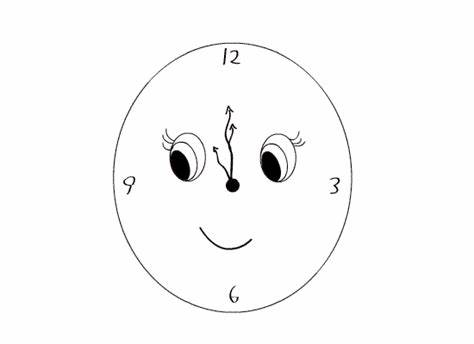 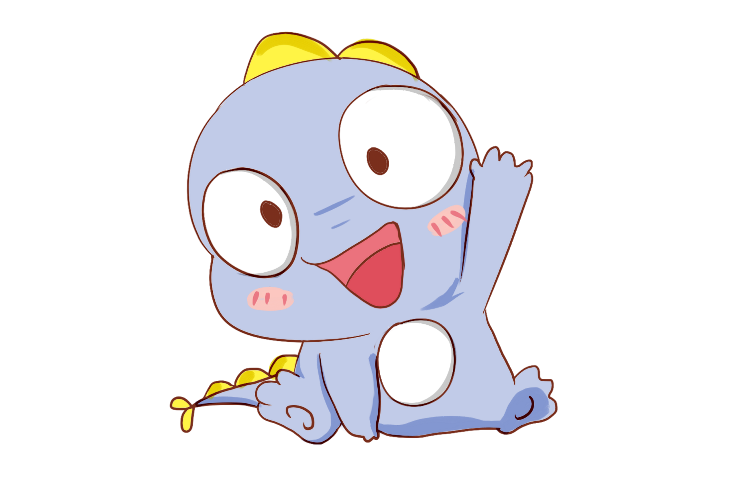 It's going tic-tac-tac
I have to do my hair
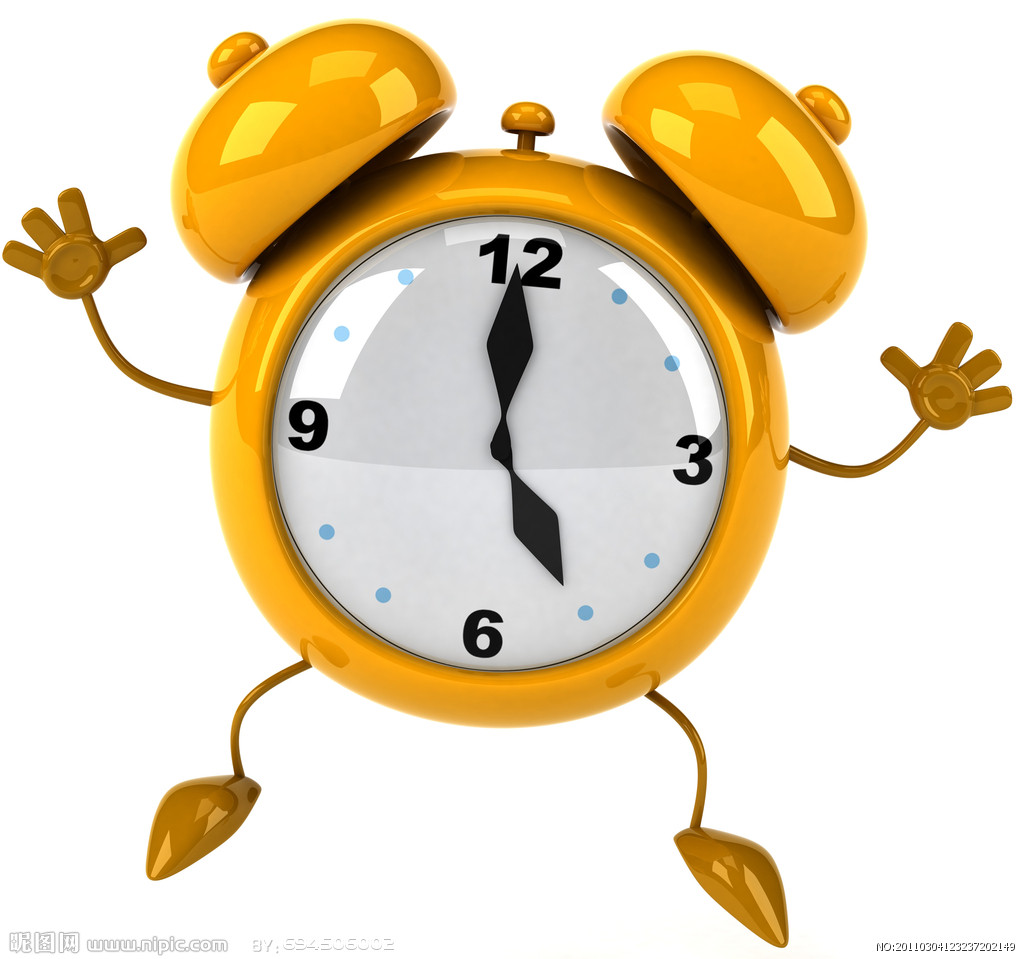 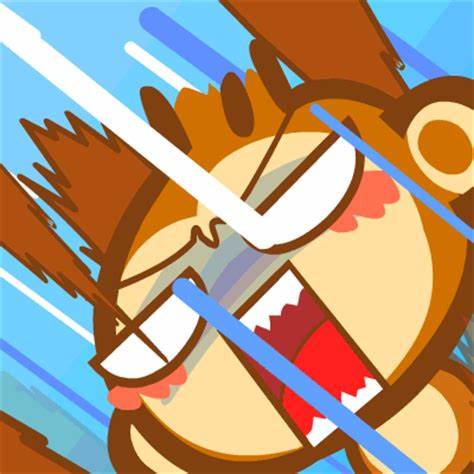 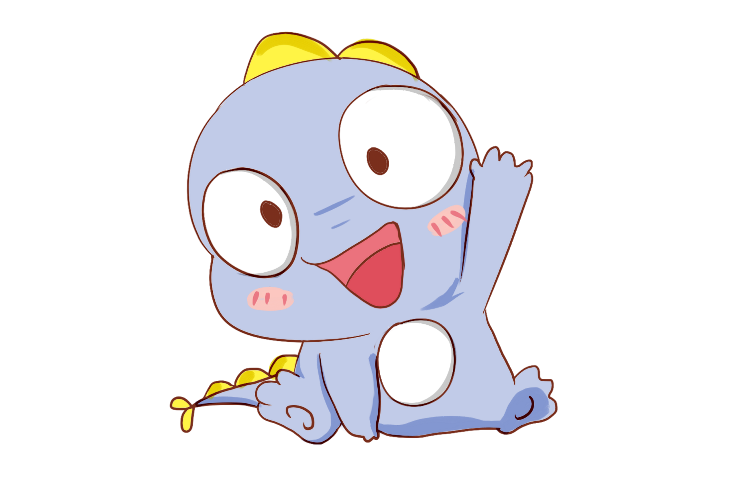 Oh I only wish I had a little time
I'm going crazy
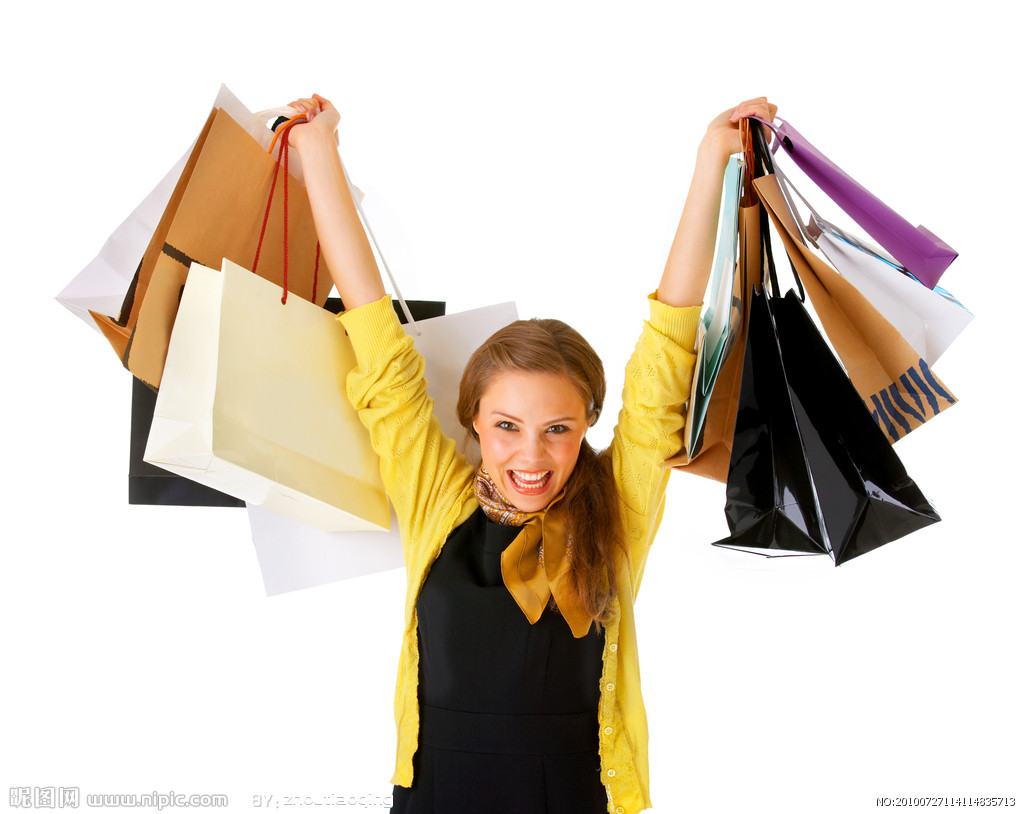 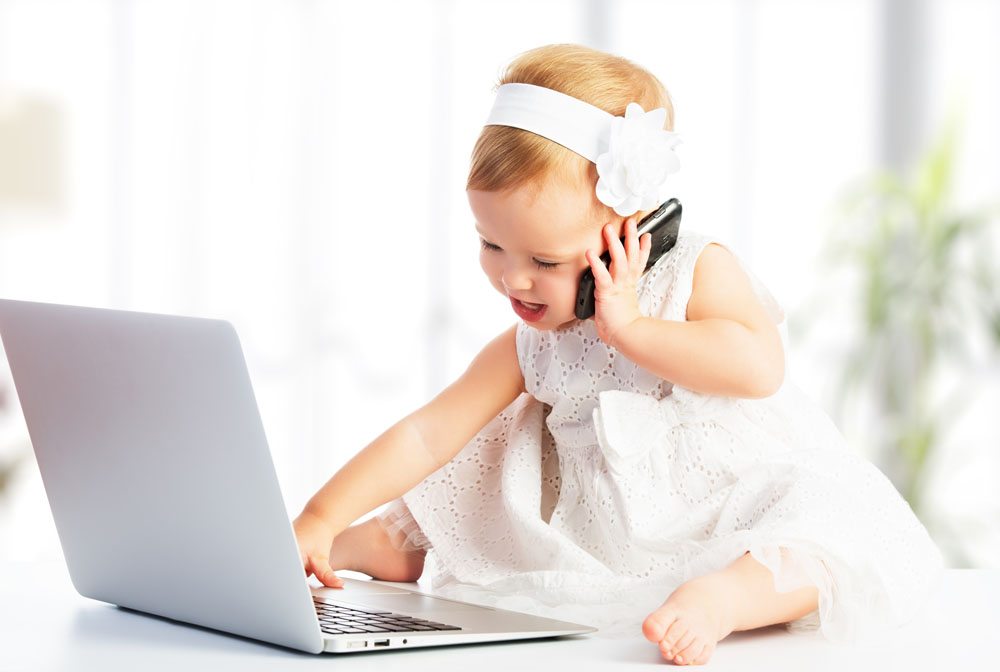 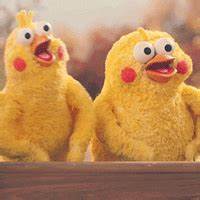 Shopping, talking on the phone,
my favorite line
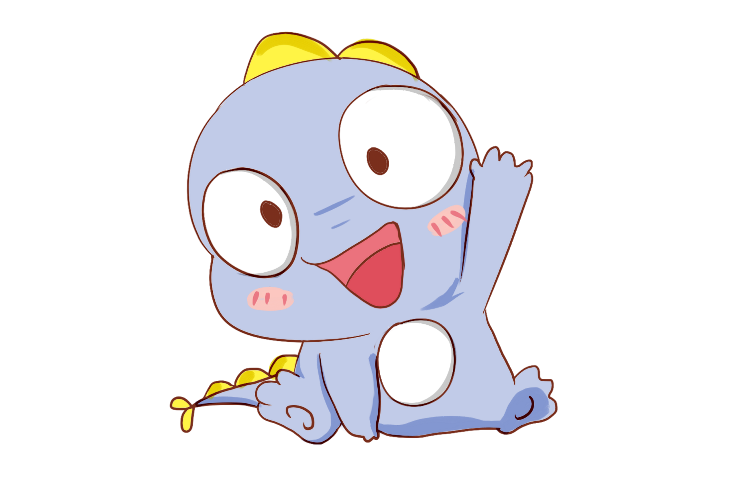 Making me happy
One o'clock, two o'clock
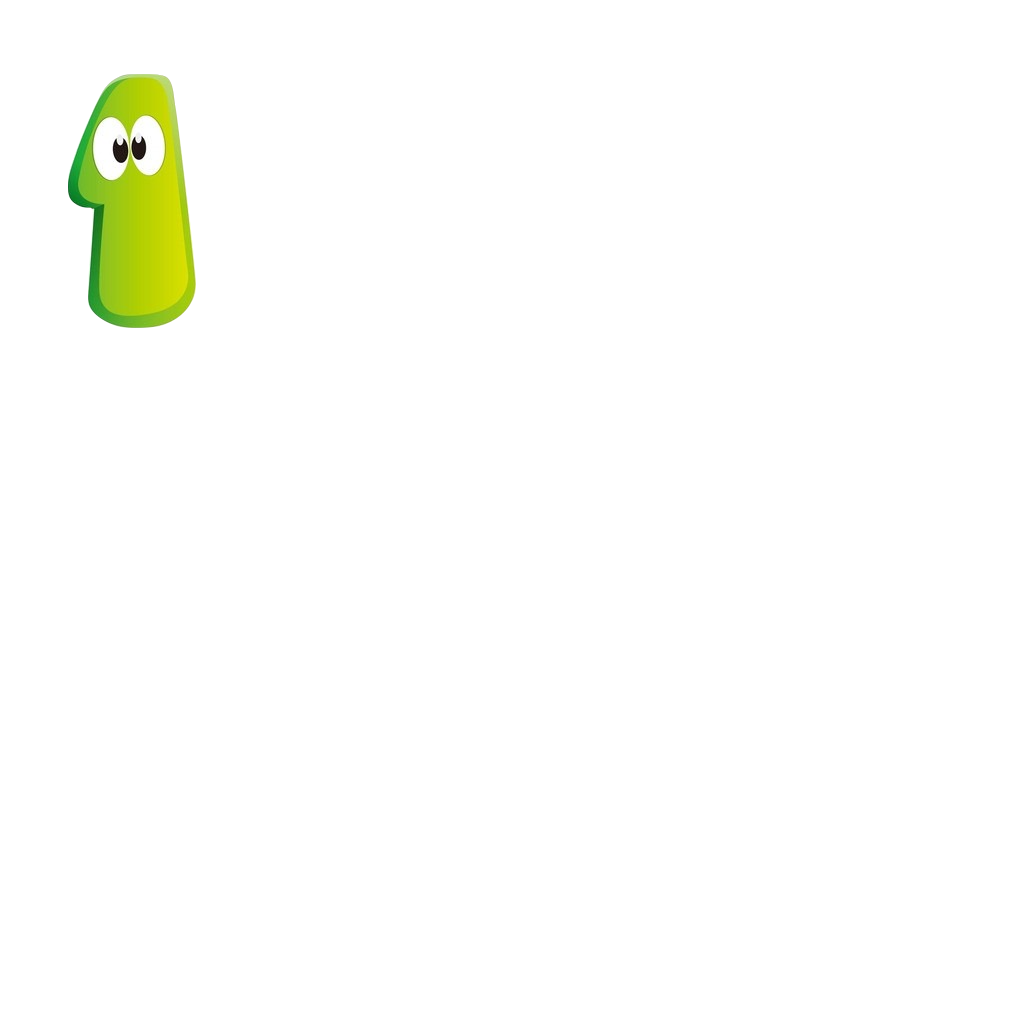 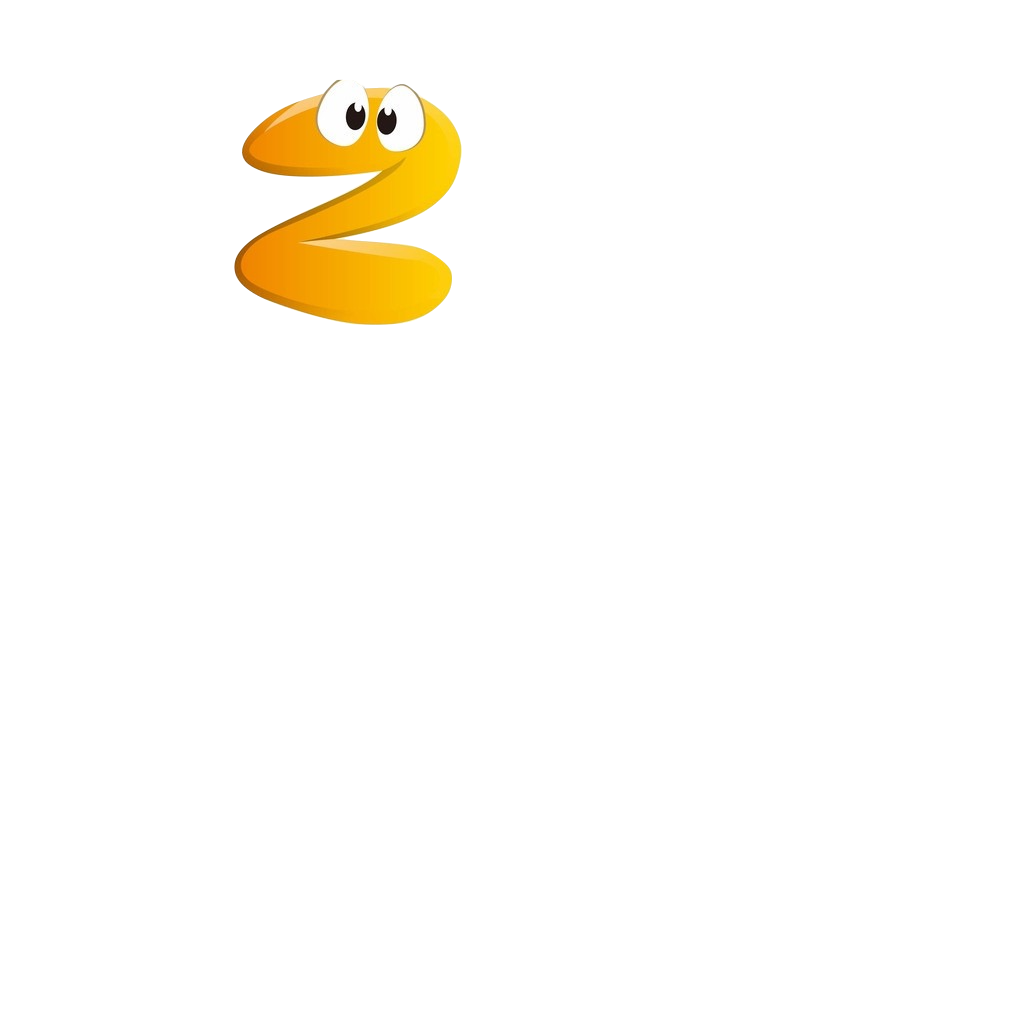 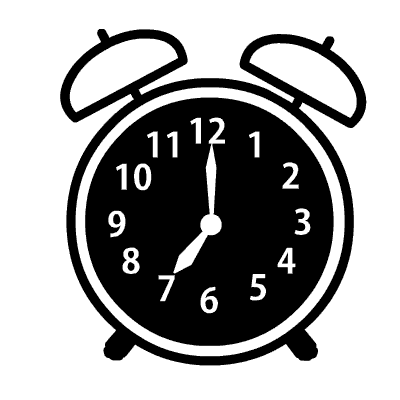 One o'clock, two o'clock
All the seconds passing by
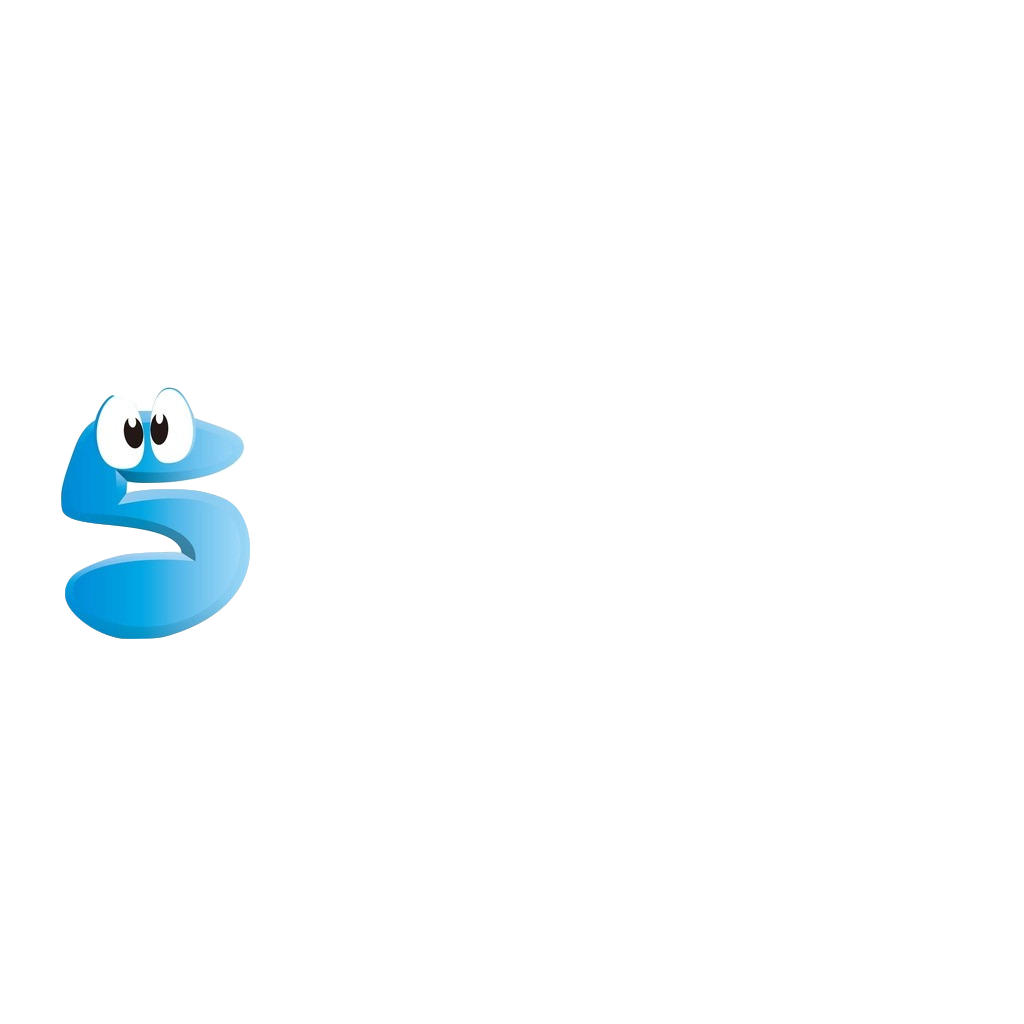 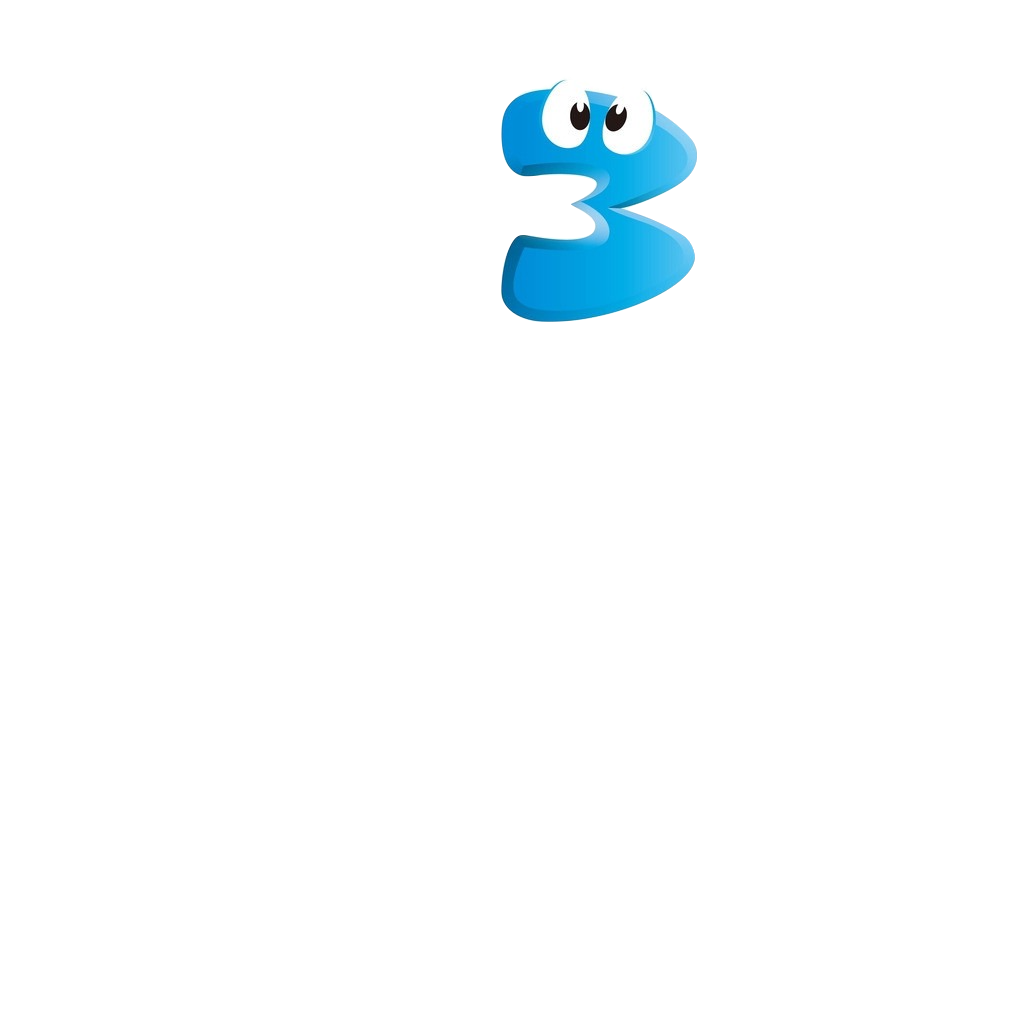 One o'clock, two o'clock
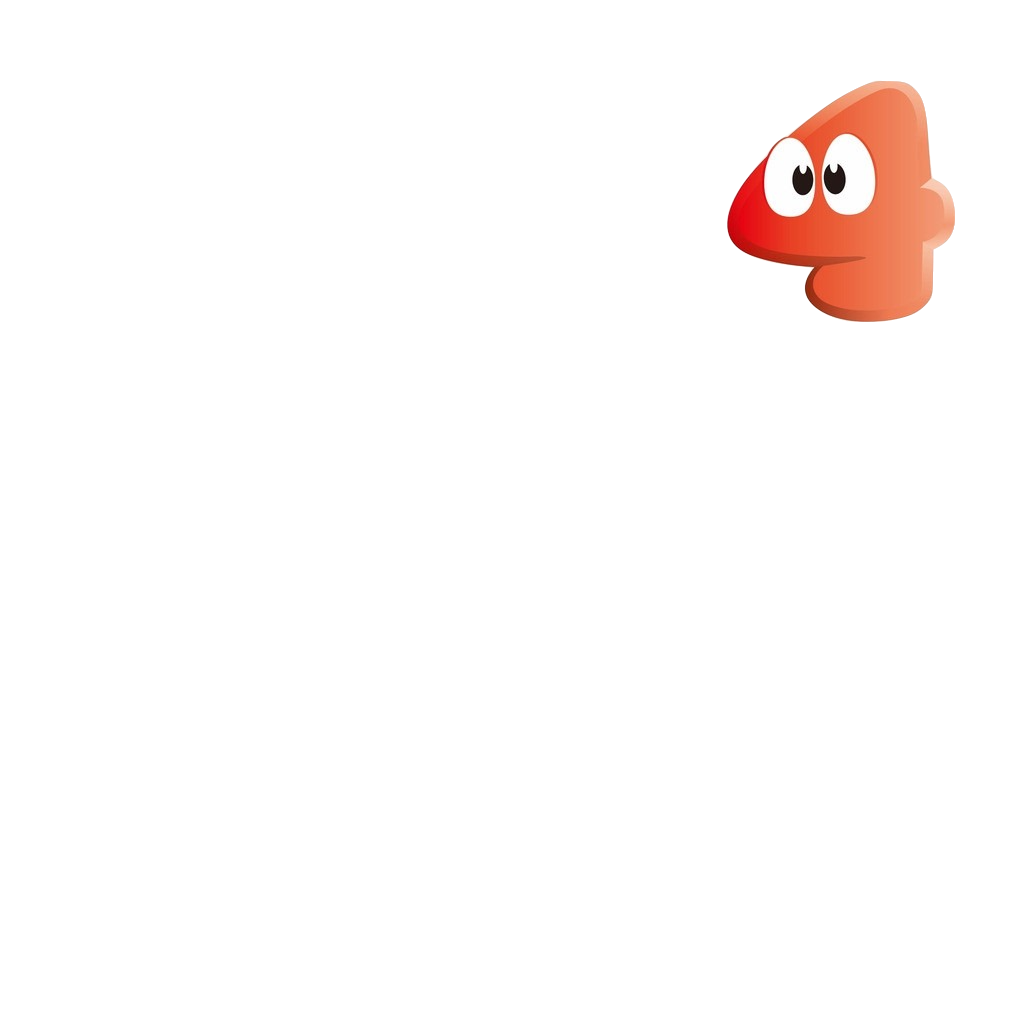 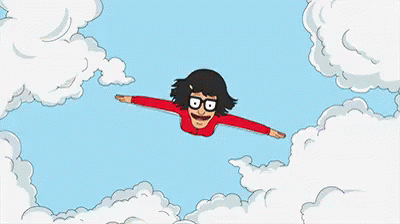 Three, four, five o'clock
Minutes gone up to the sky
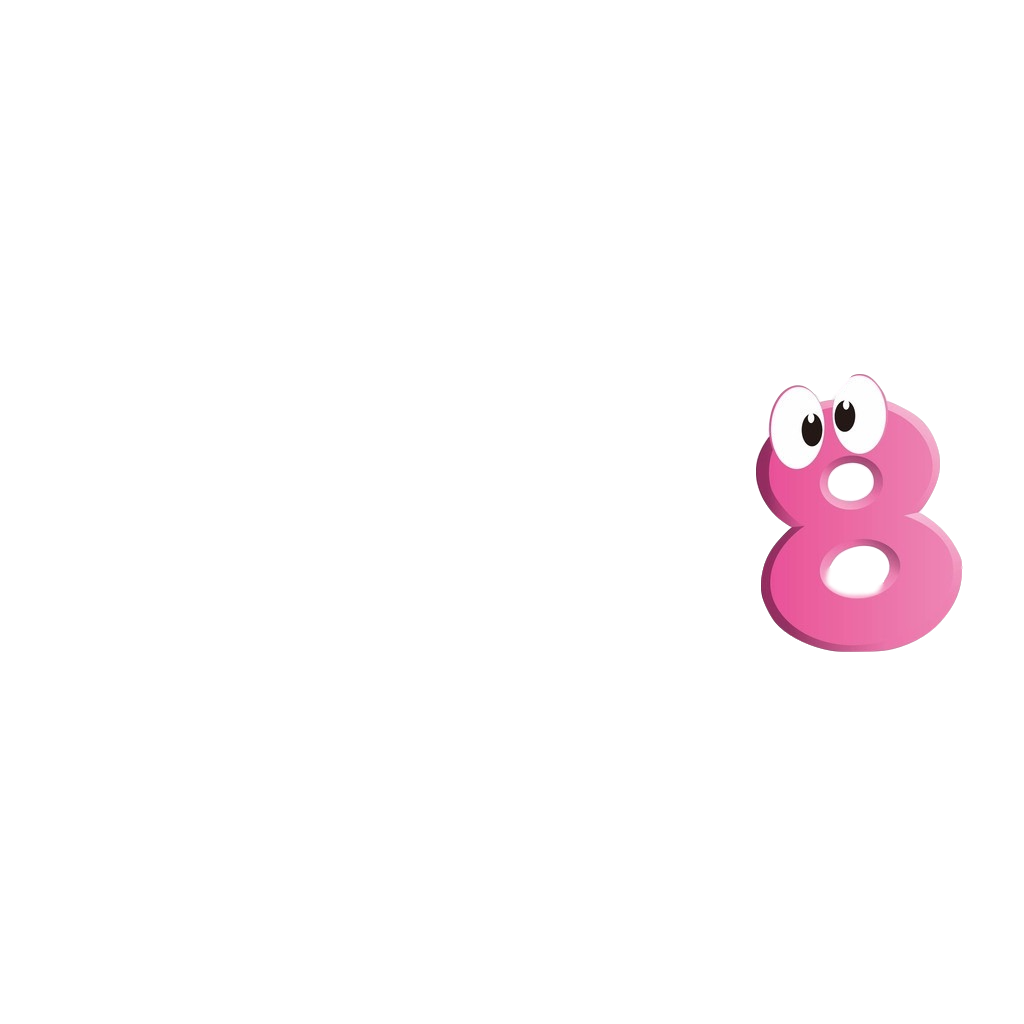 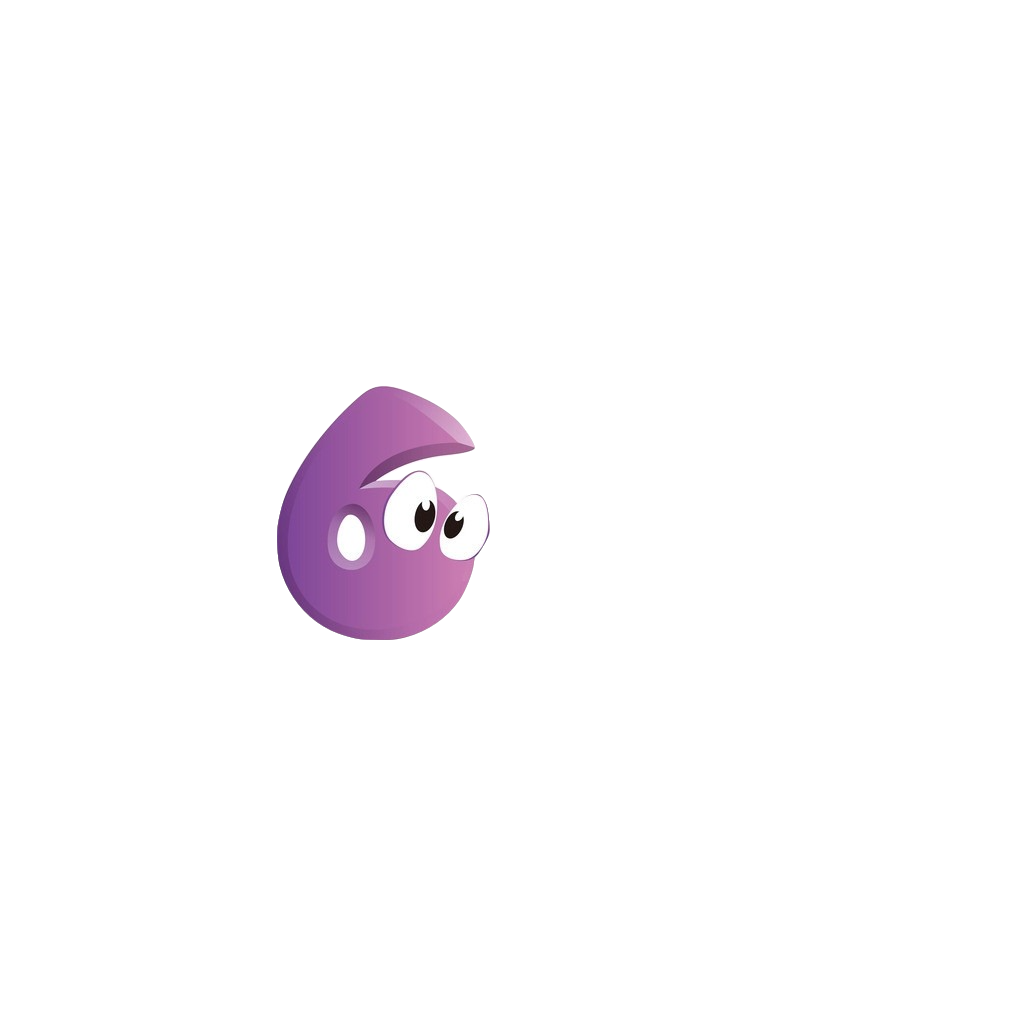 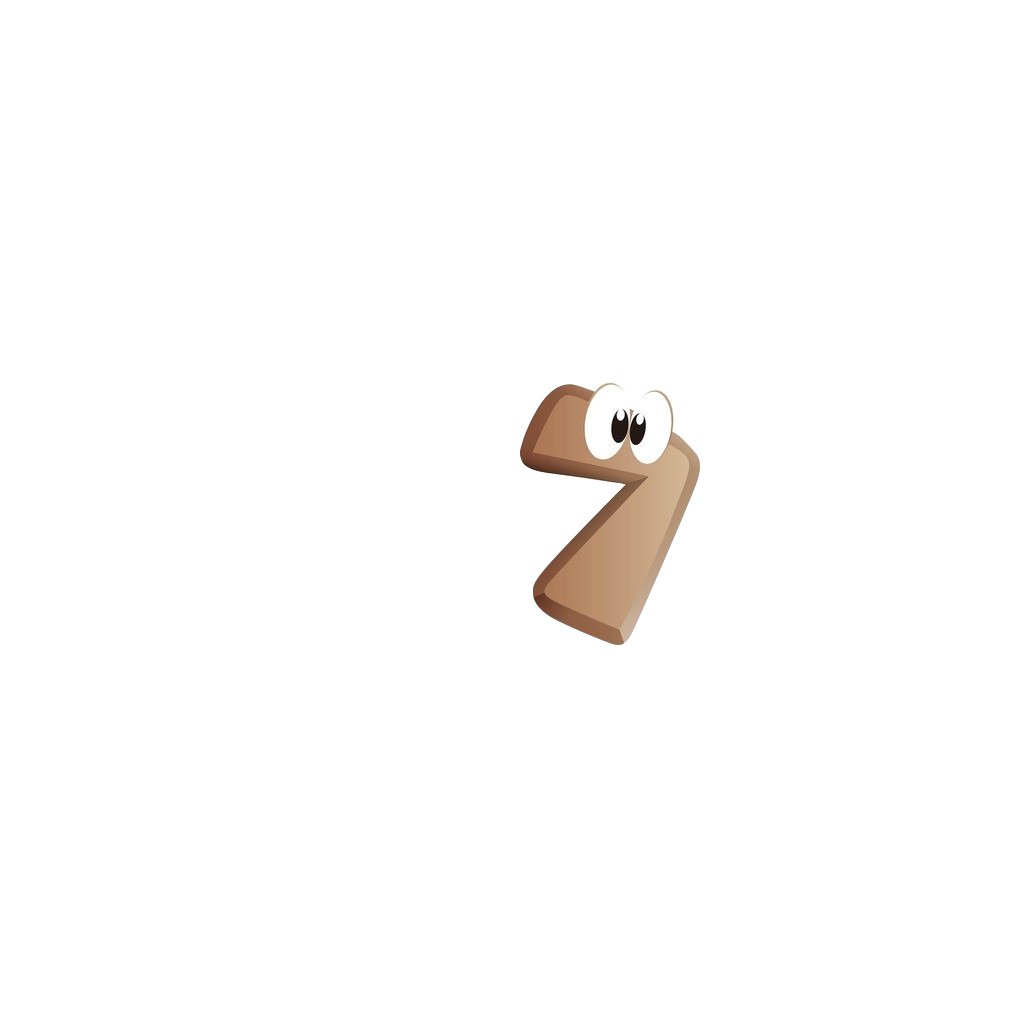 One o'clock, two o'clock
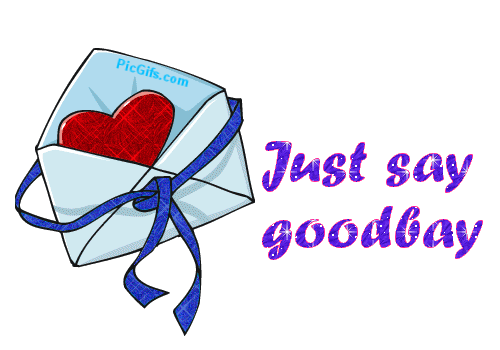 Six, seven, eight o'clock
To the hours say goodbye
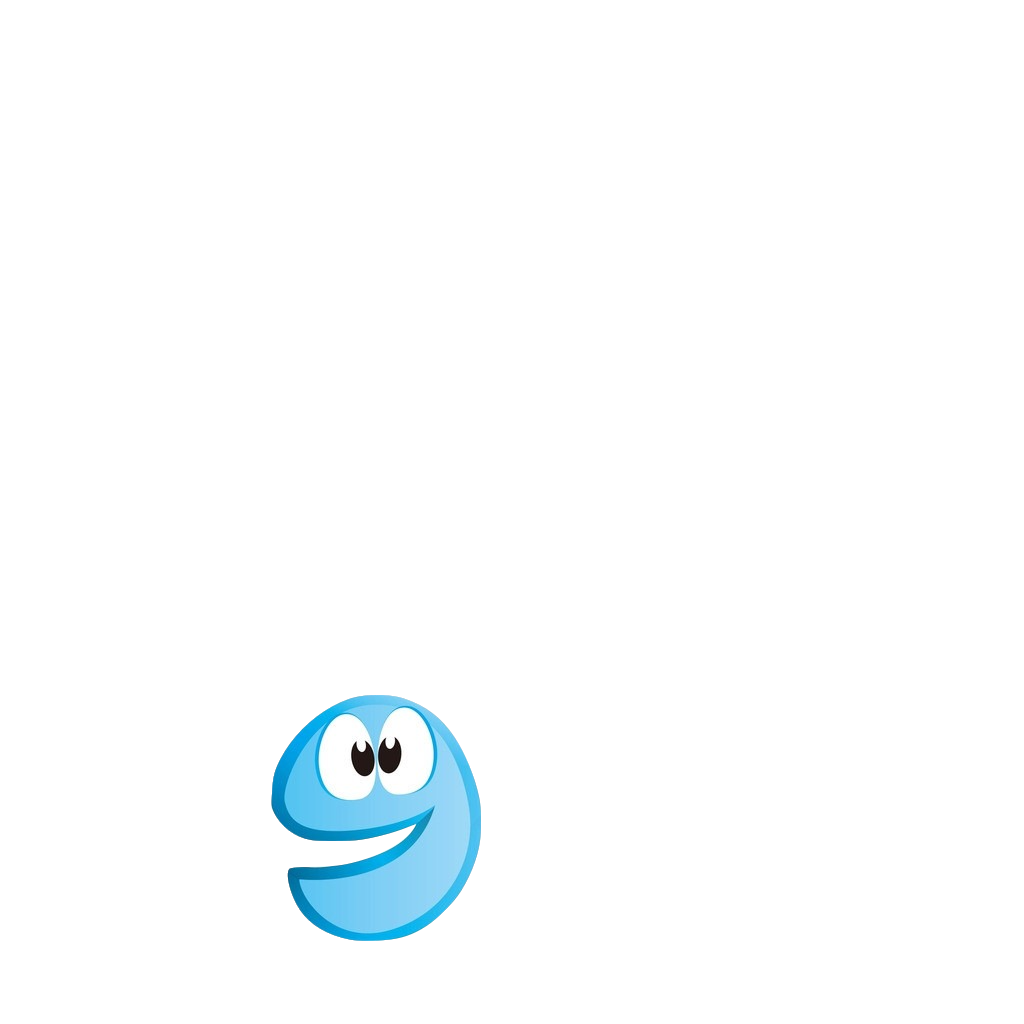 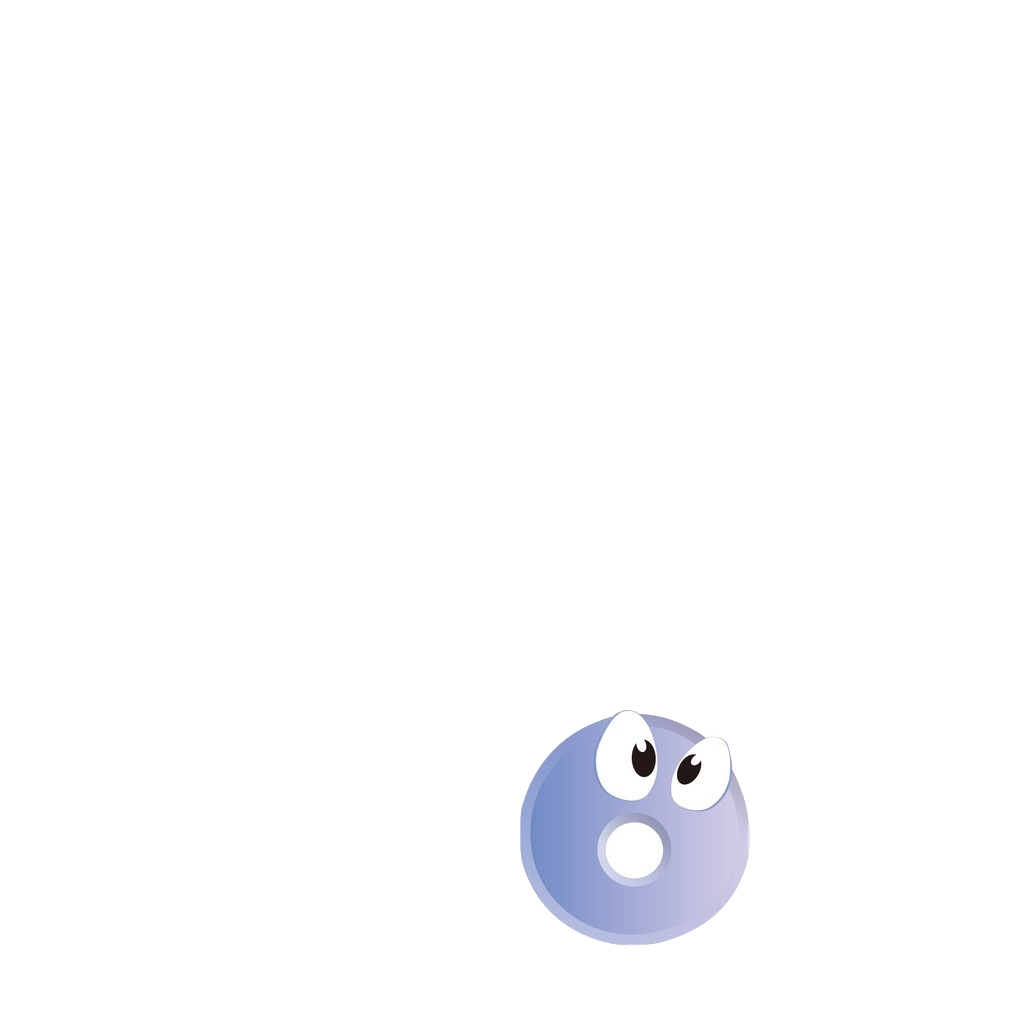 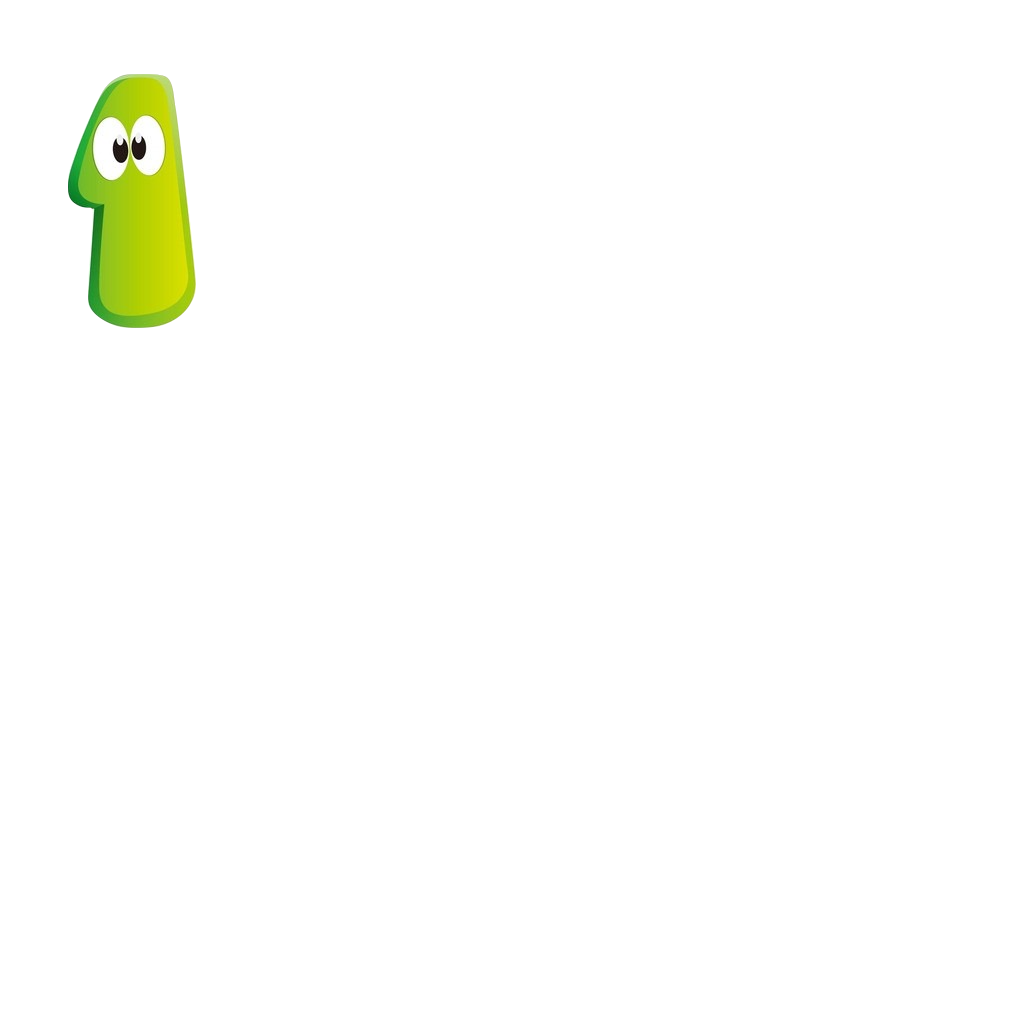 One o'clock, two o'clock
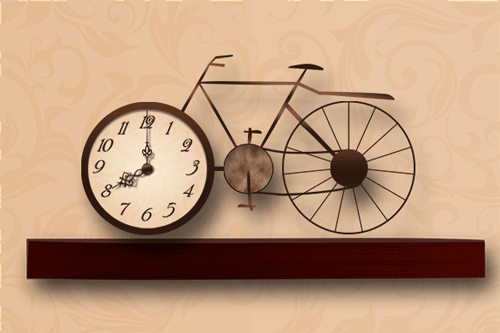 Nine and ten o'clock
When will it ever stop?
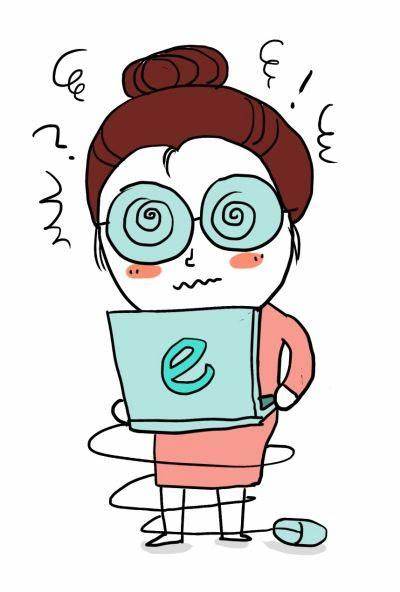 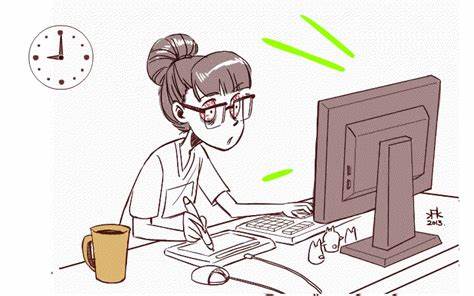 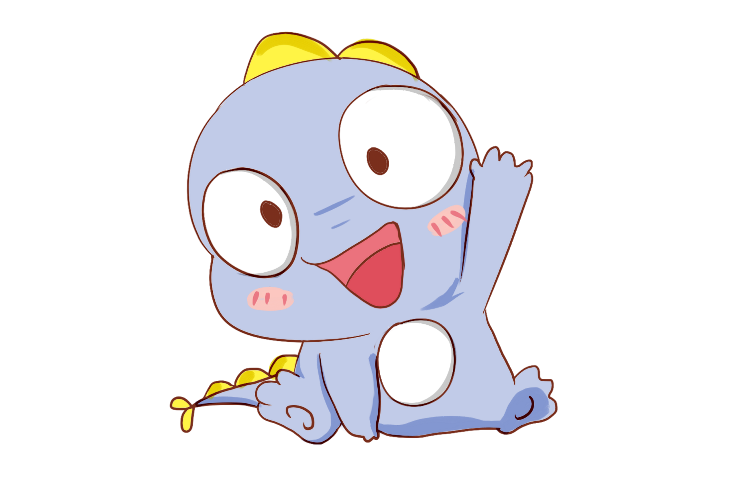 I'm so busy
Make me dizzy spinning around
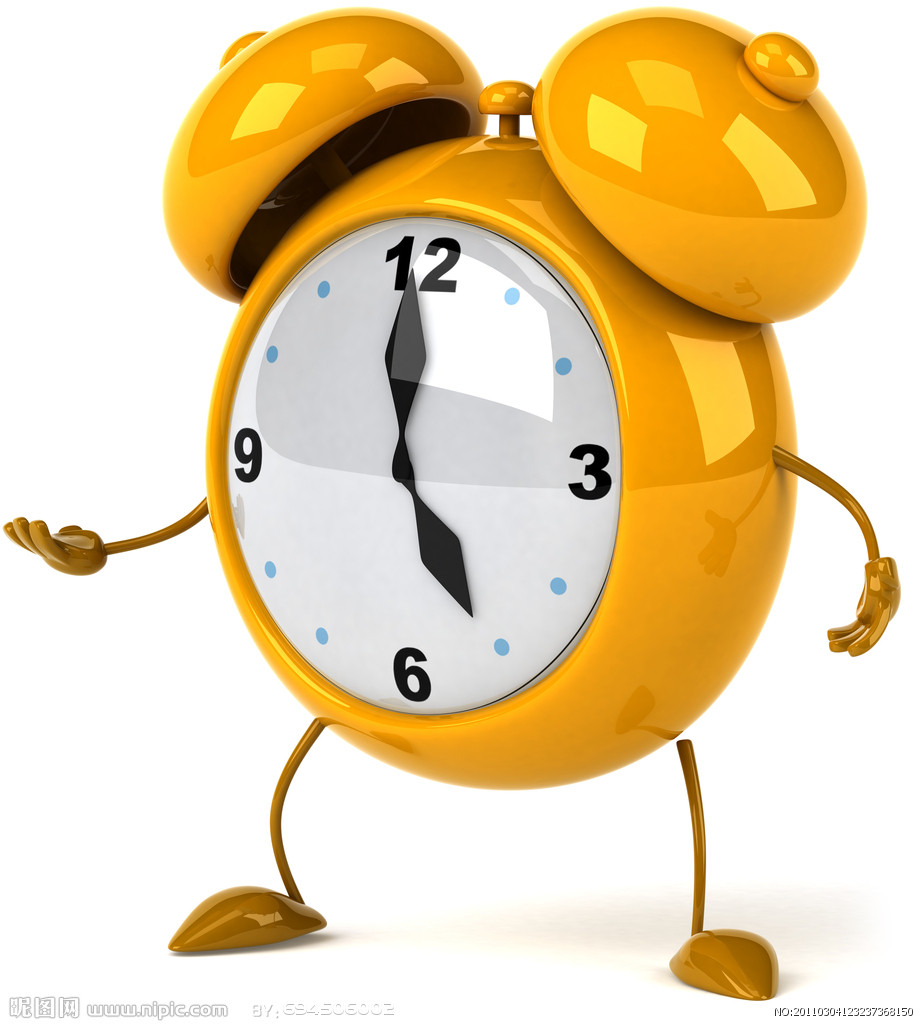 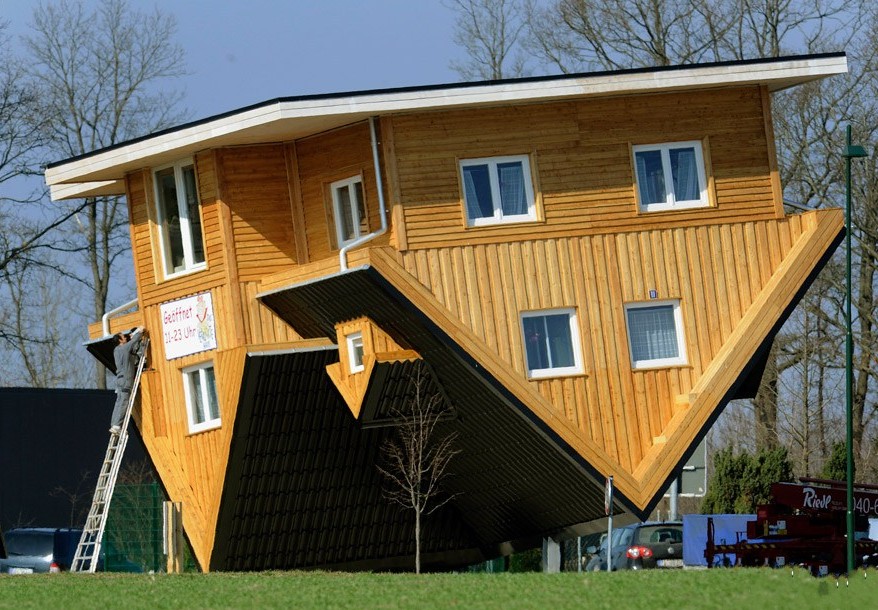 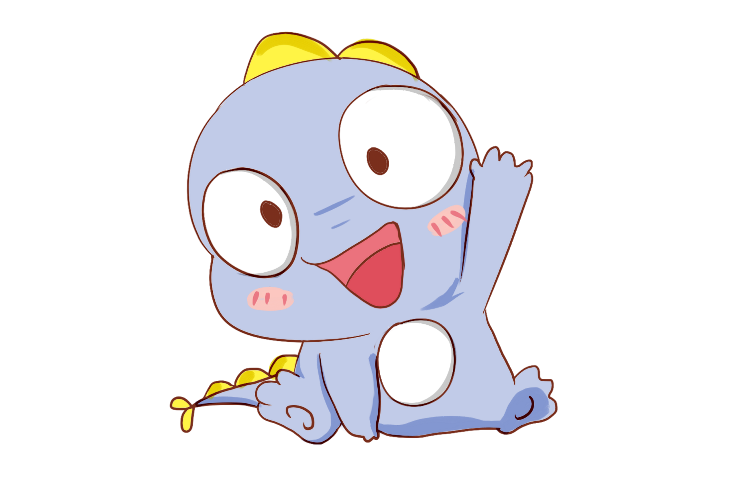 The clock goes tic-tac-tac
My world is upside down
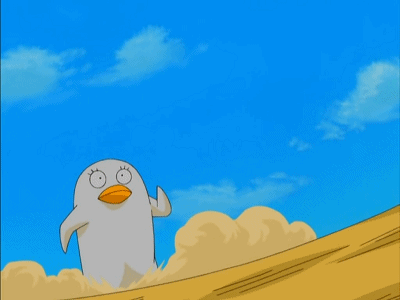 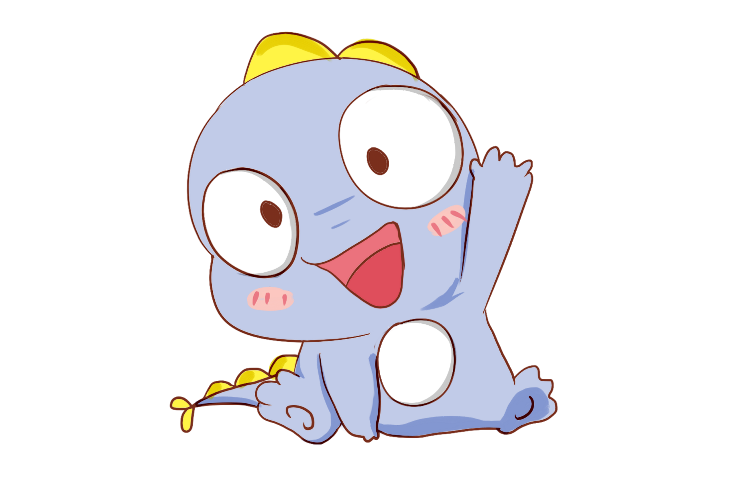 Running out the door
Oh dear, I'm already late
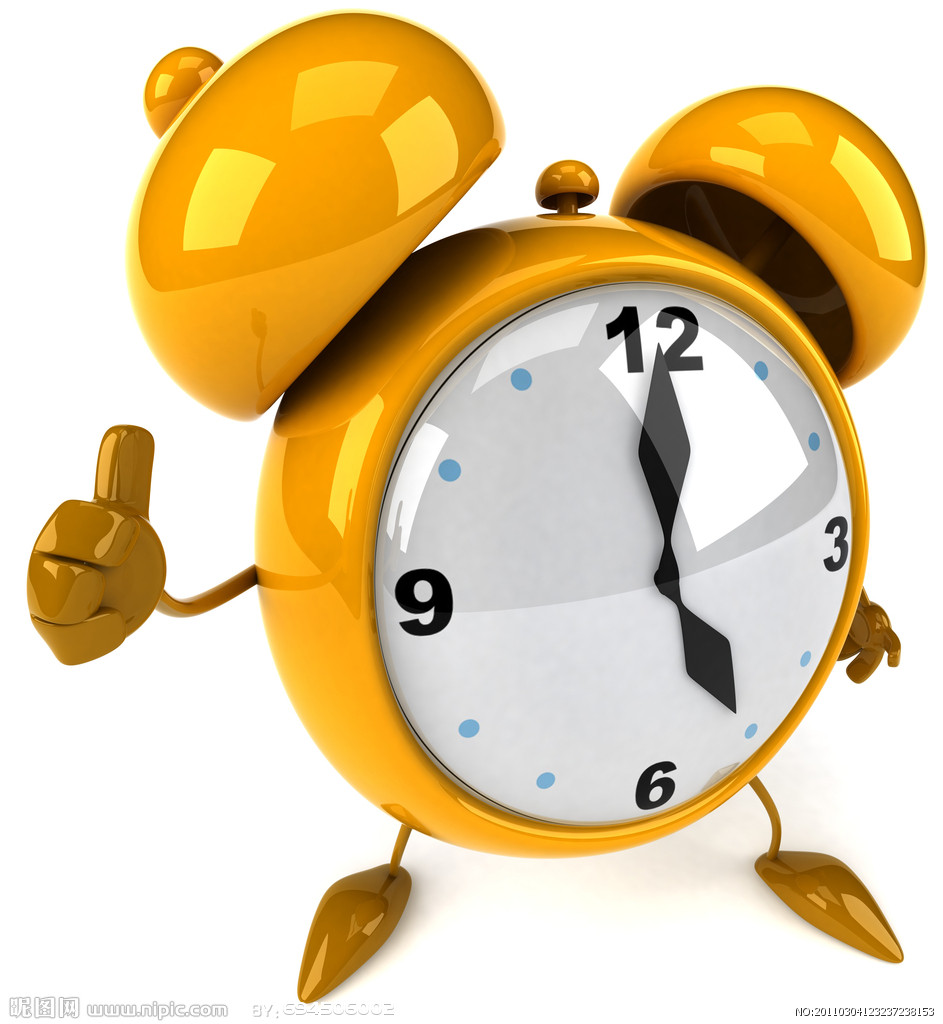 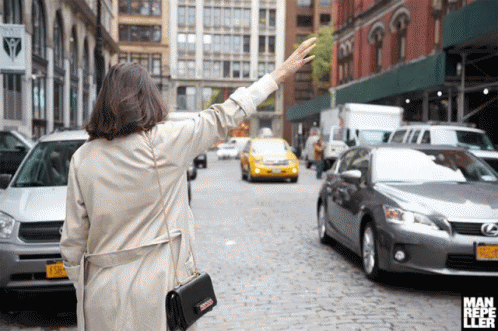 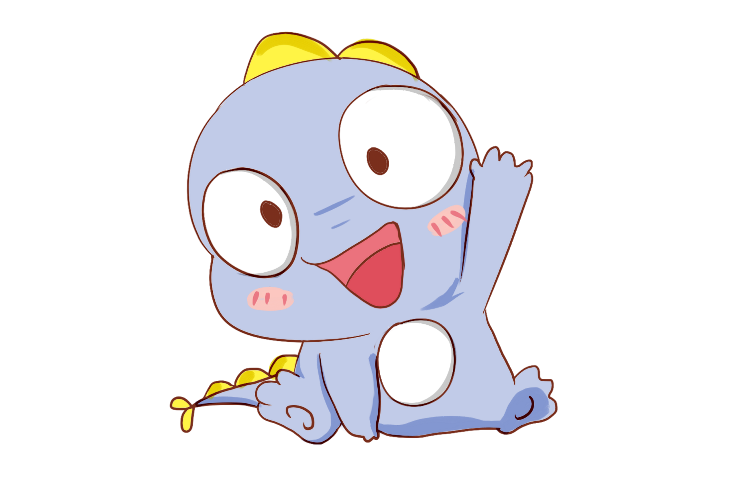 The clock goes tic-tac-tac
I'll get a cab on my way
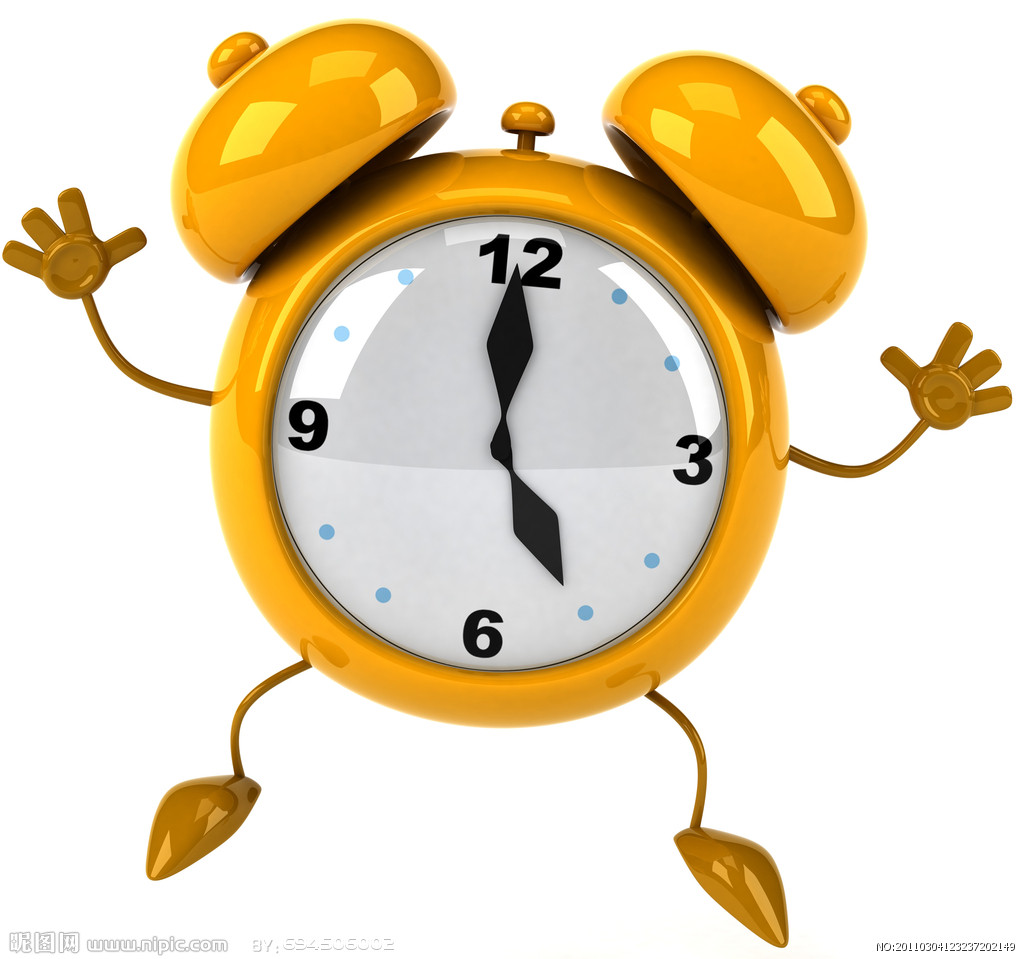 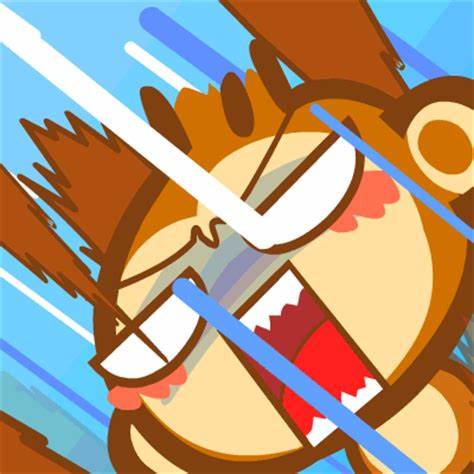 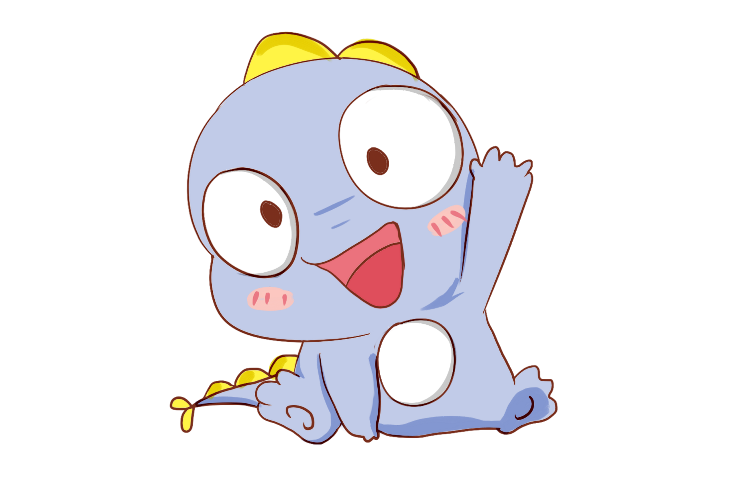 Oh I only wish I had a little time
I'm going crazy
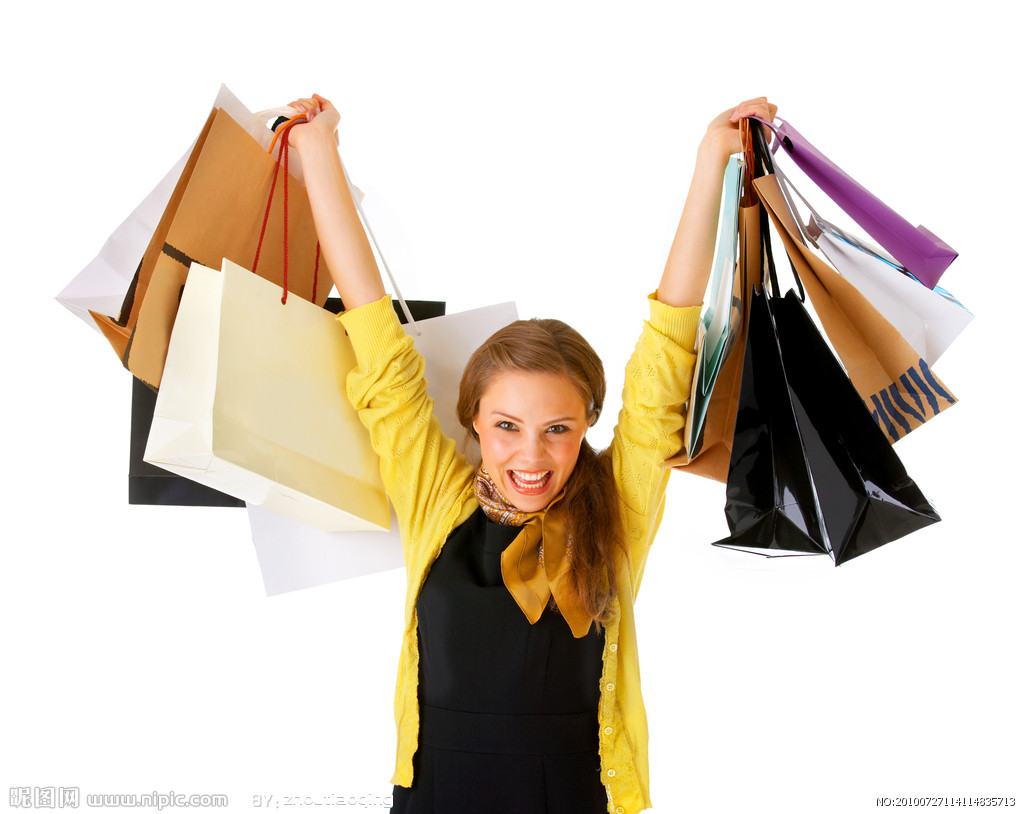 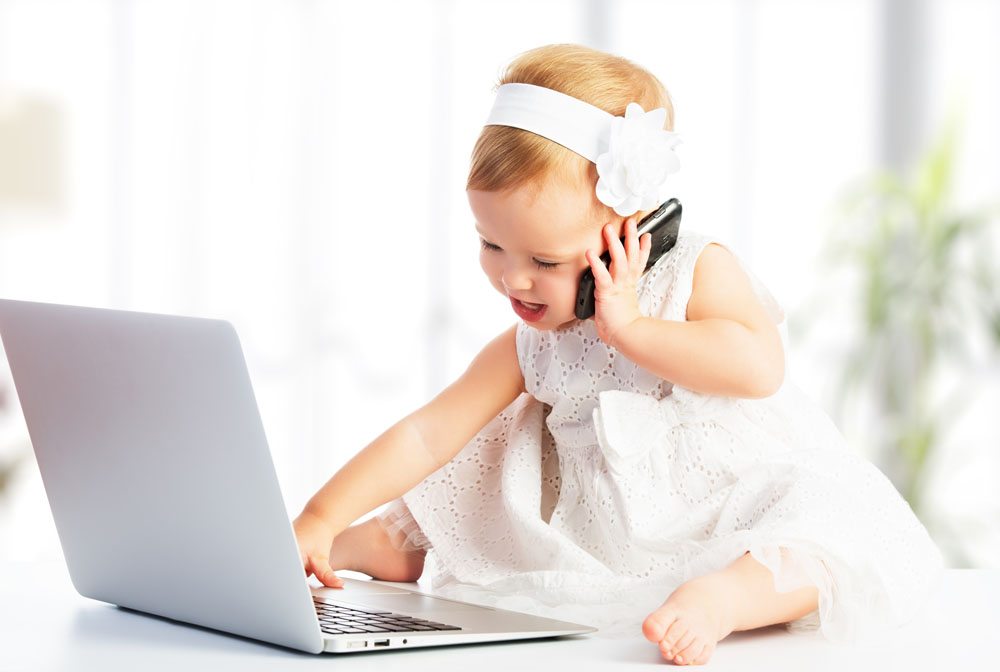 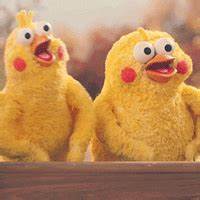 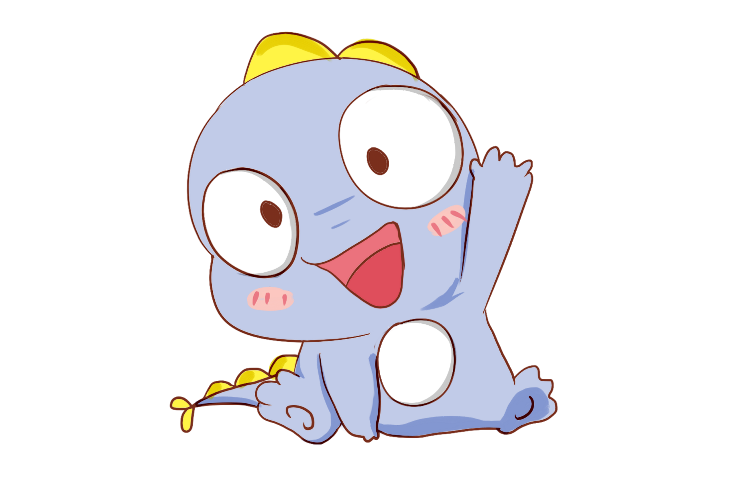 Shopping, talking on the phone,
my favorite line
Making me happy
One o'clock, two o'clock
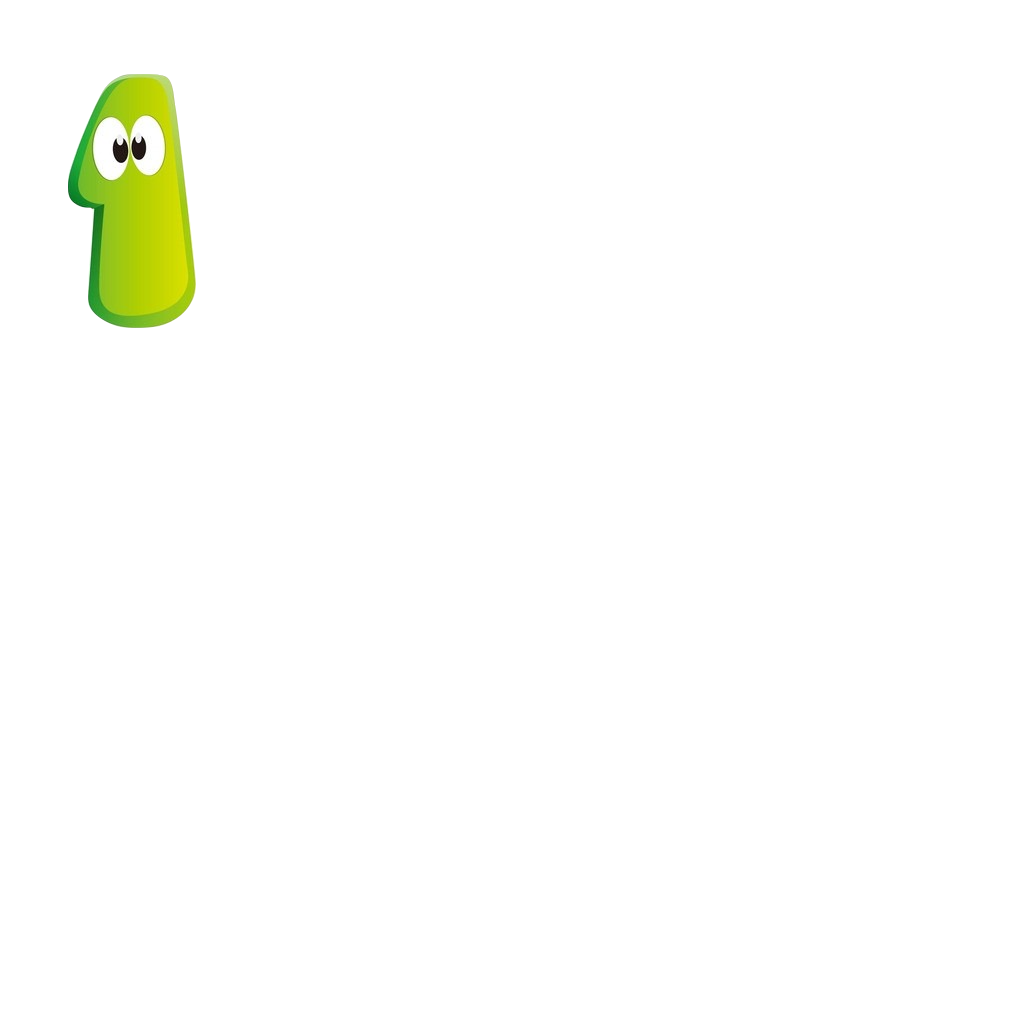 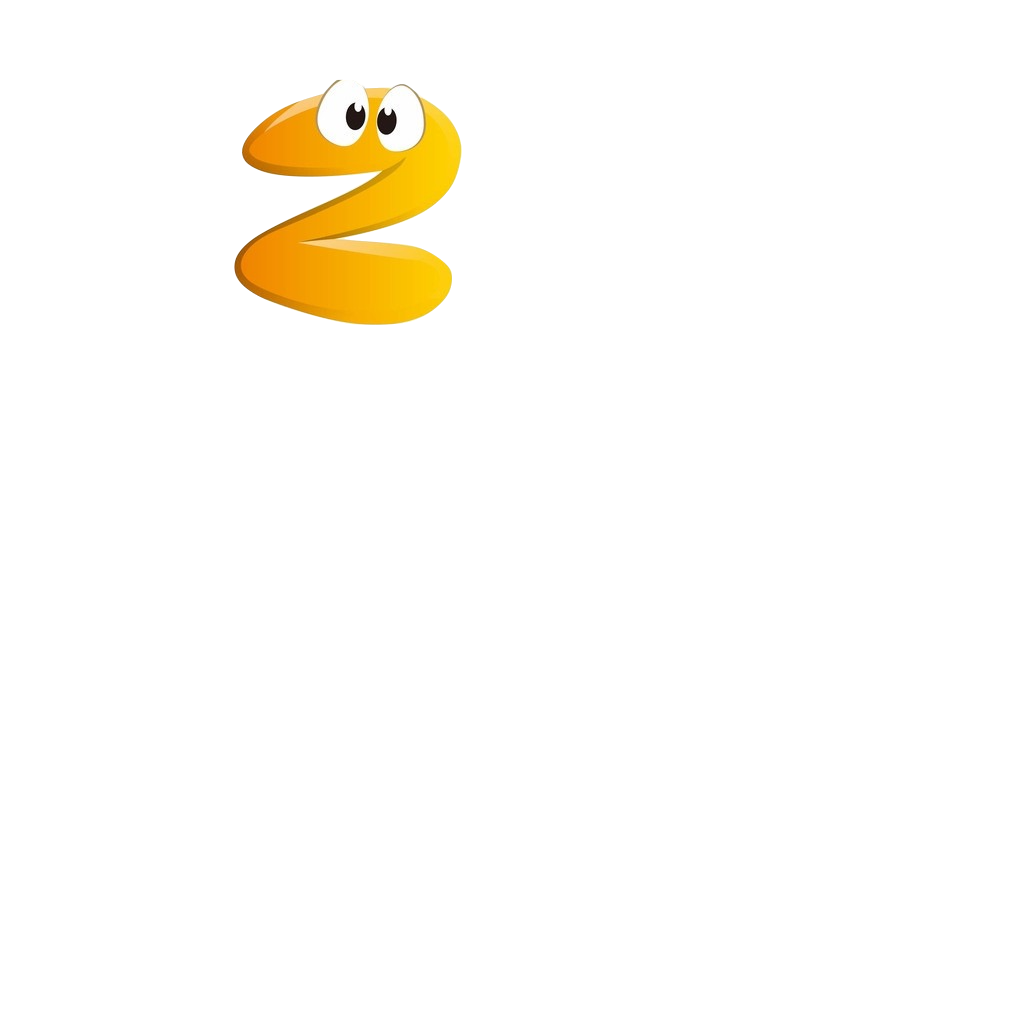 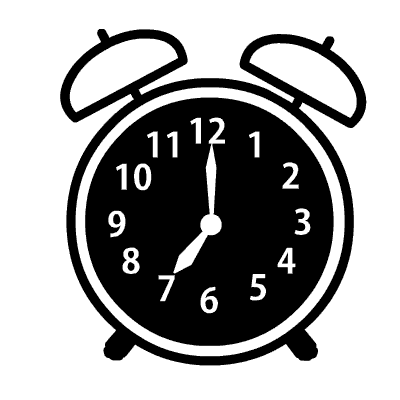 One o'clock, two o'clock
All the seconds passing by
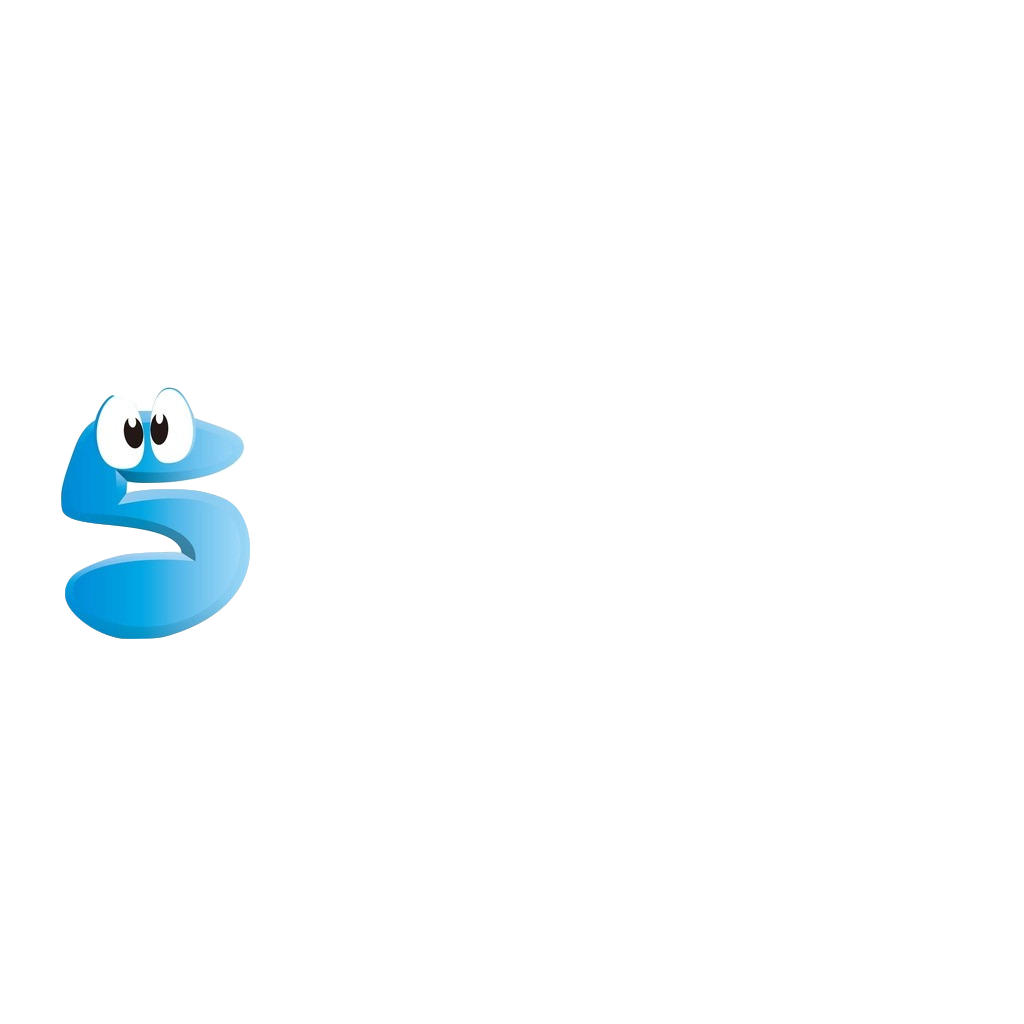 One o'clock, two o'clock
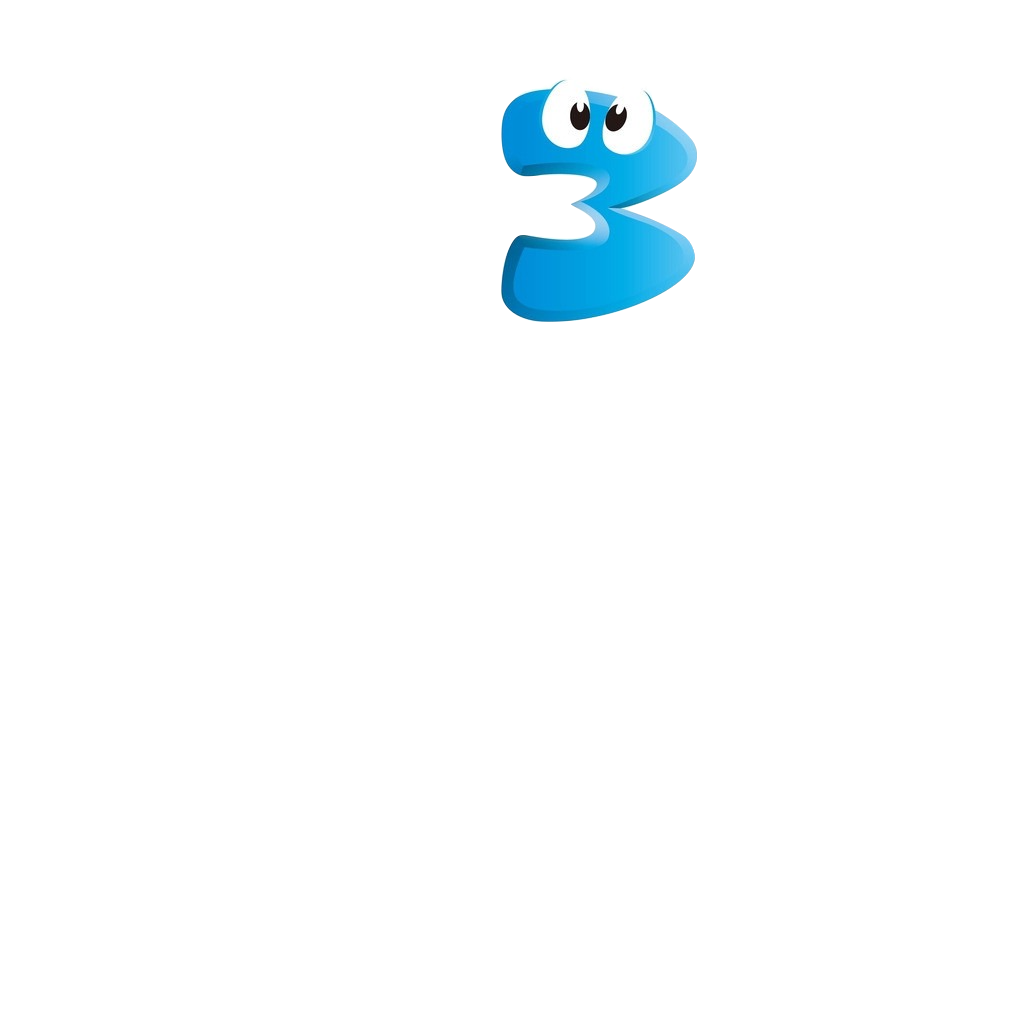 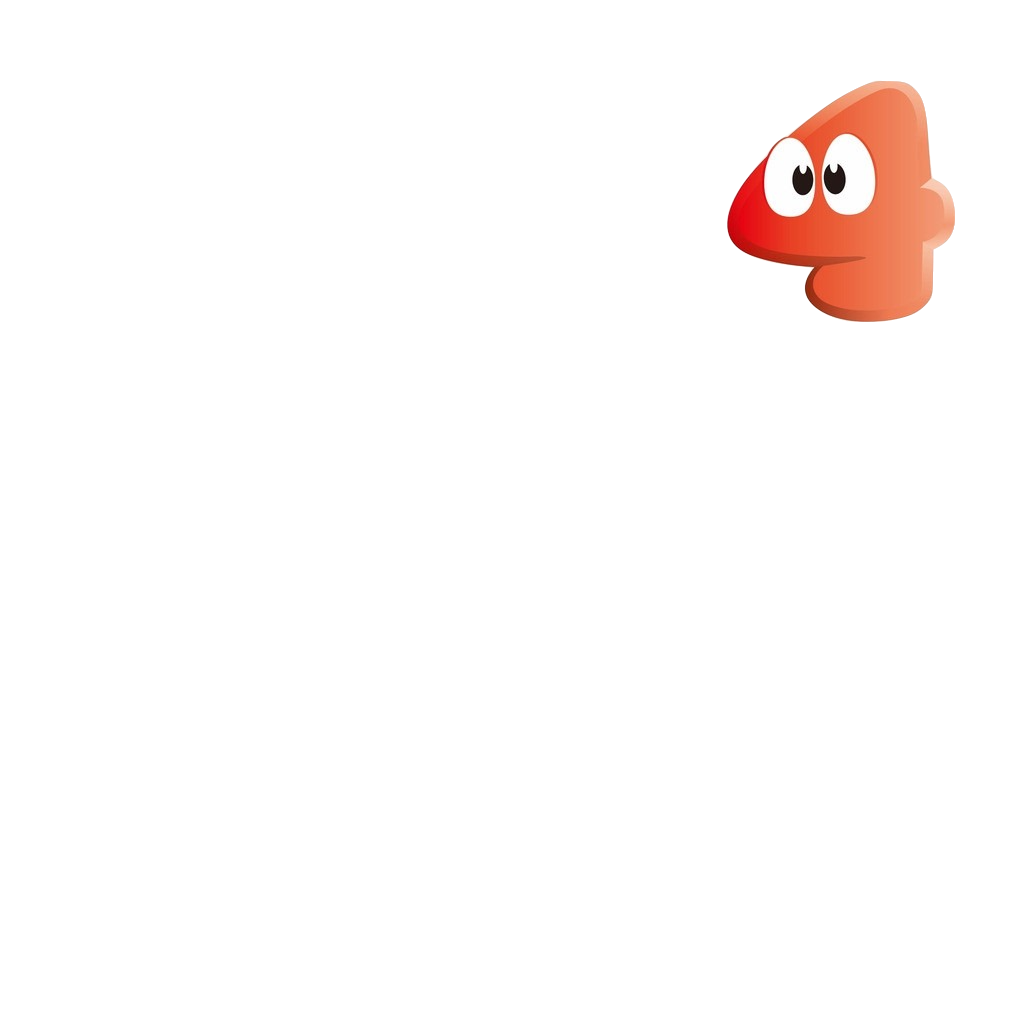 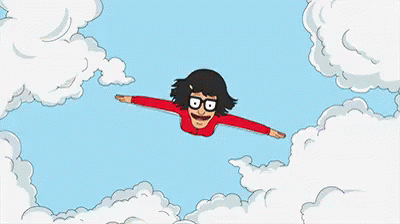 Three, four, five o'clock
Minutes gone up to the sky
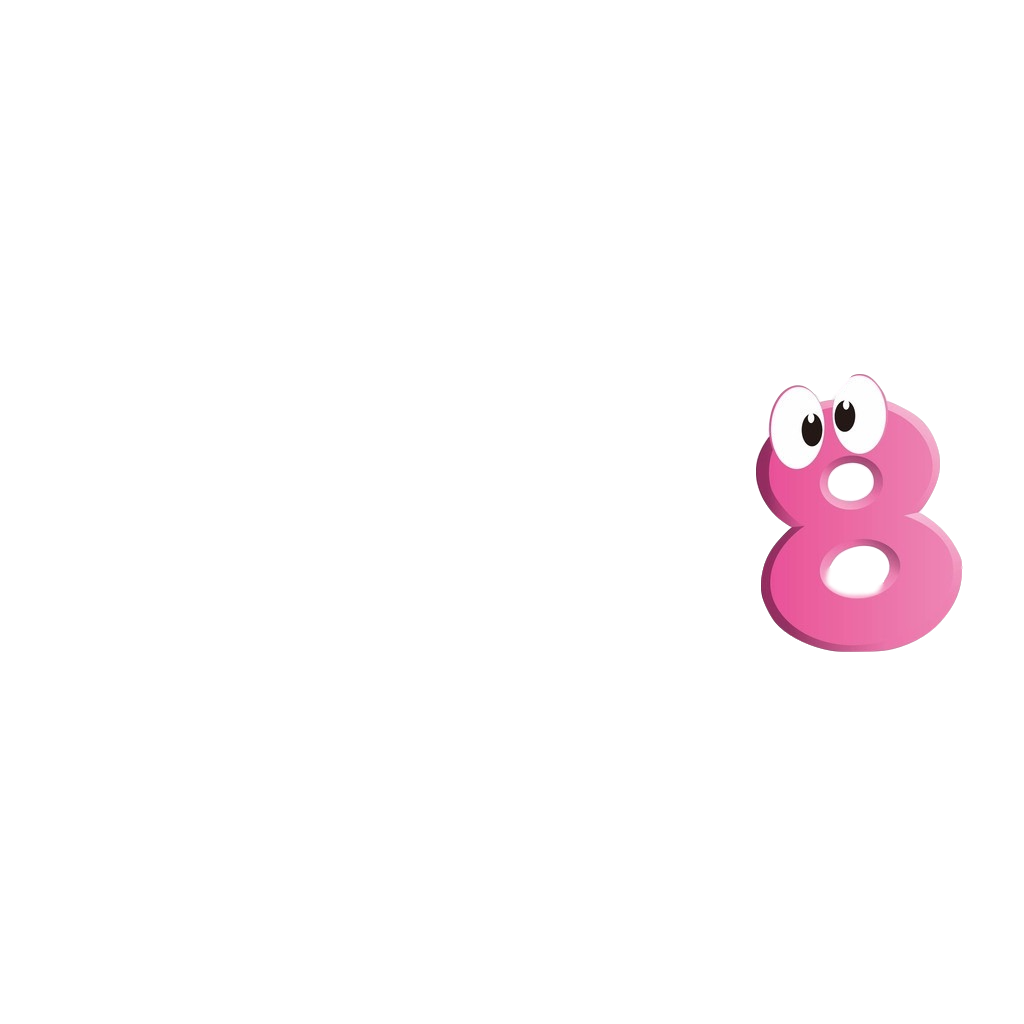 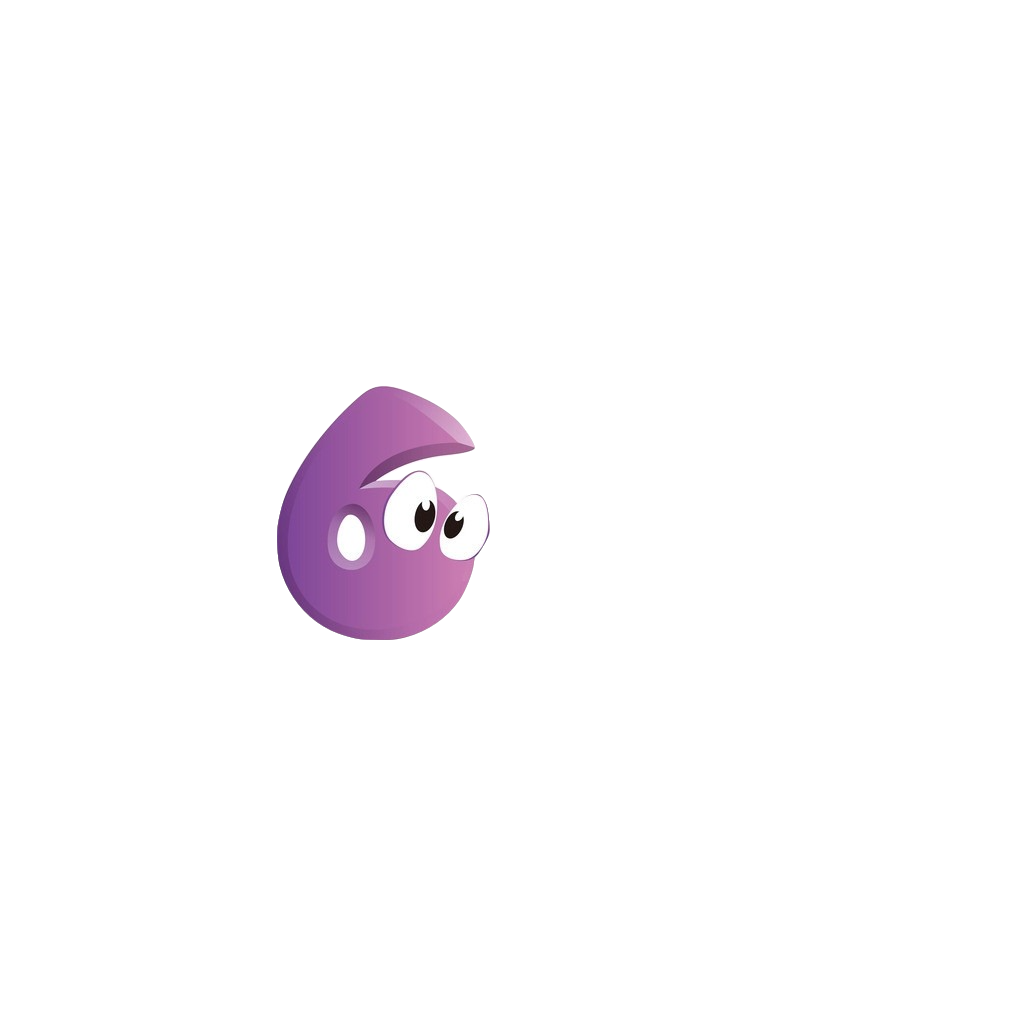 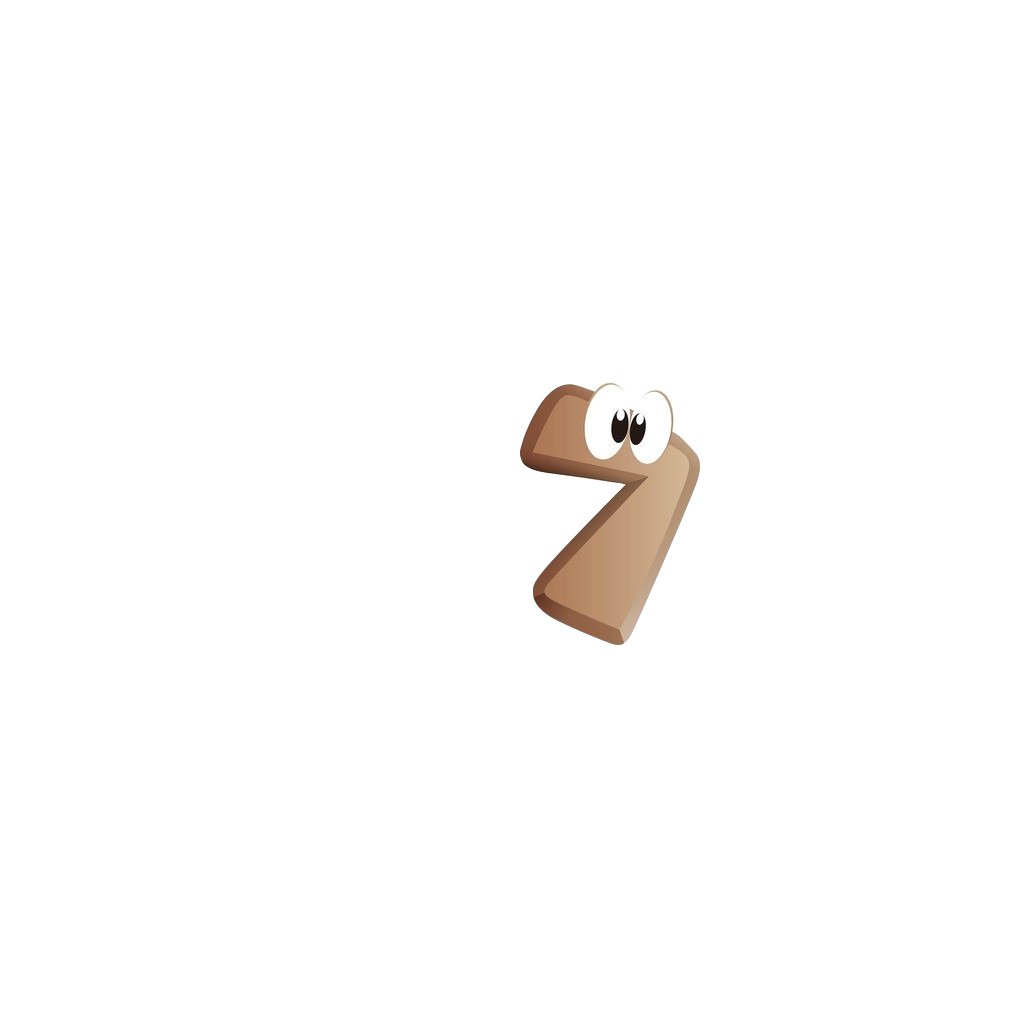 One o'clock, two o'clock
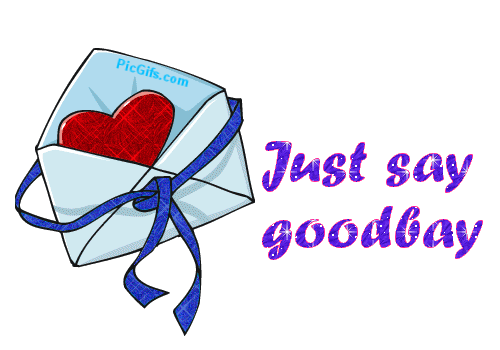 Six, seven, eight o'clock
To the hours say goodbye
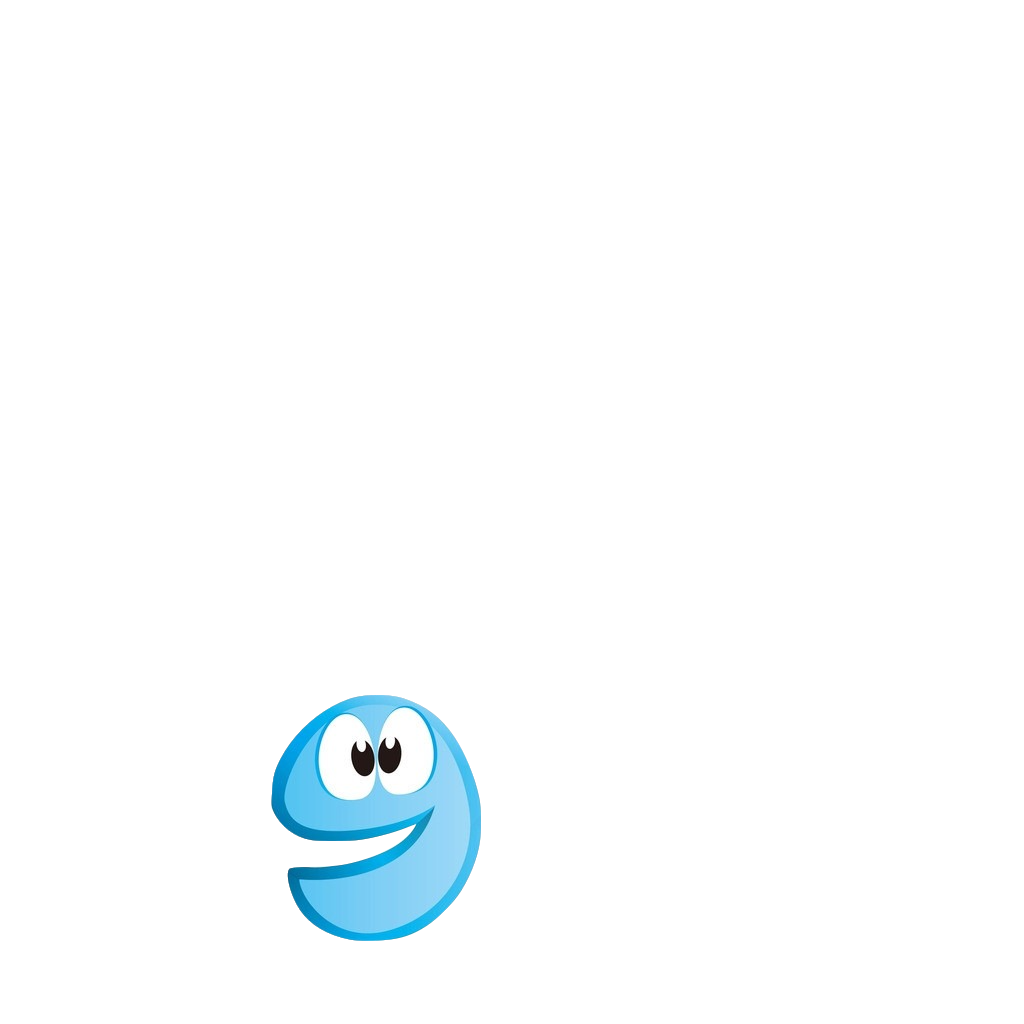 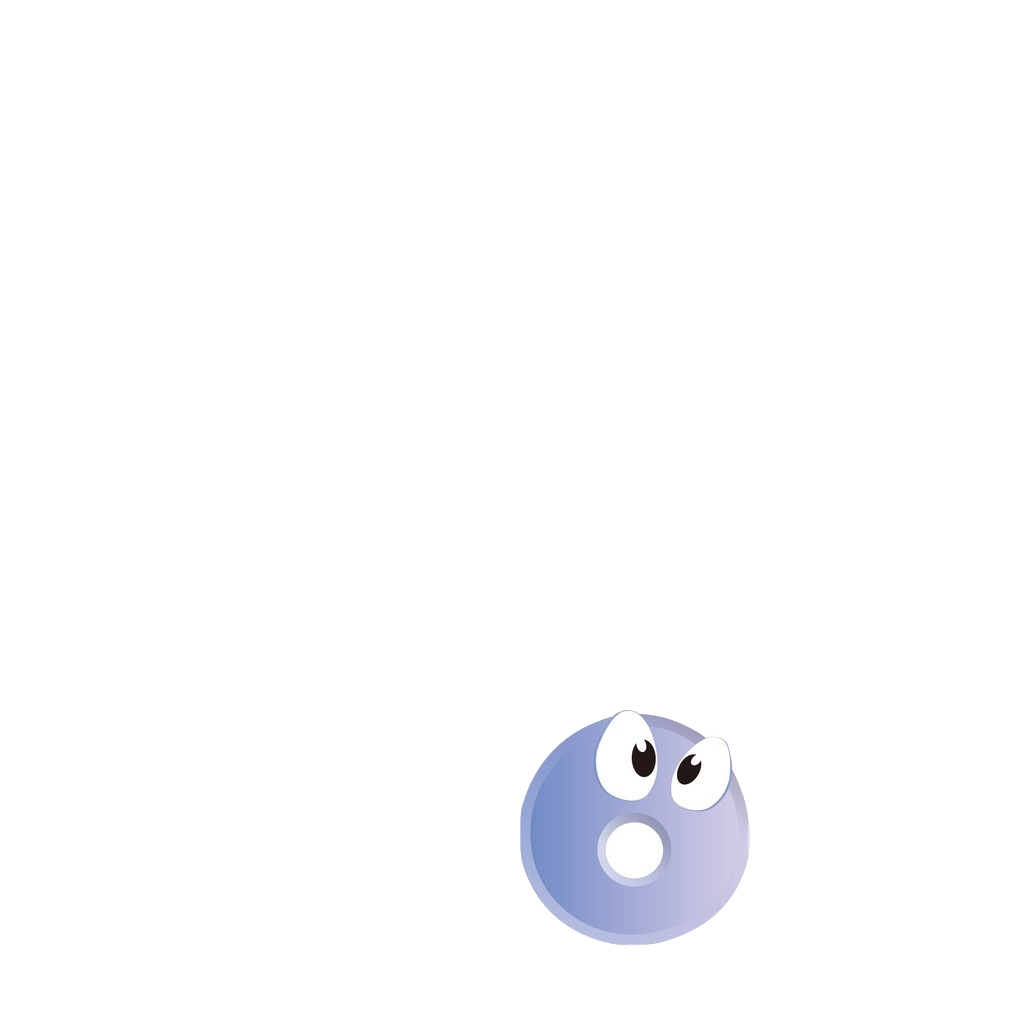 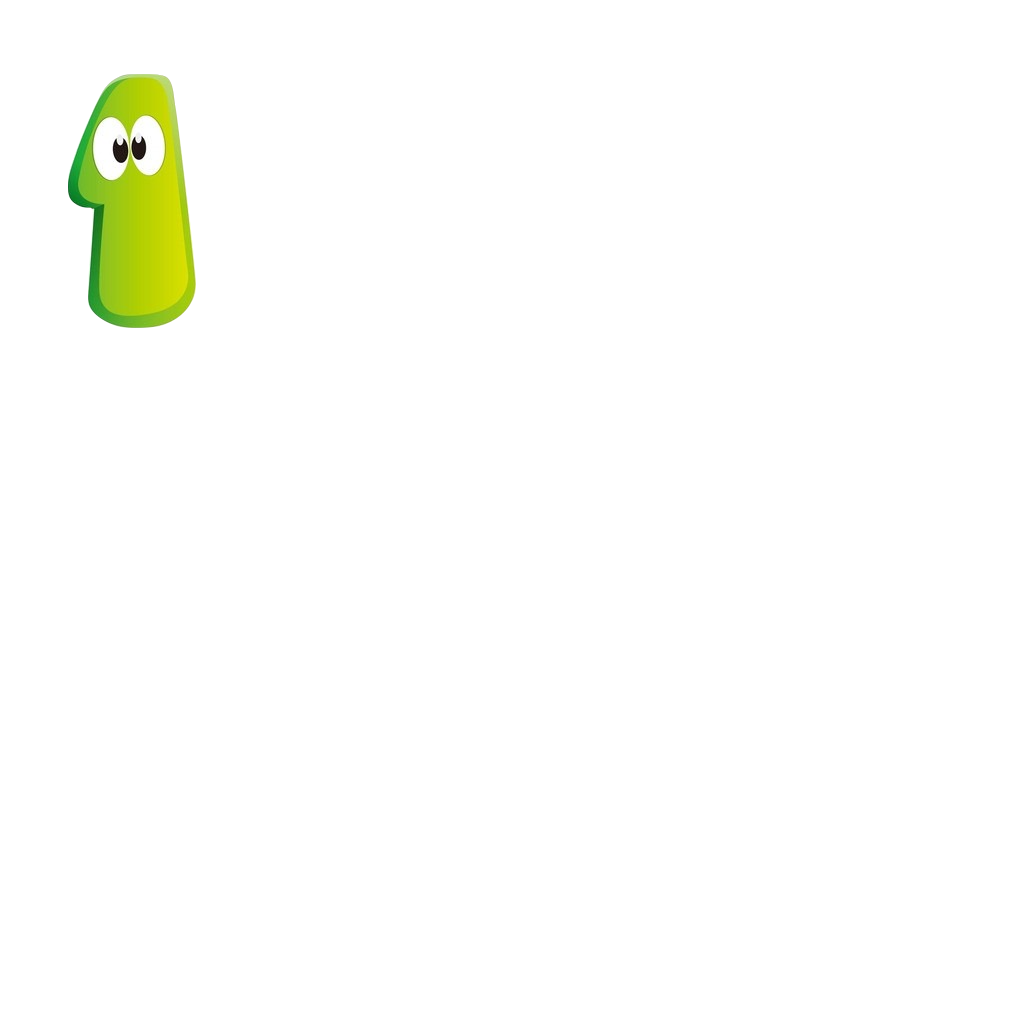 One o'clock, two o'clock
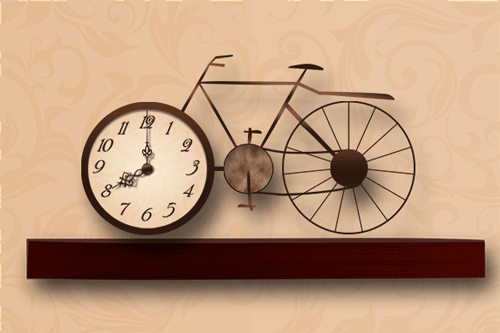 Nine and ten o'clock
When will it ever stop?
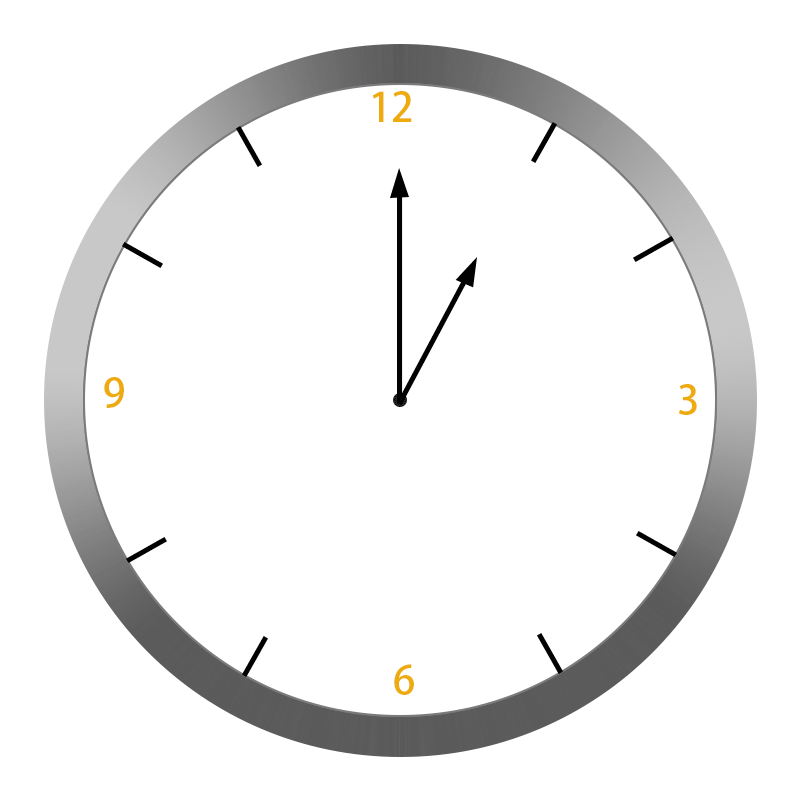 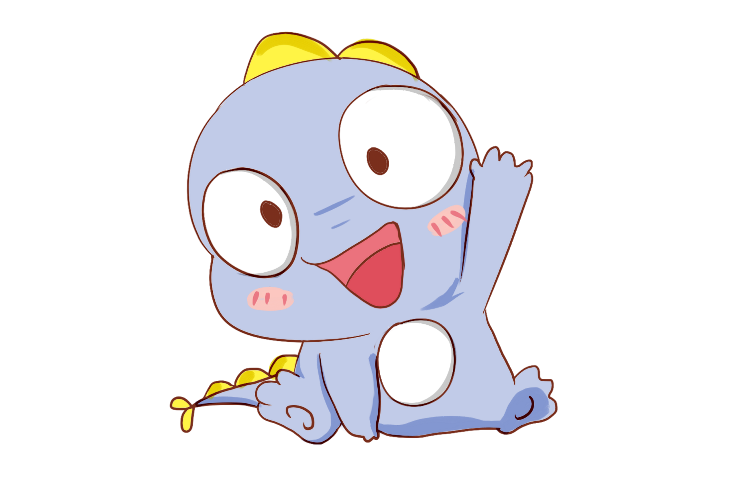 Tic-toc-tic-toc
O-woah-o-woah-o-woah
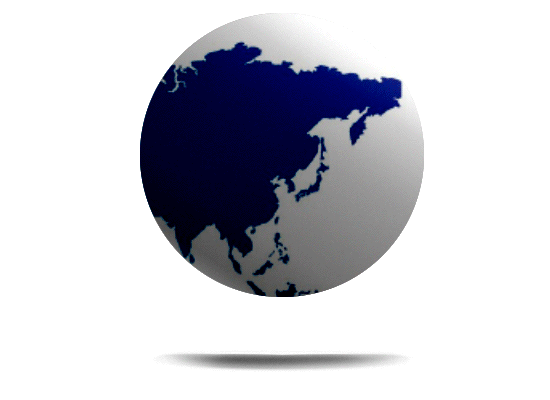 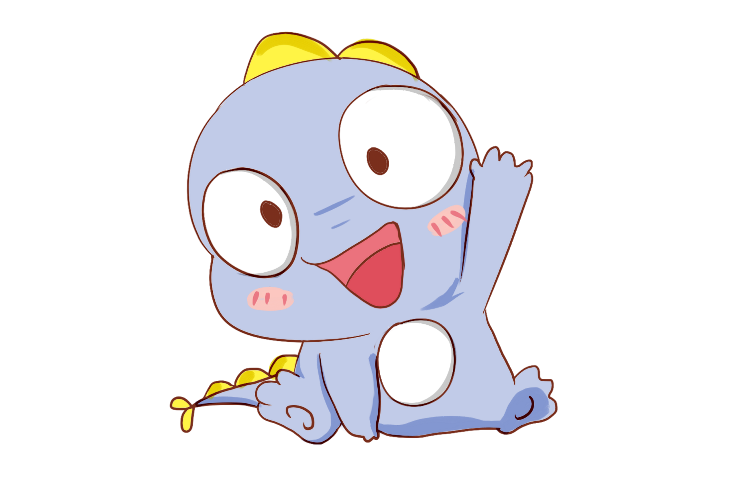 Tic-toc-tic-toc
Clock's ticking much too fast
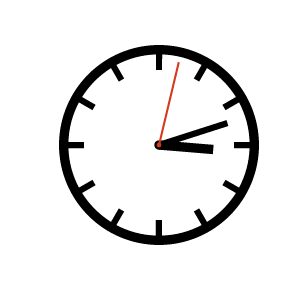 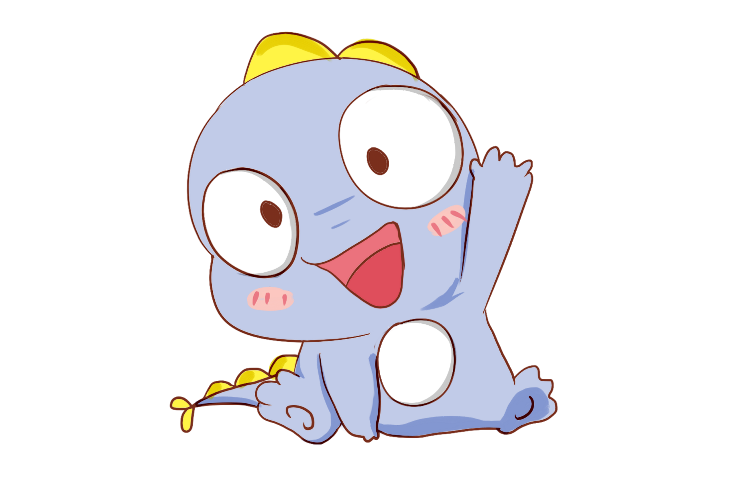 Tic-toc-tic-toc
O-woah-o-woah-o-woah
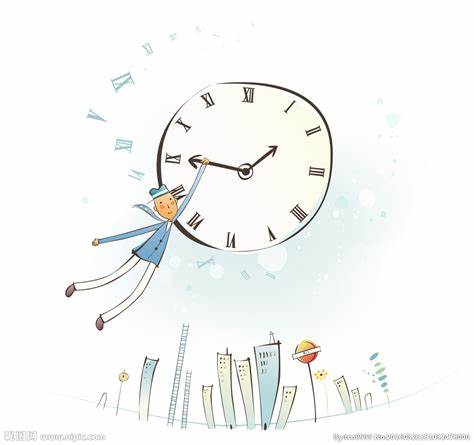 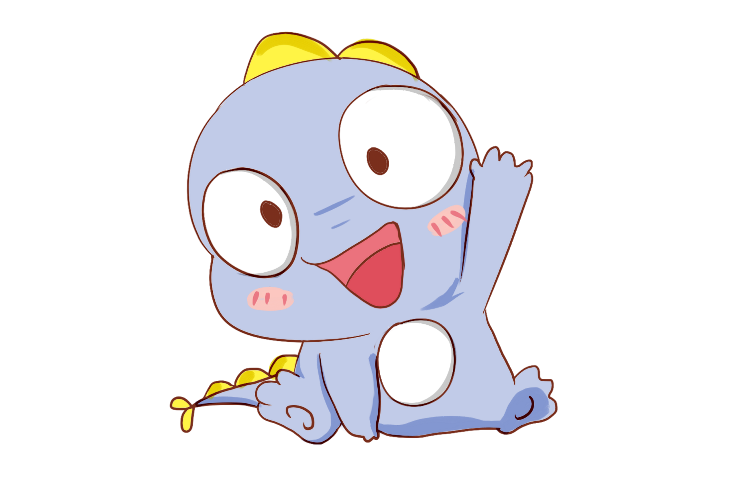 Tic-toc-tic-toc
Say how can I make it last
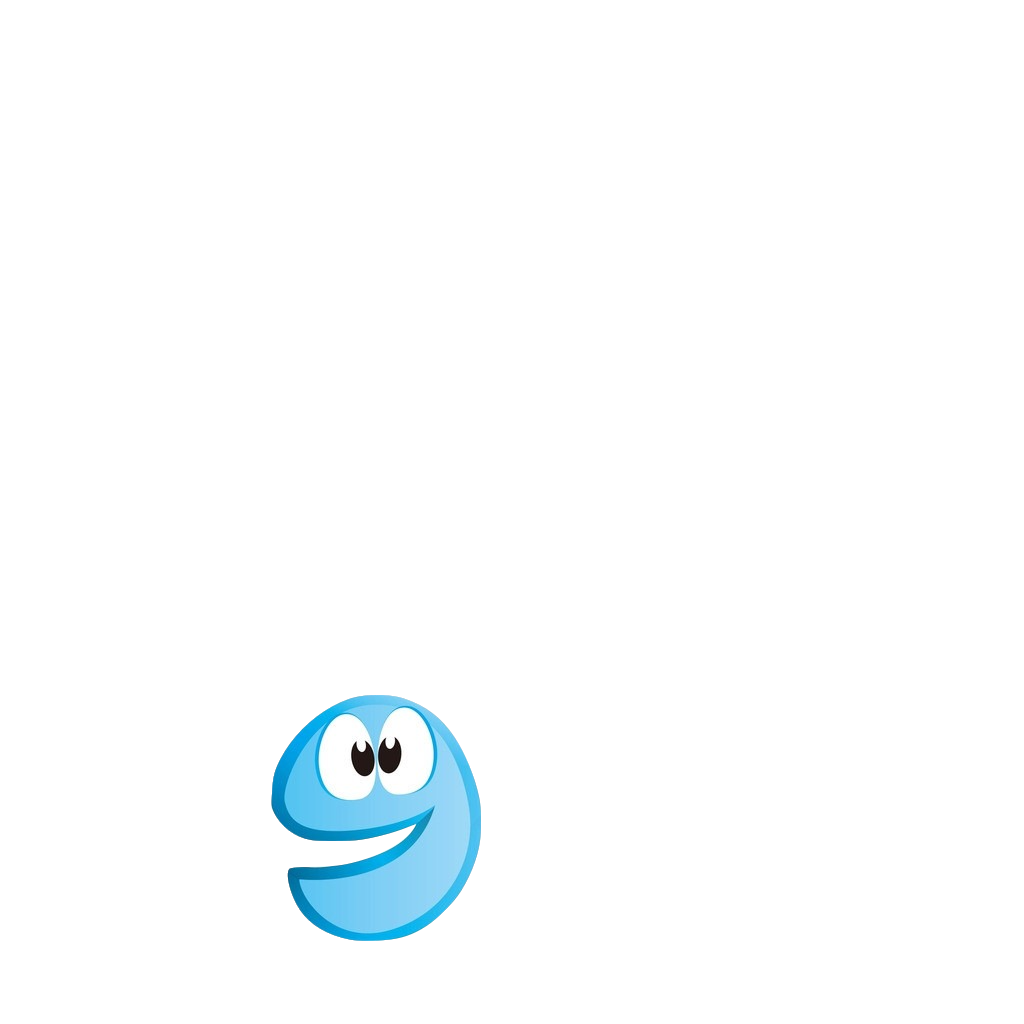 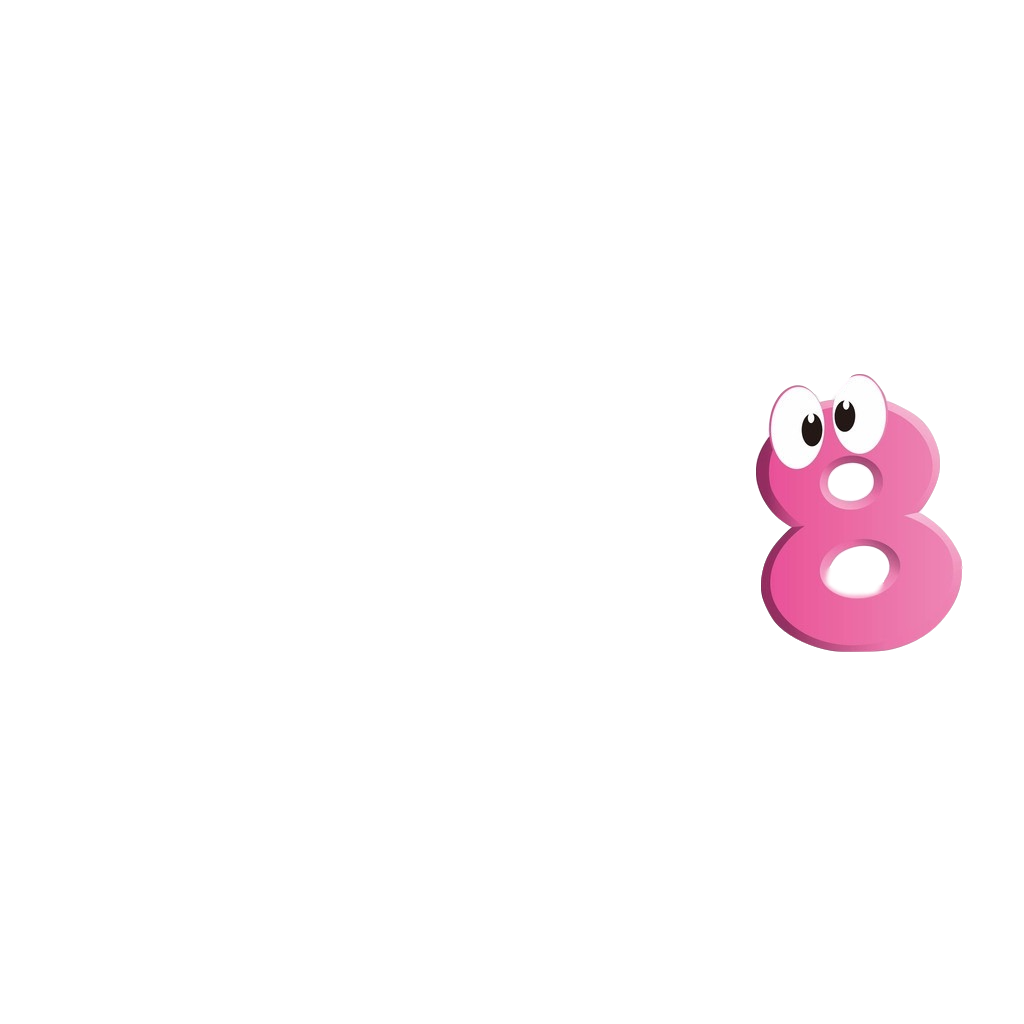 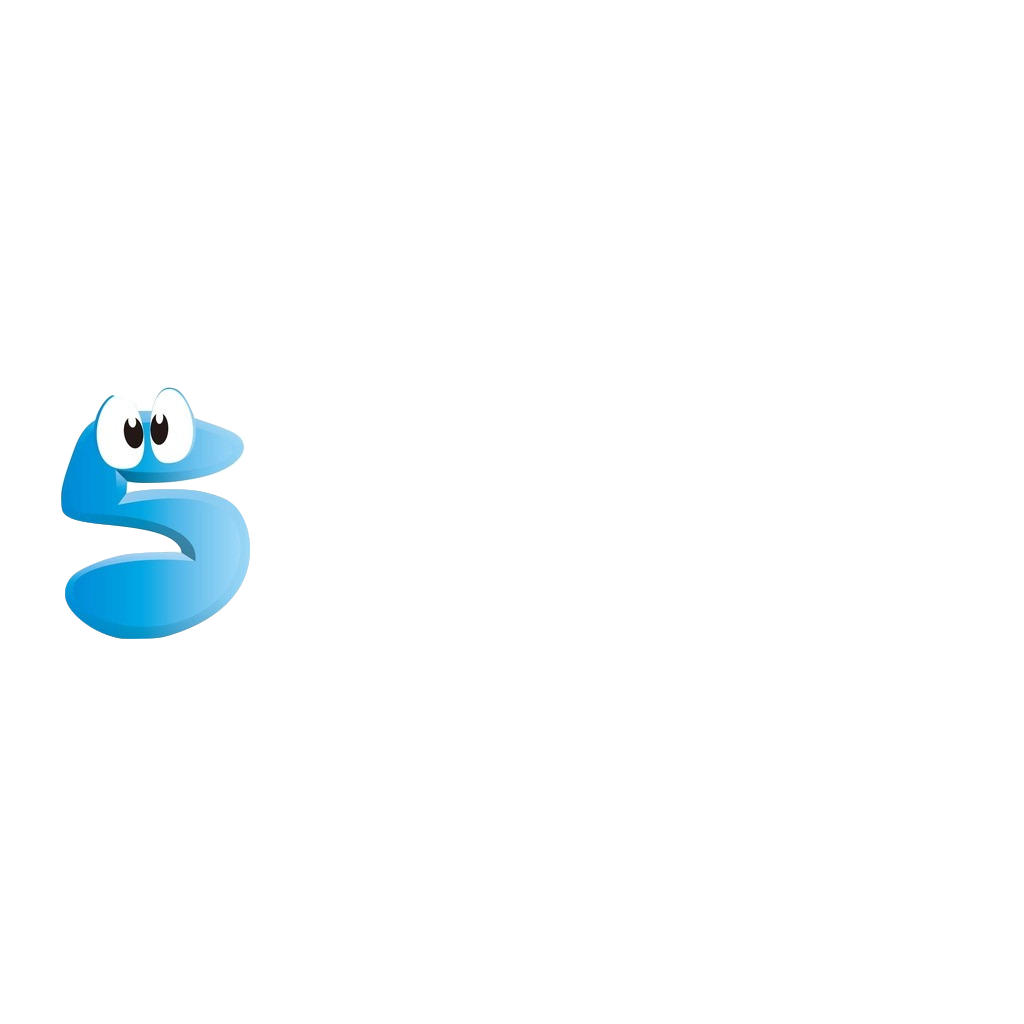 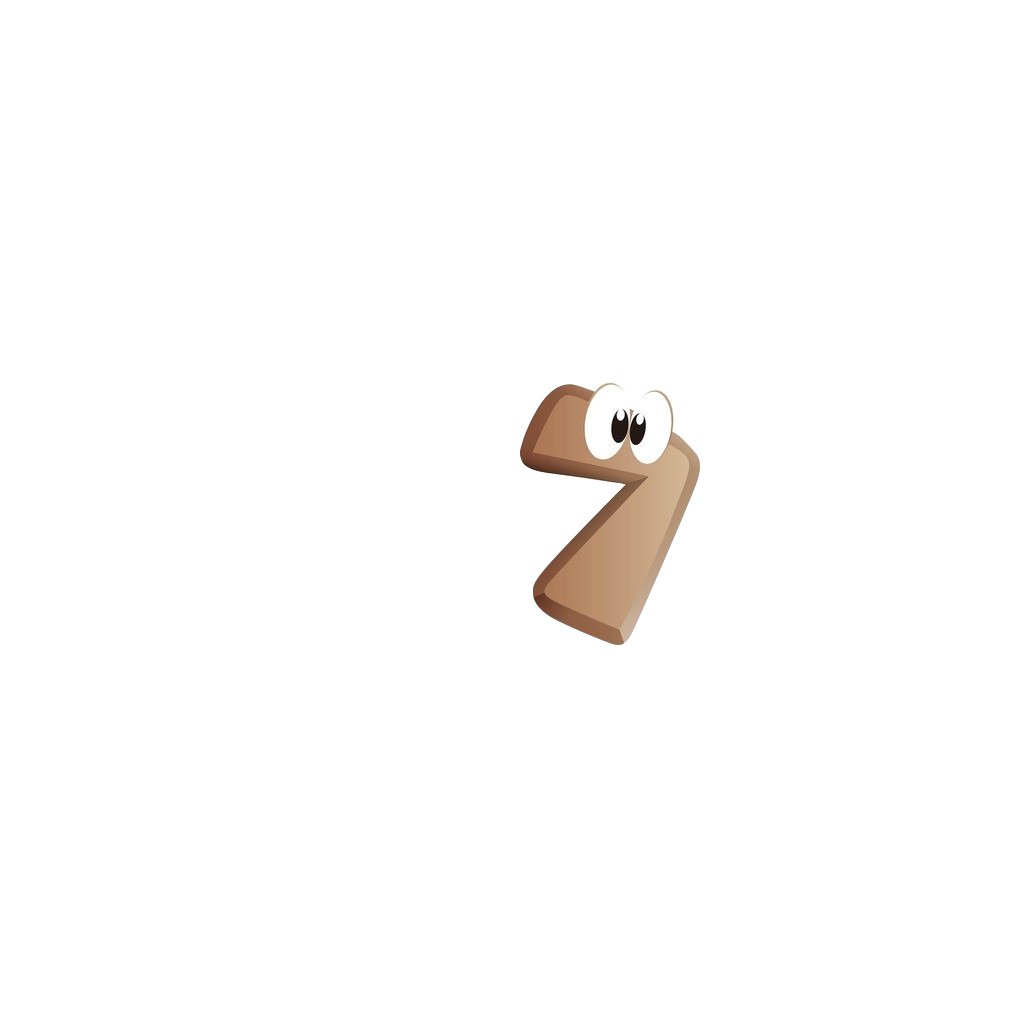 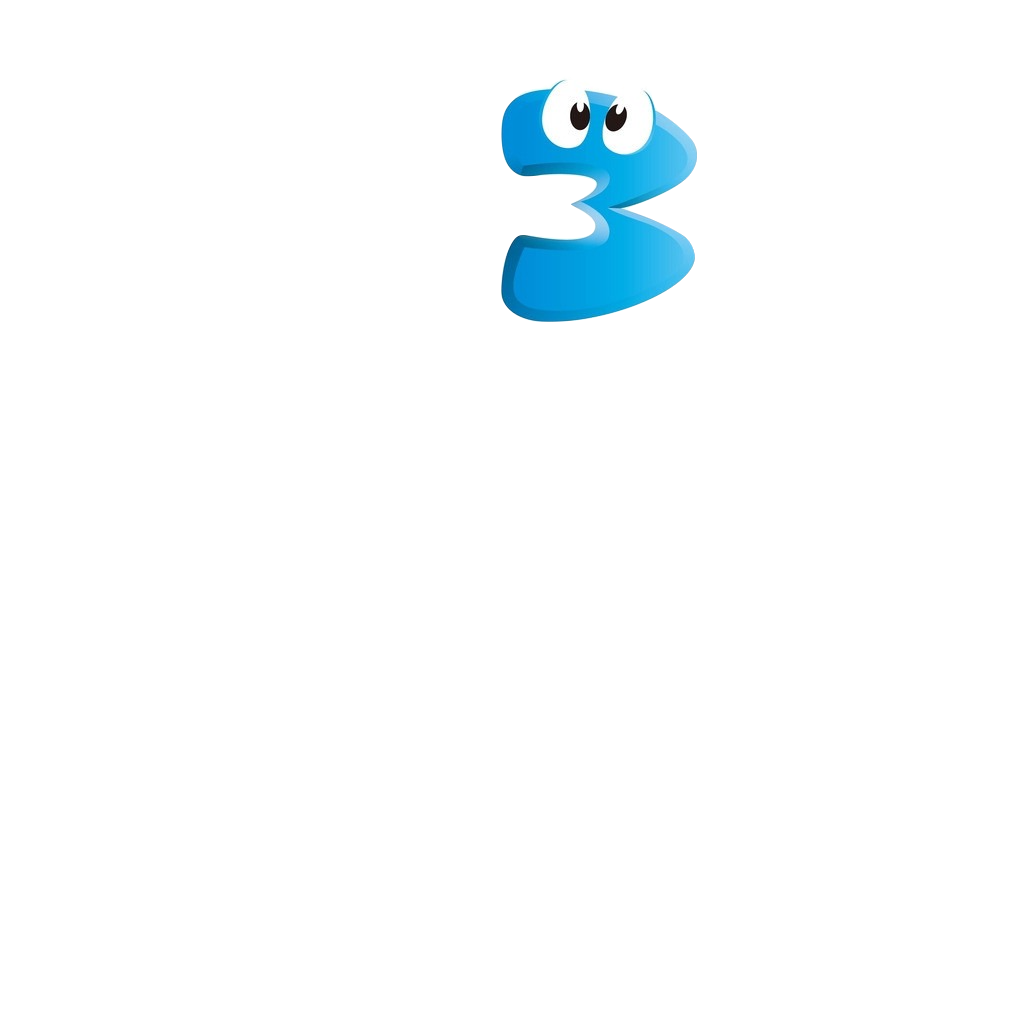 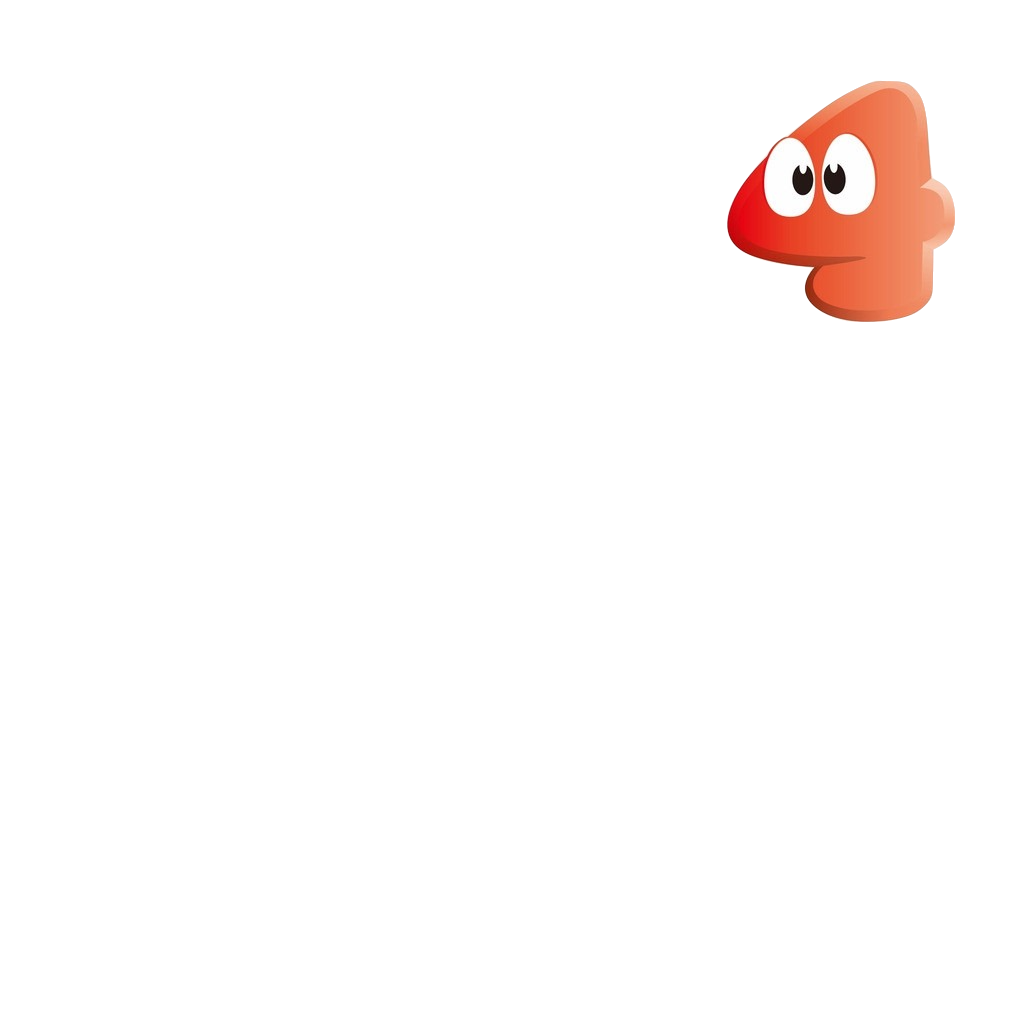 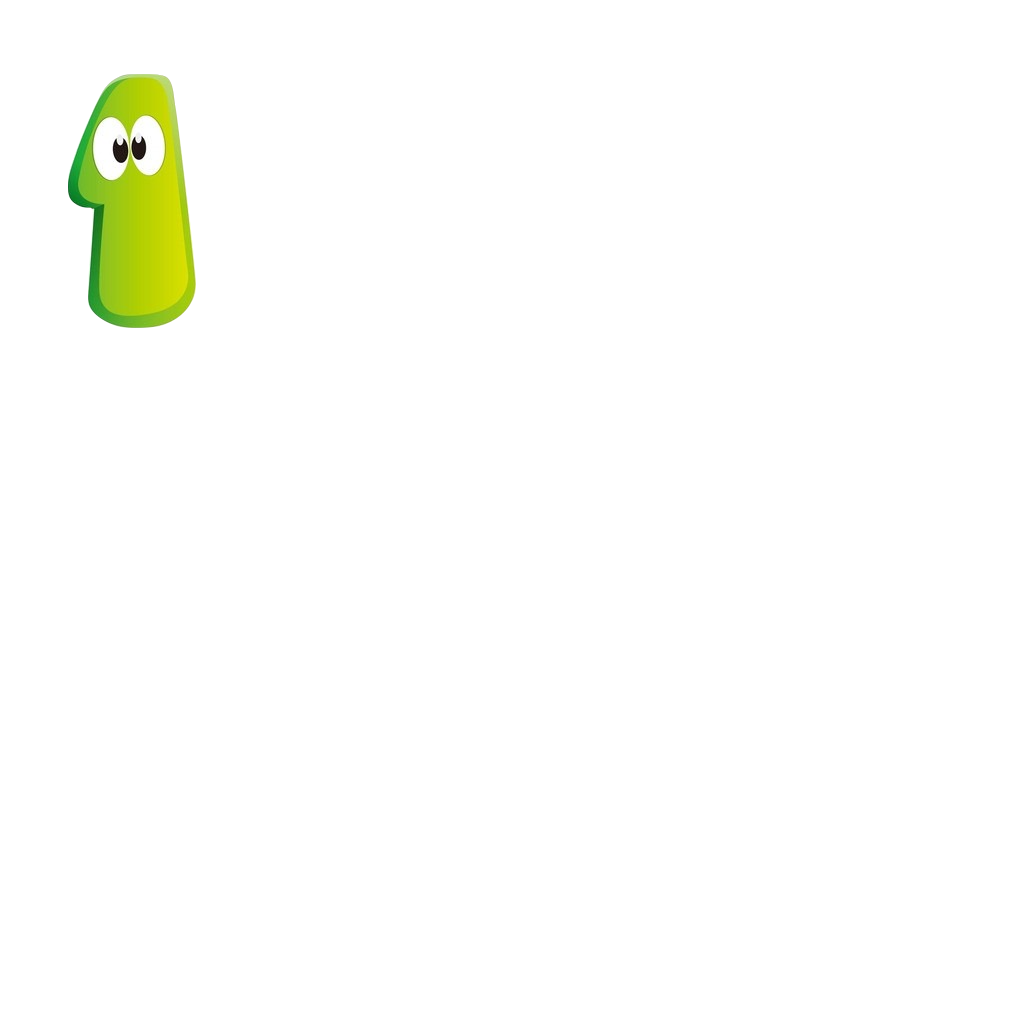 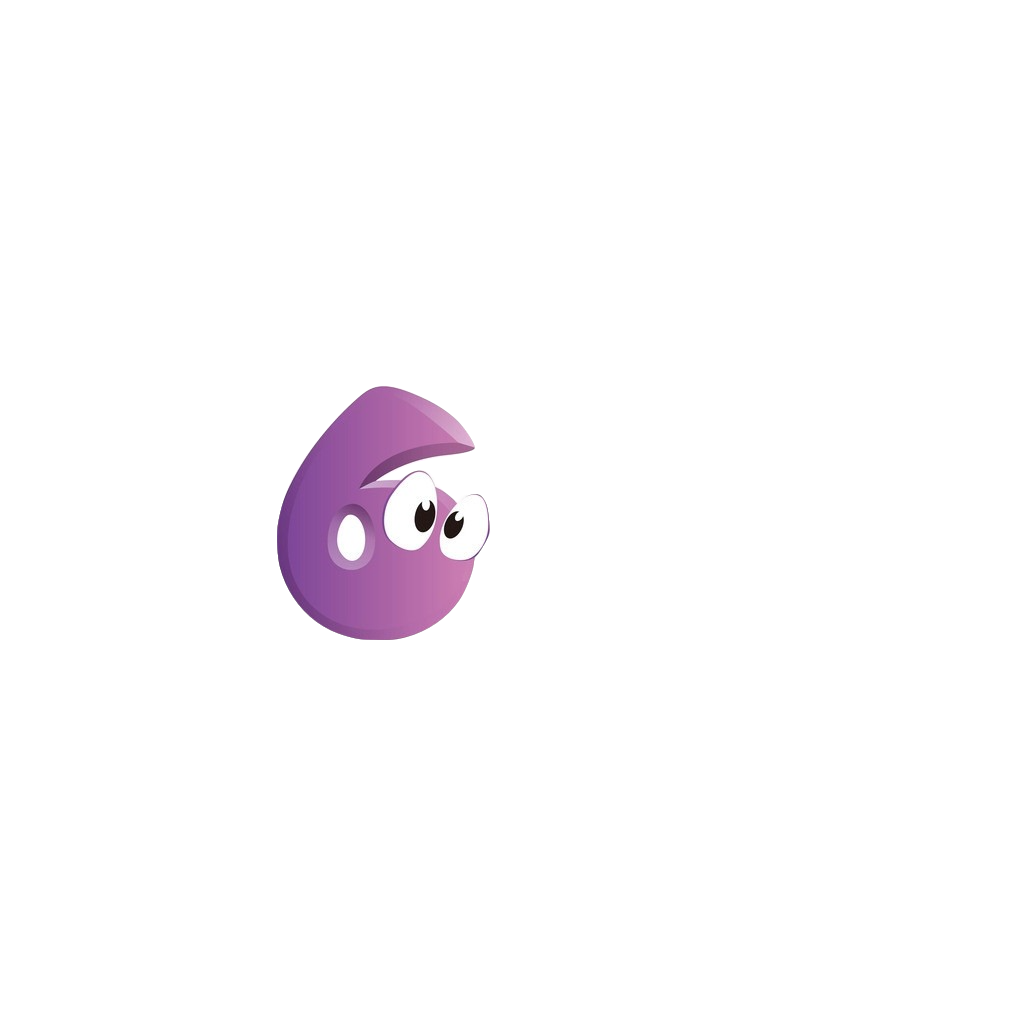 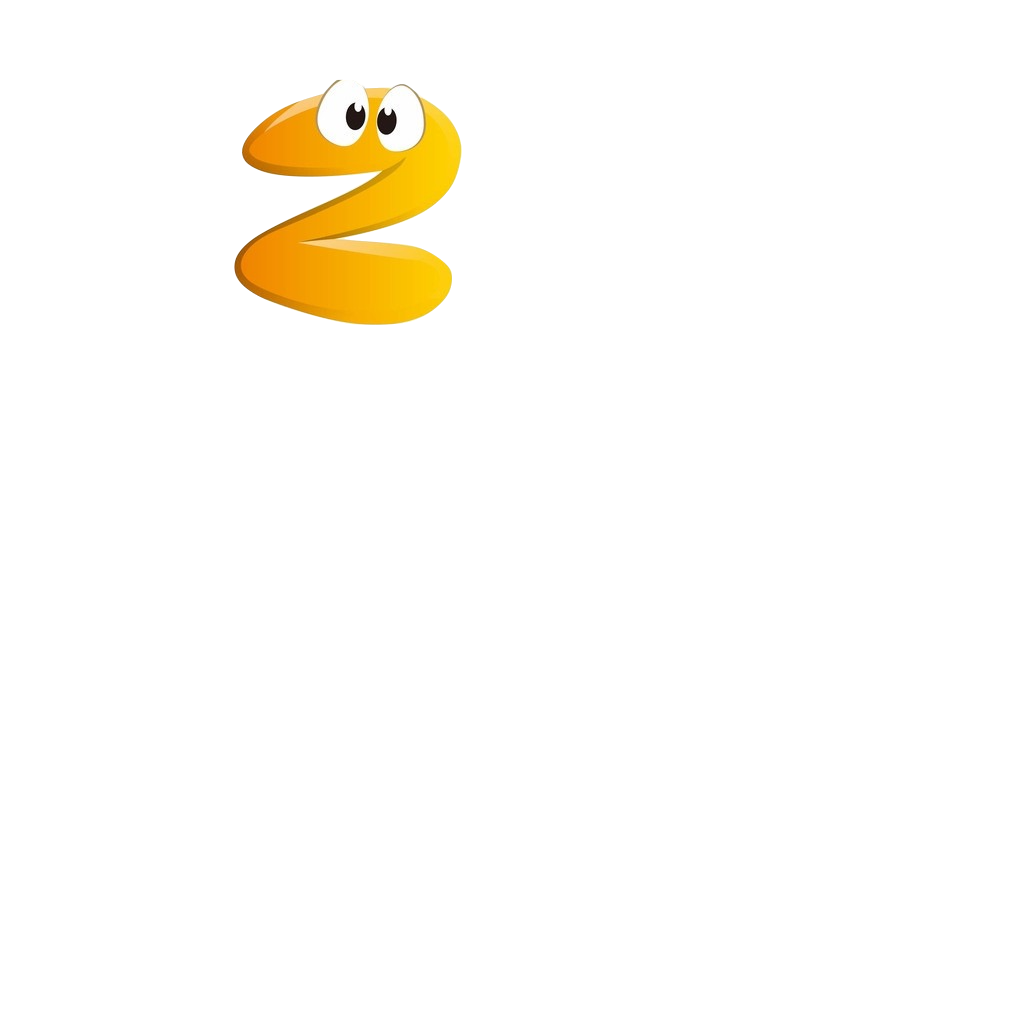 One o'clock, two o'clock
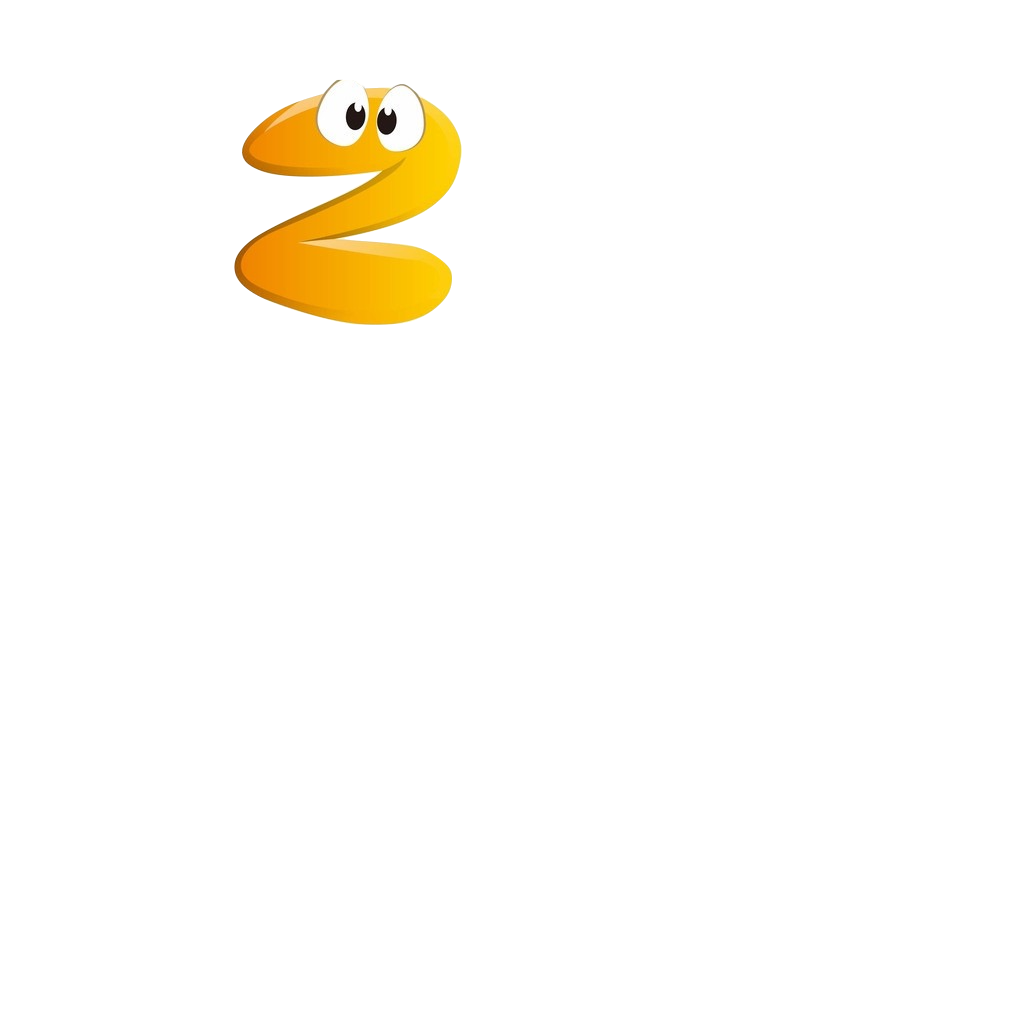 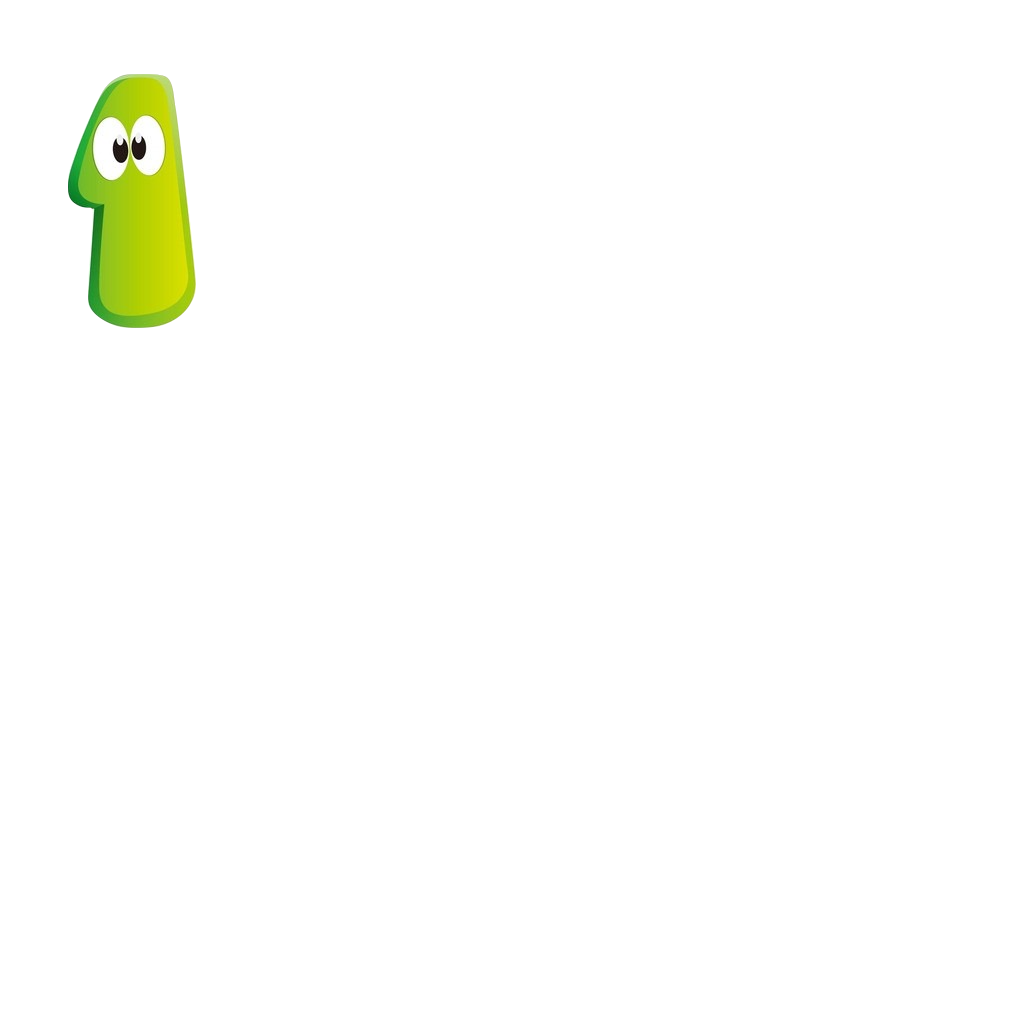 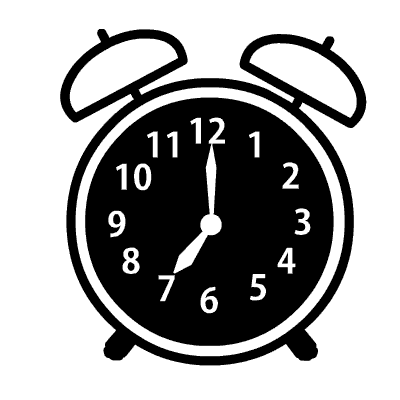 One o'clock, two o'clock
All the seconds passing by
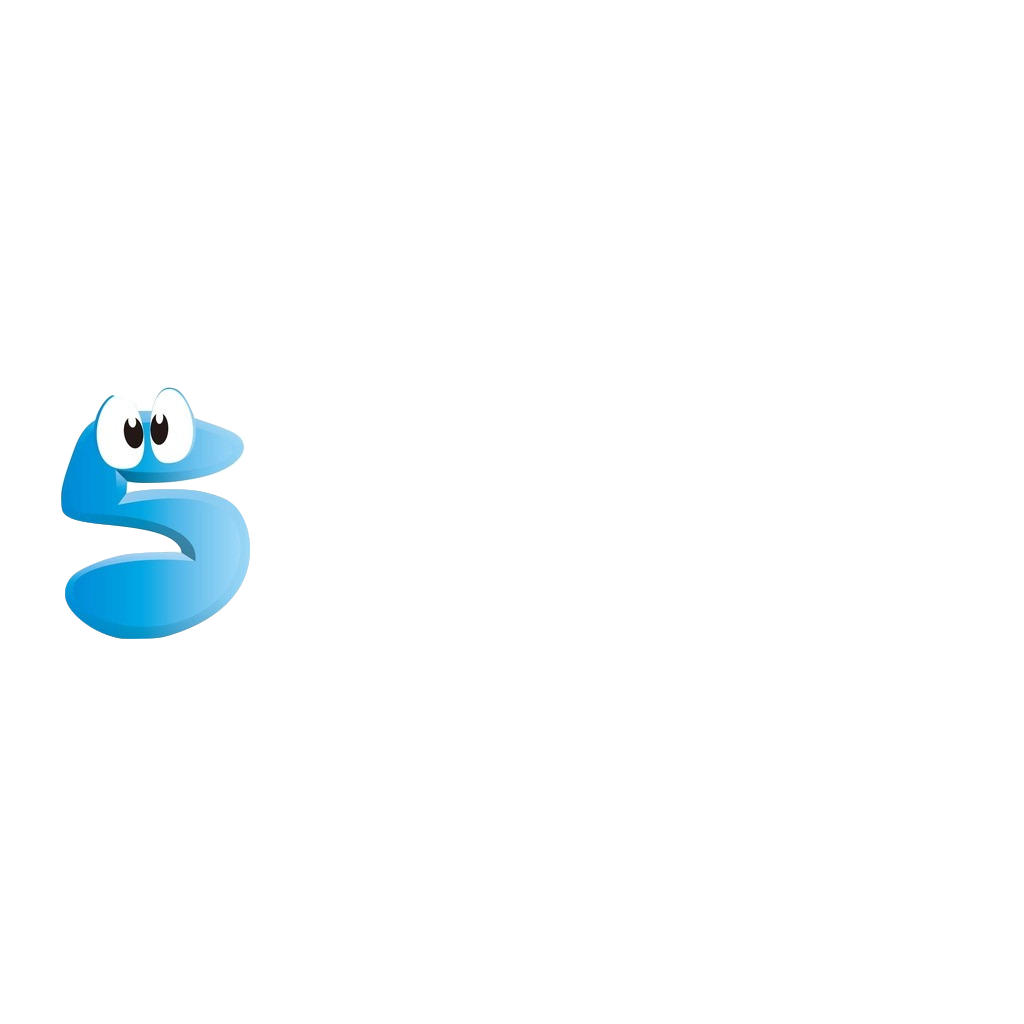 One o'clock, two o'clock
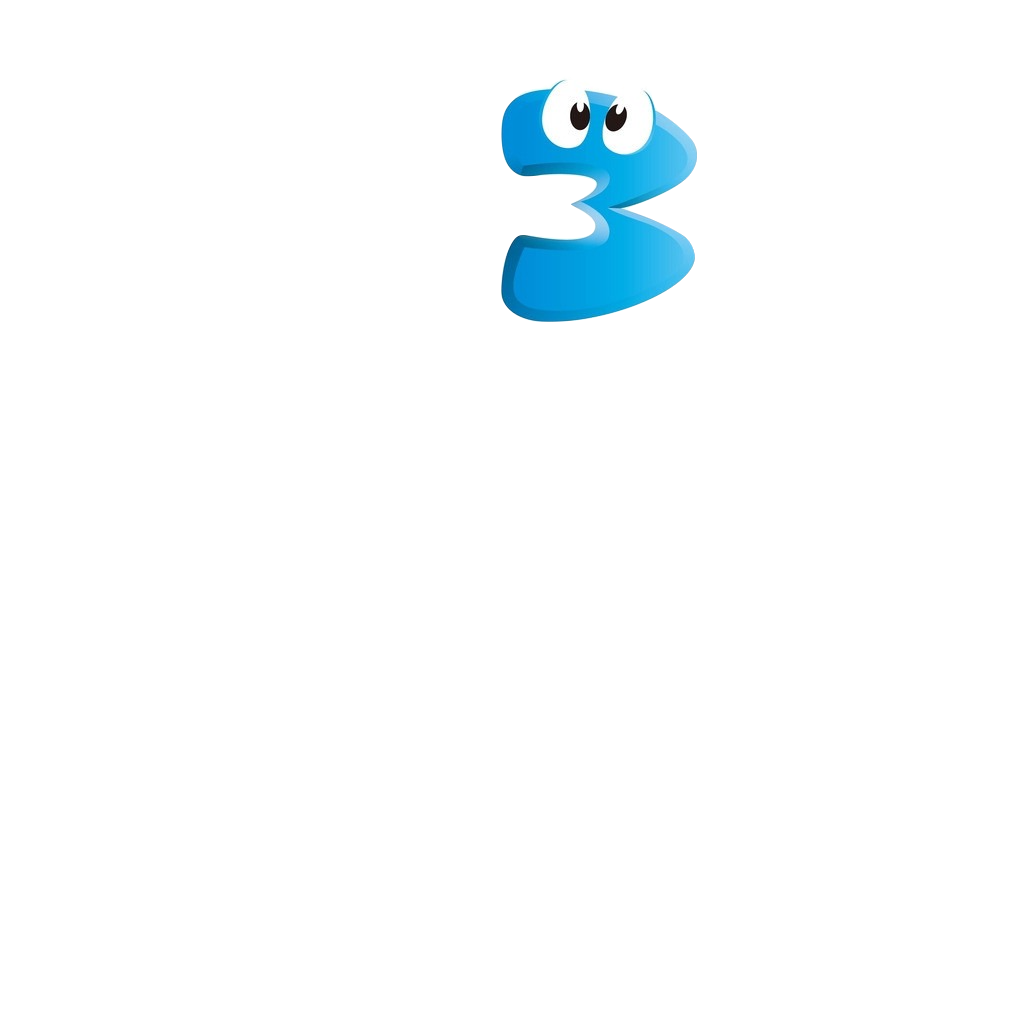 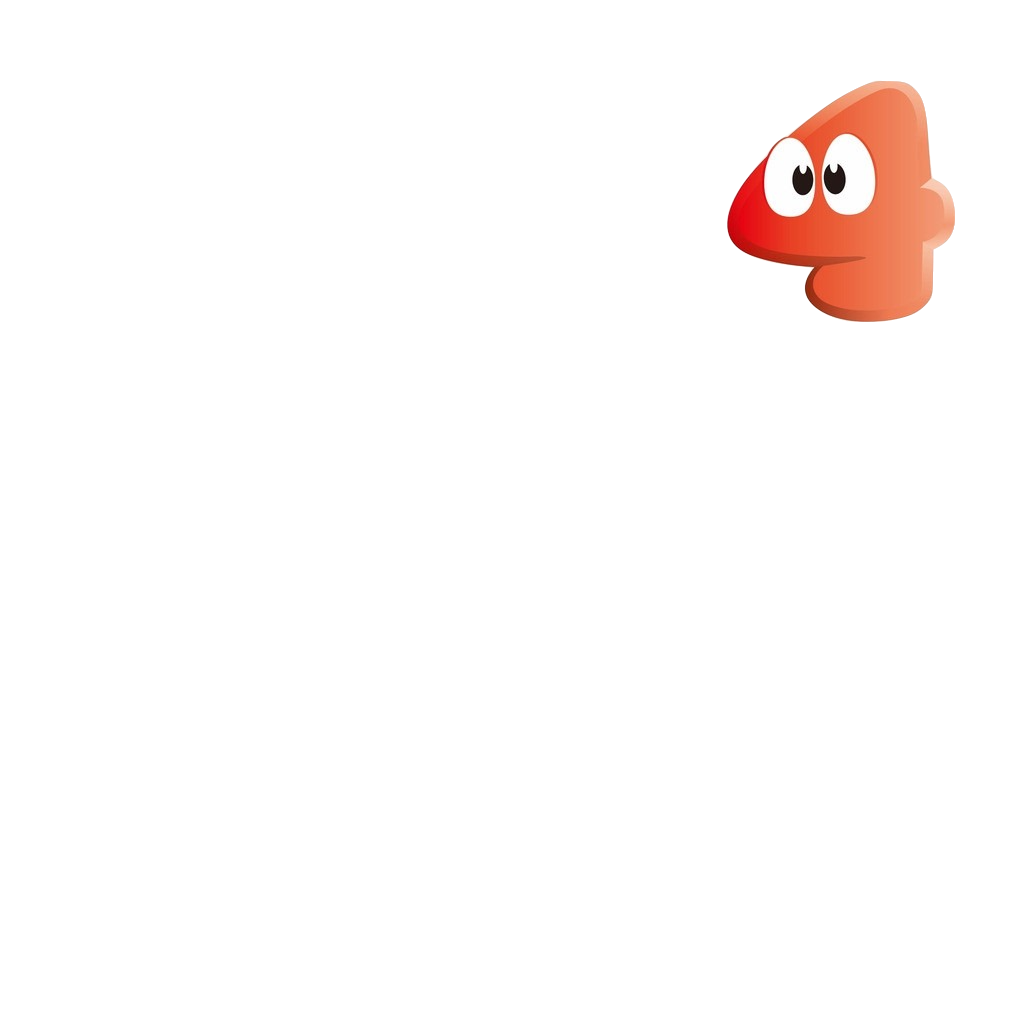 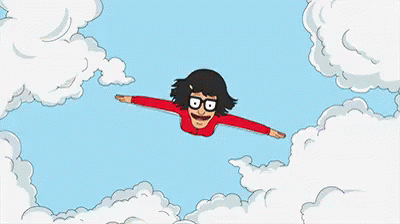 Three, four, five o'clock
Minutes gone up to the sky
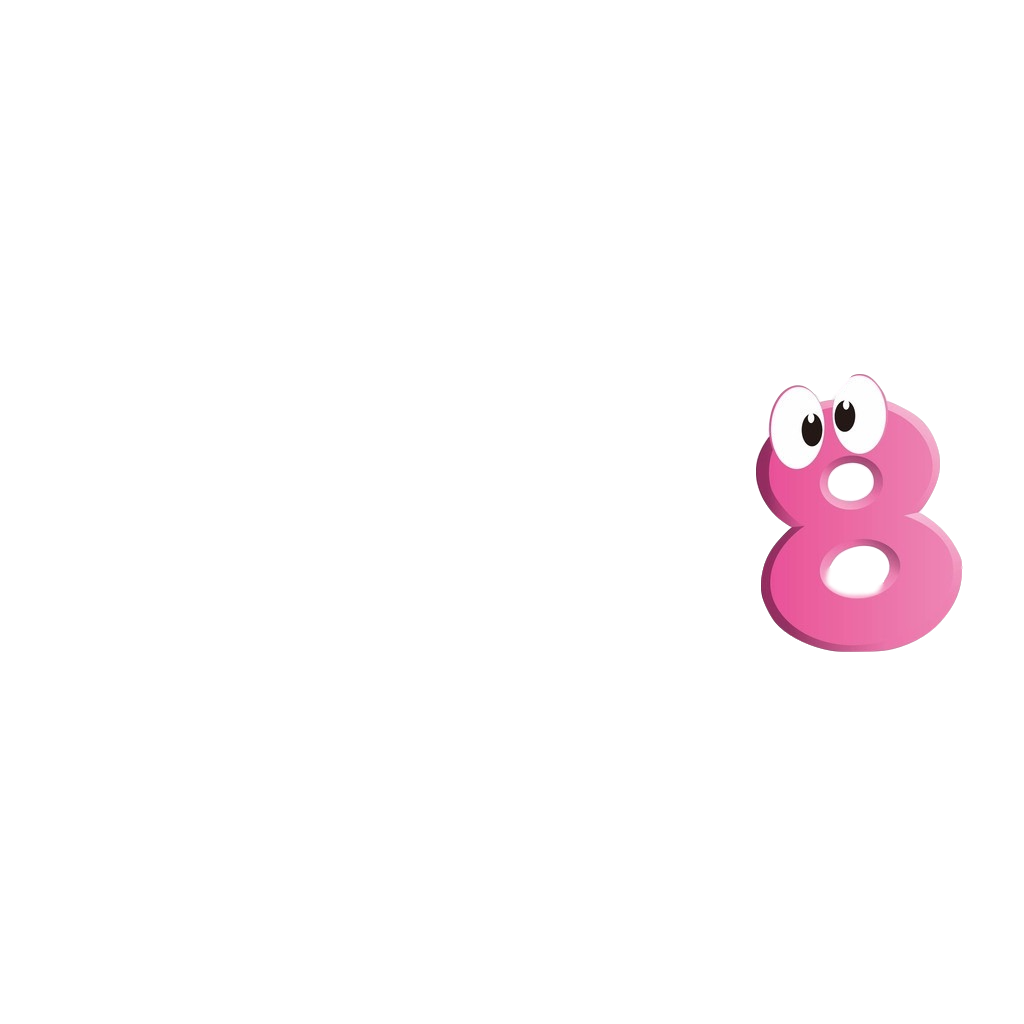 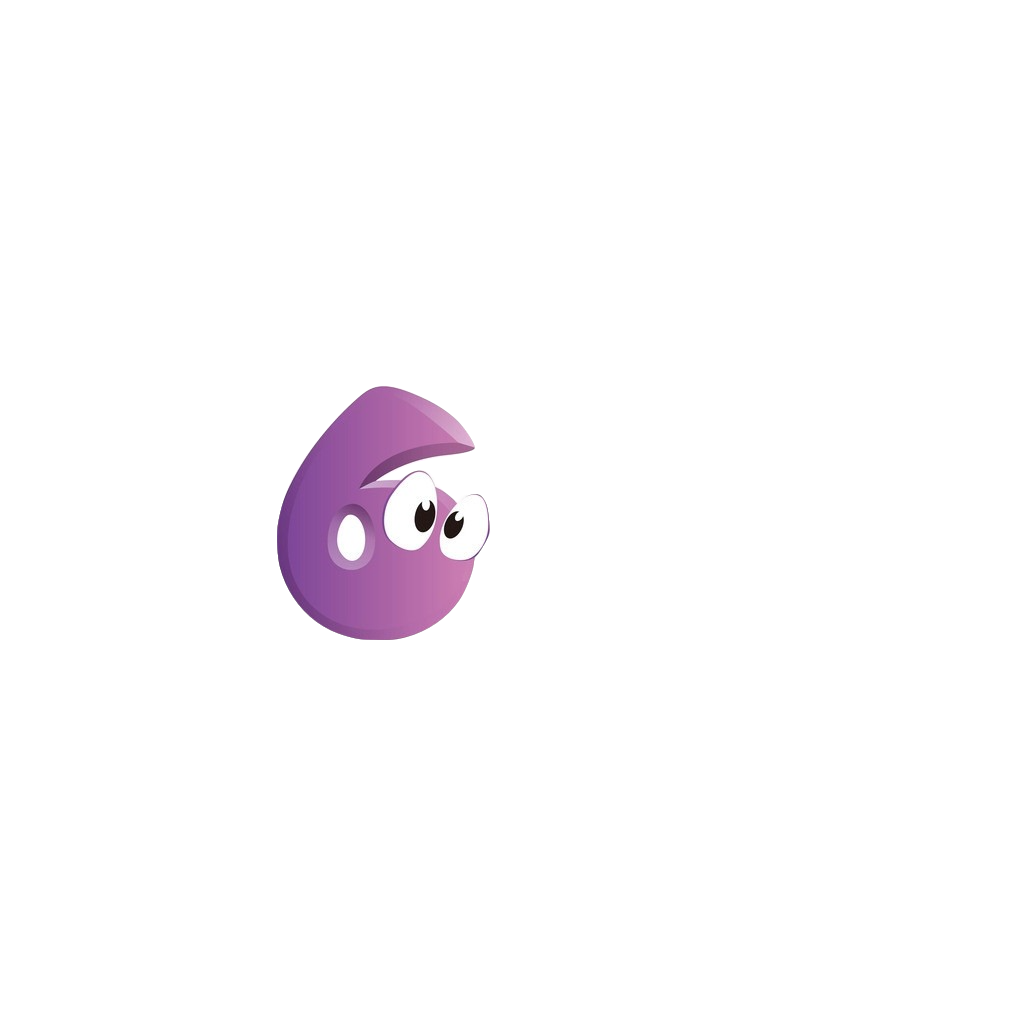 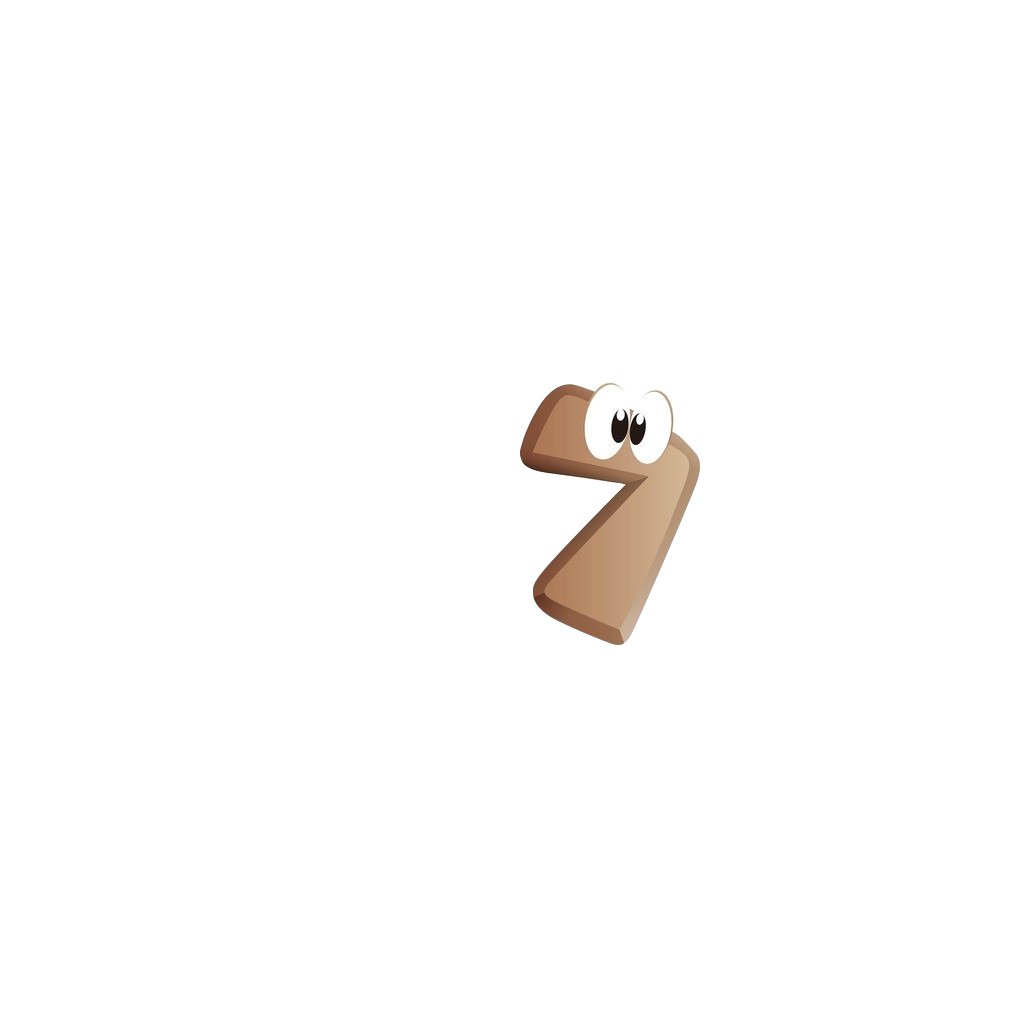 One o'clock, two o'clock
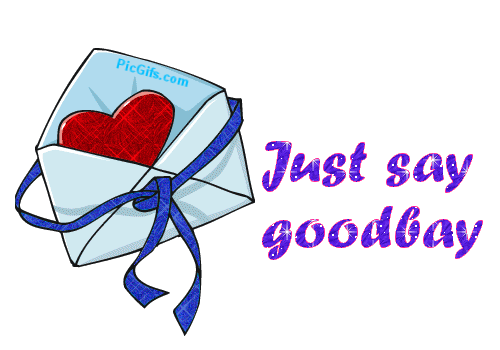 Six, seven, eight o'clock
To the hours say goodbye
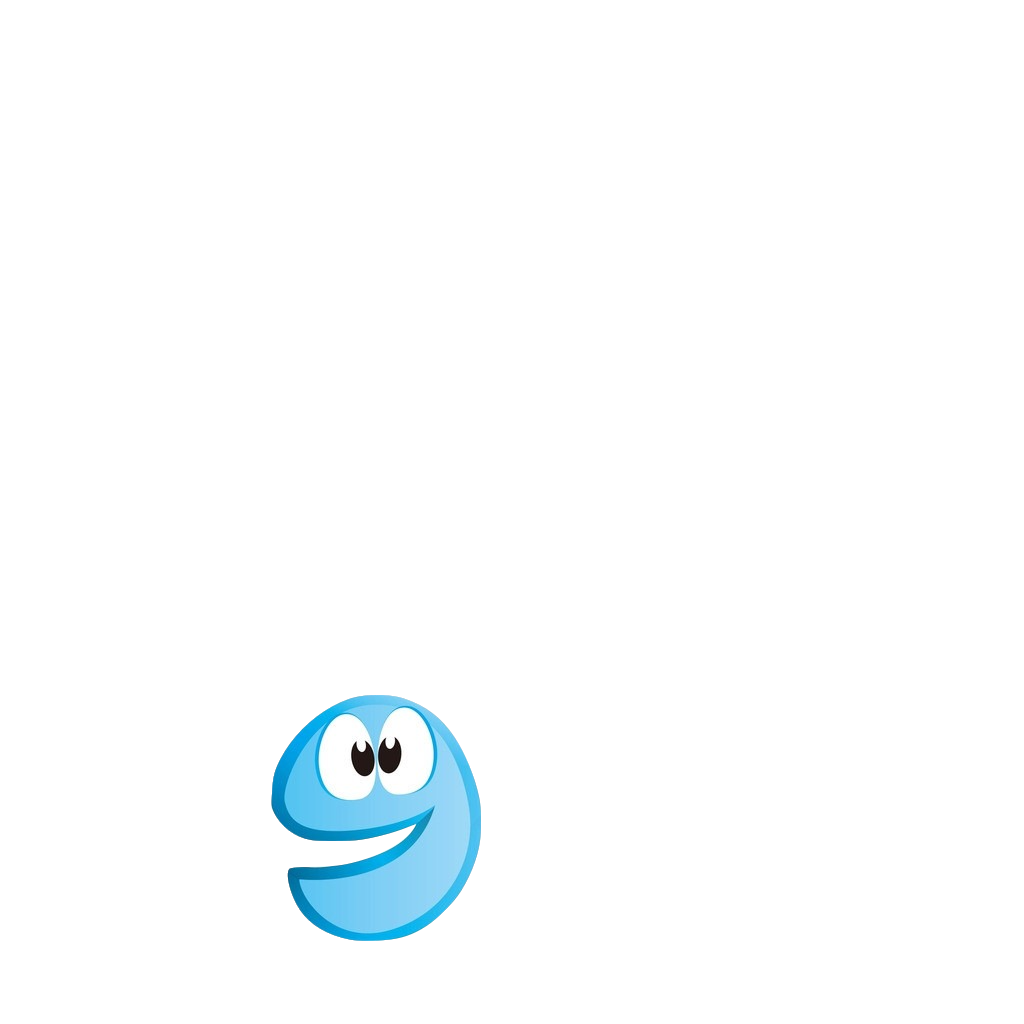 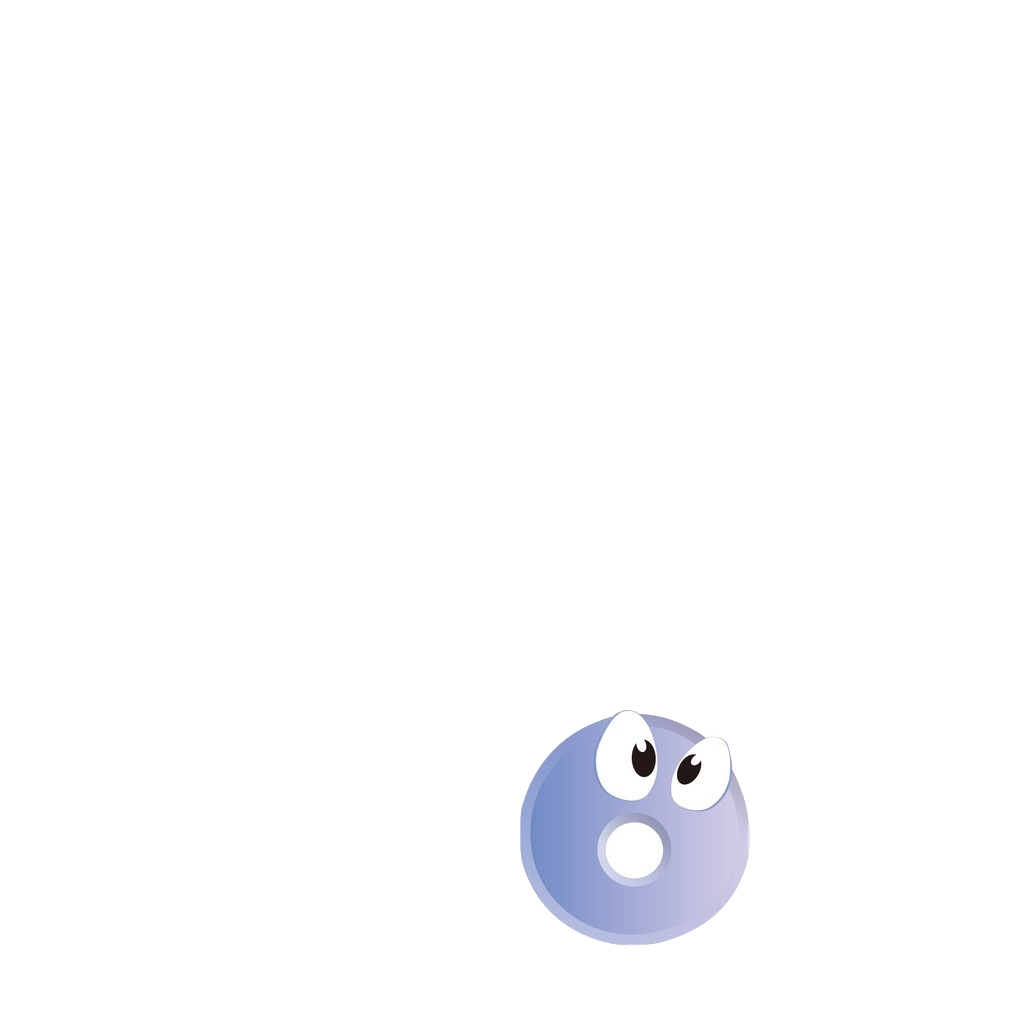 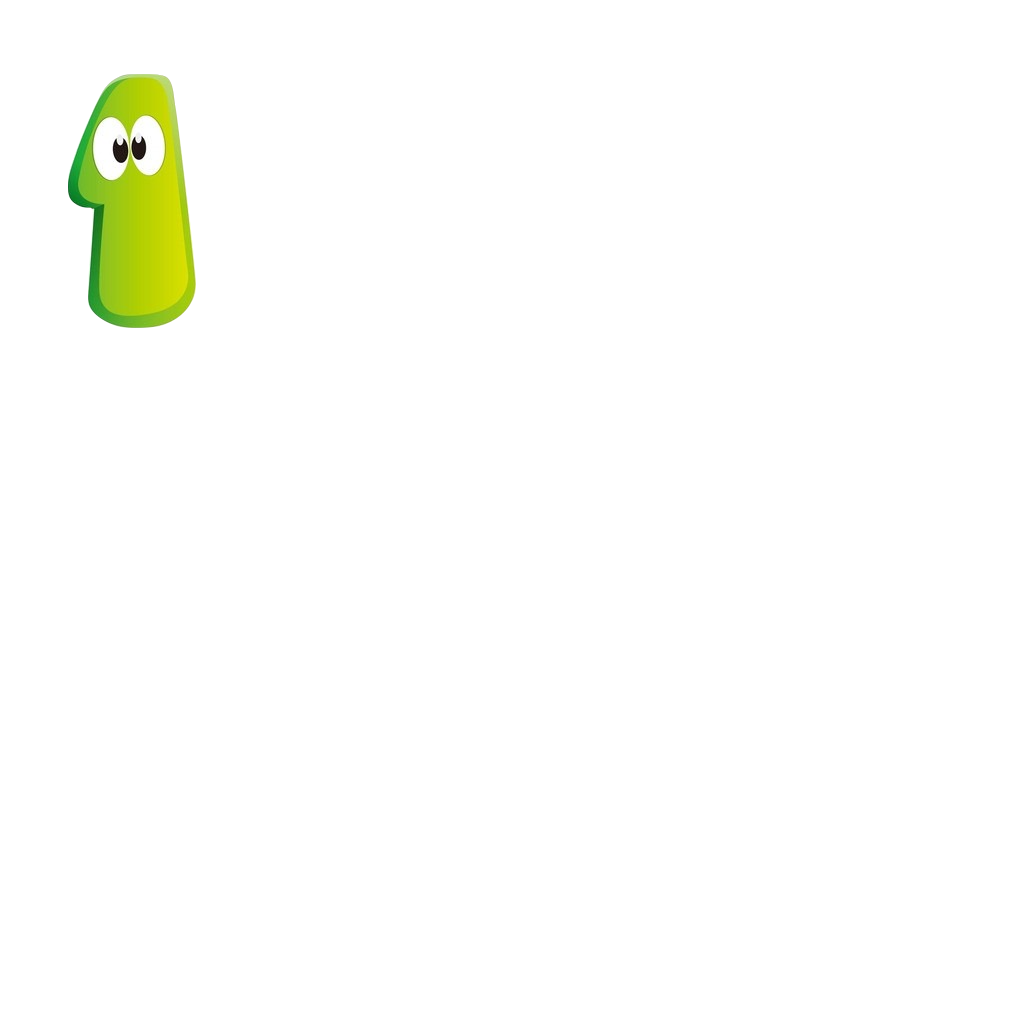 One o'clock, two o'clock
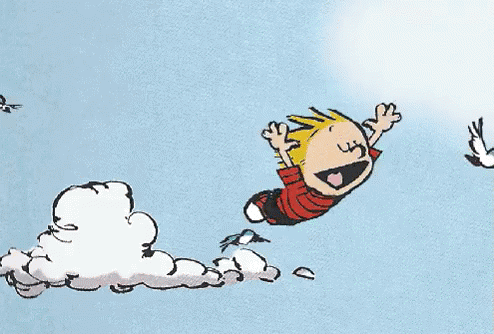 Nine and ten o'clock
Making me happy
One o'clock, two o'clock
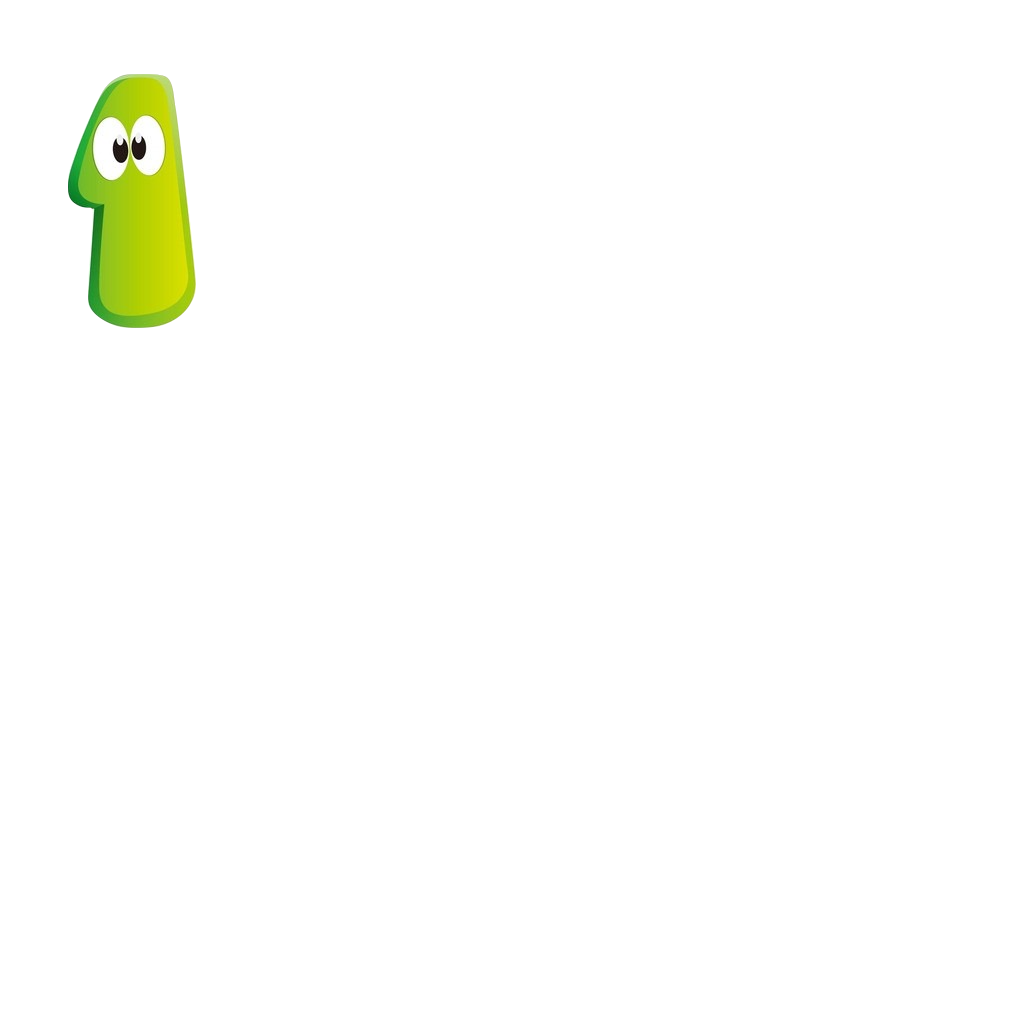 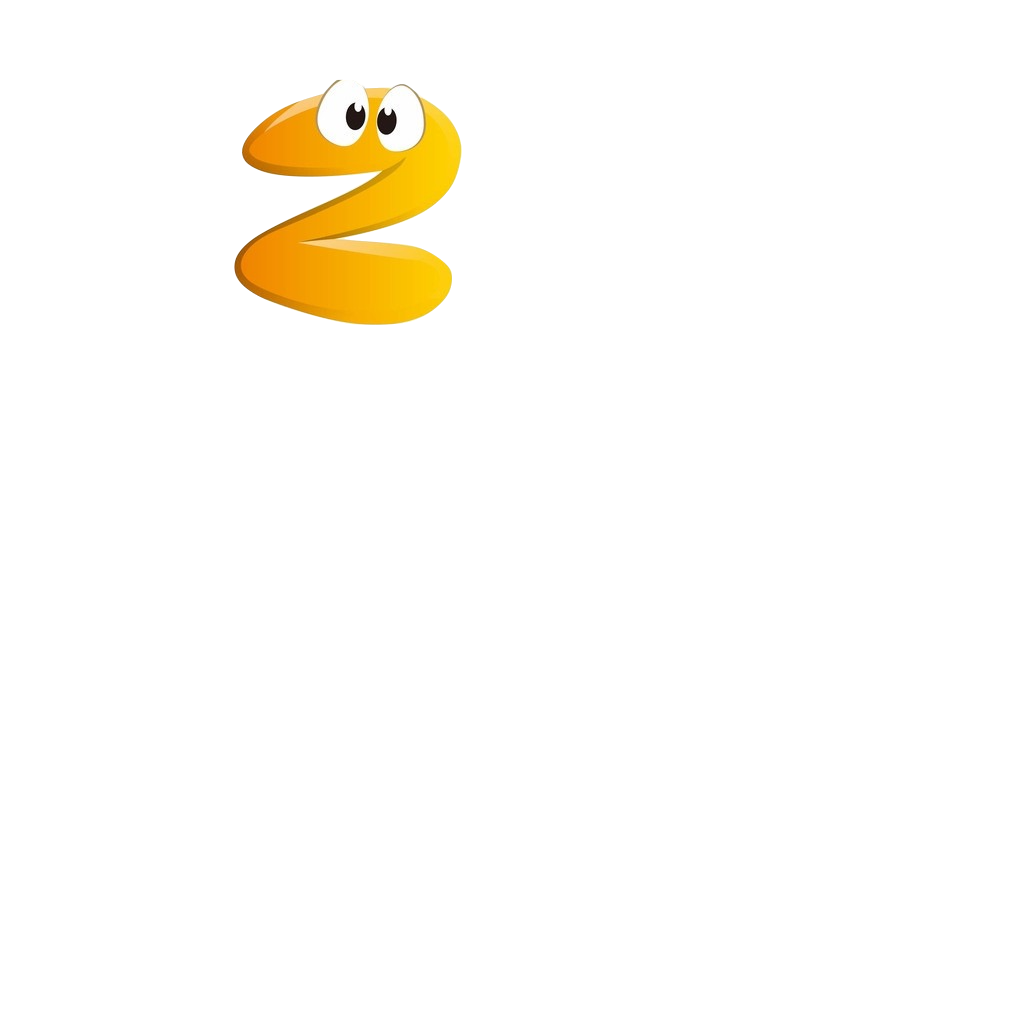 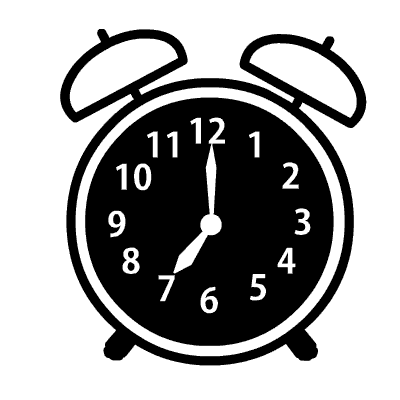 One o'clock, two o'clock
All the seconds passing by
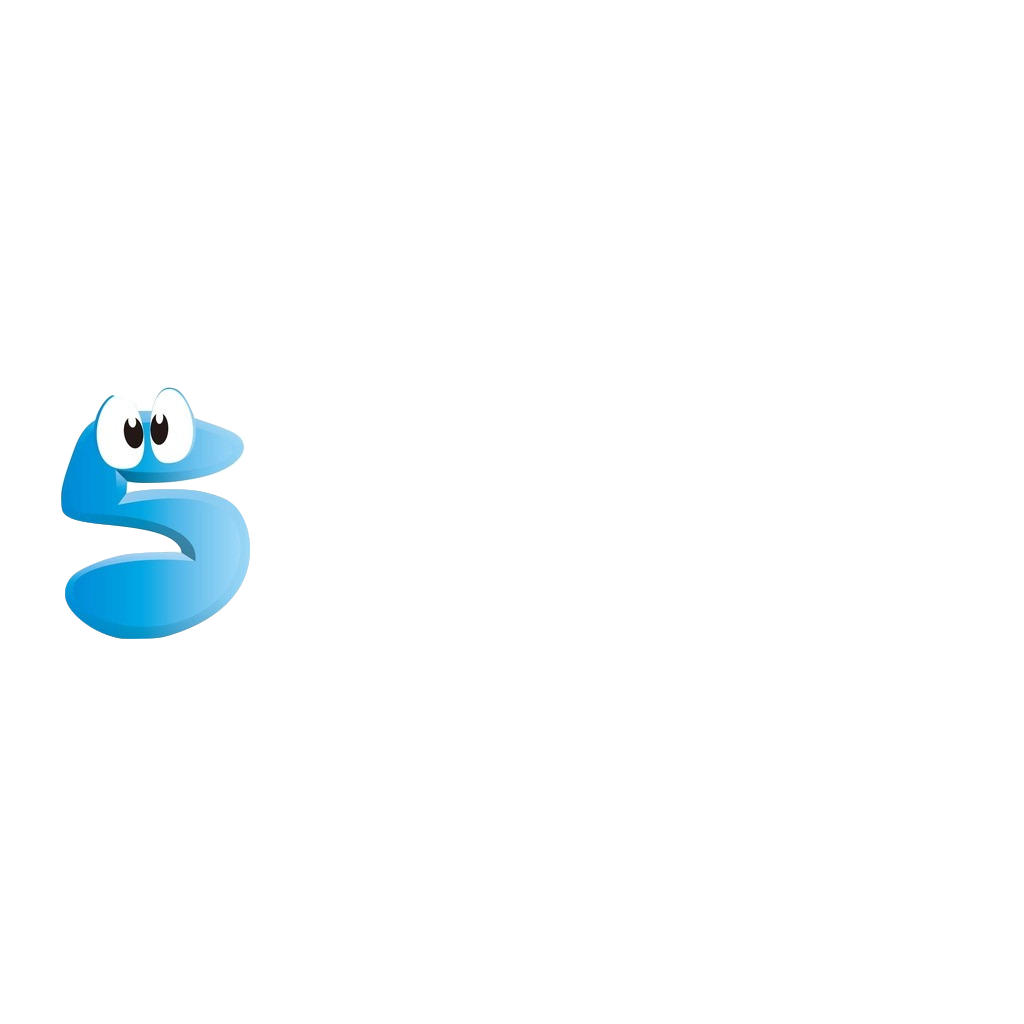 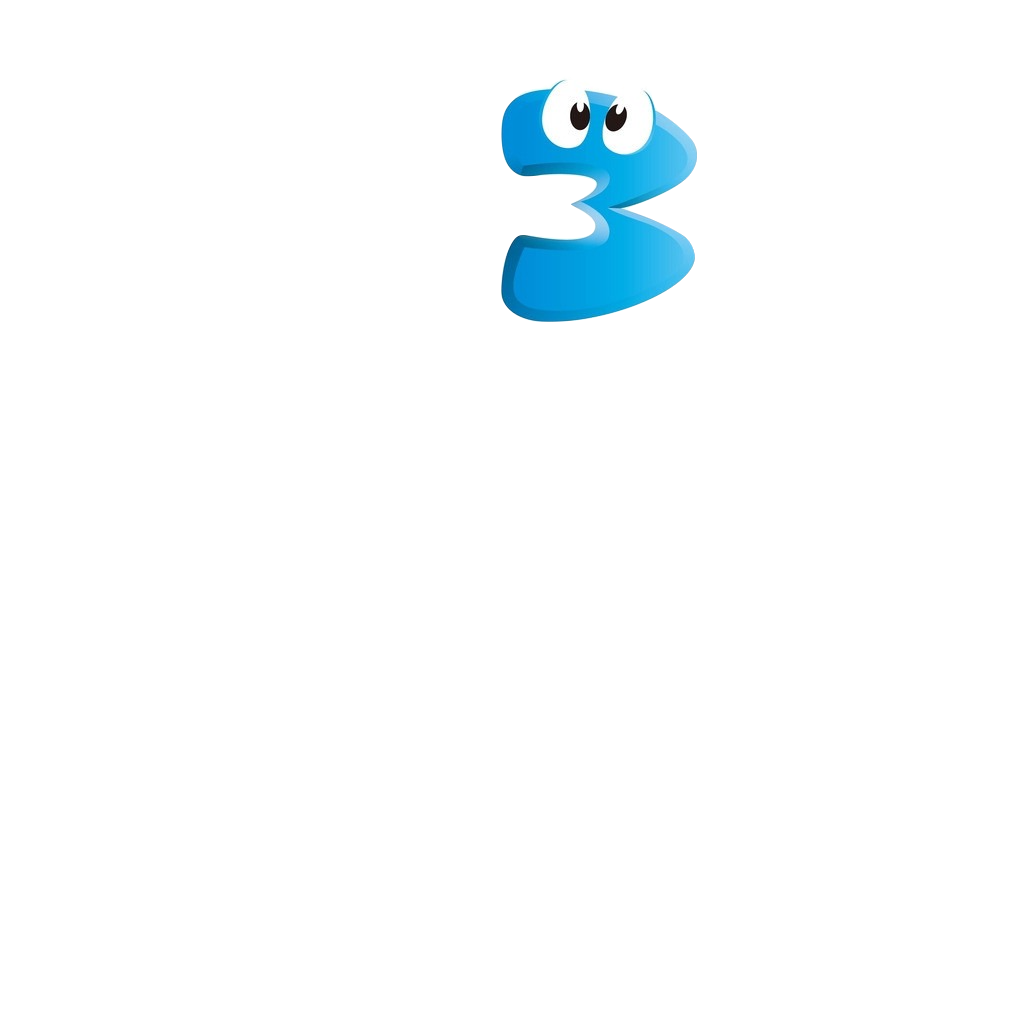 One o'clock, two o'clock
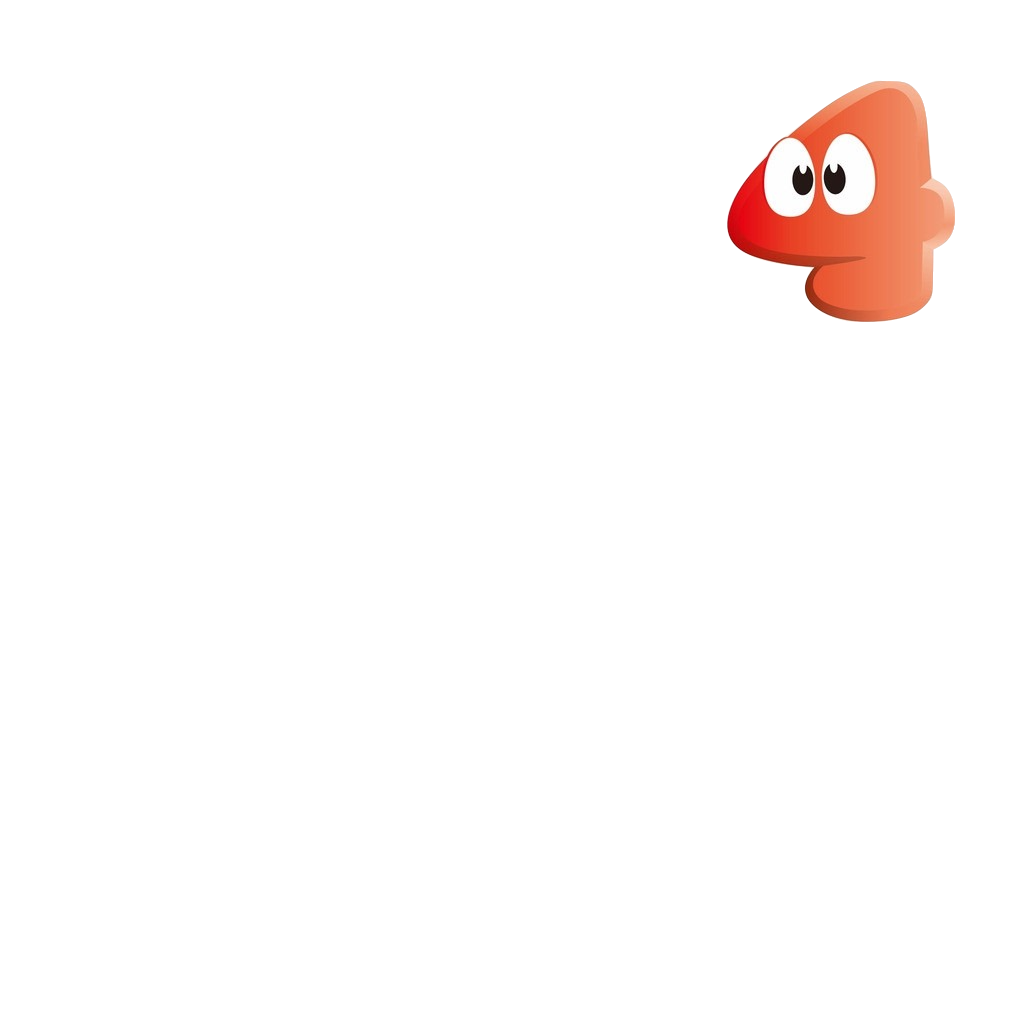 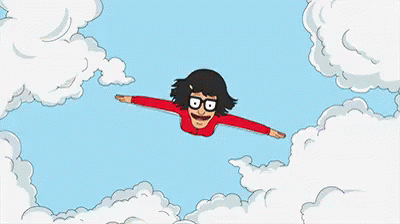 Three, four, five o'clock
Minutes gone up to the sky
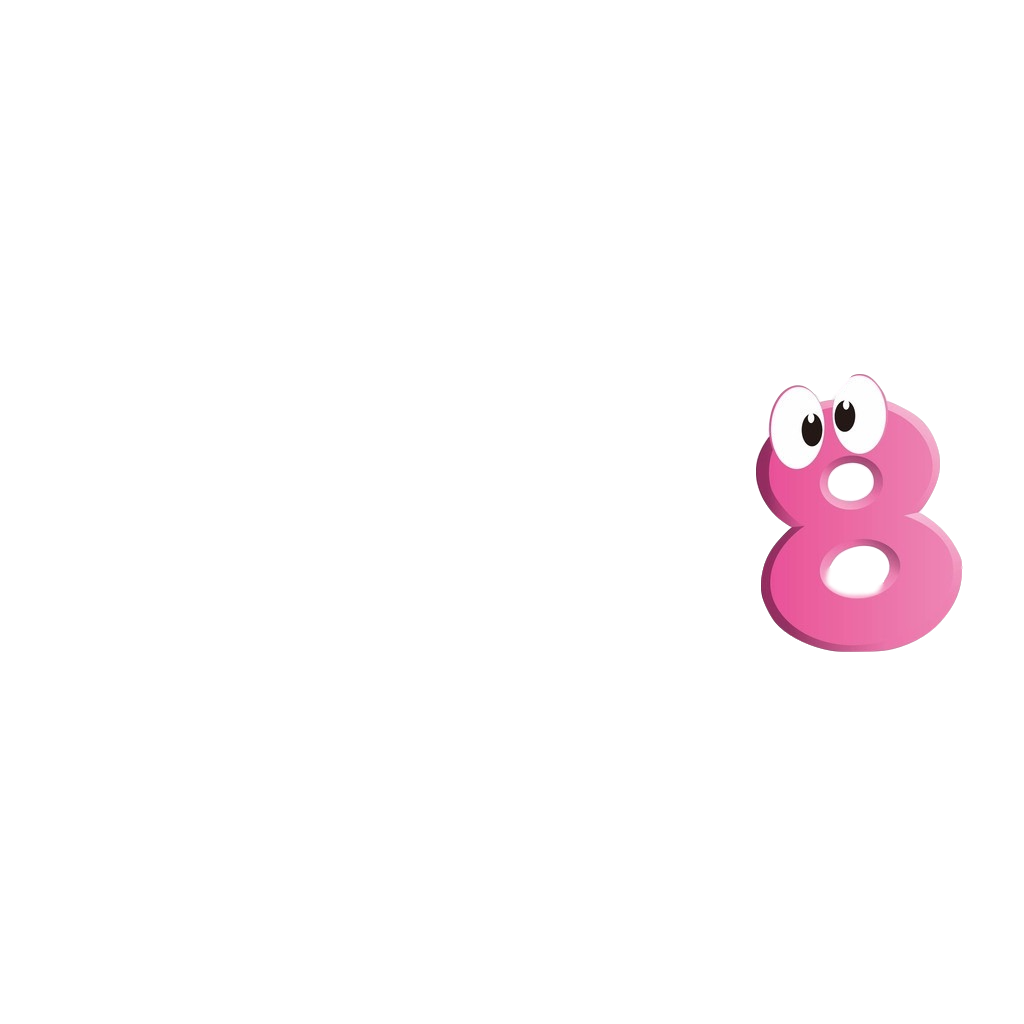 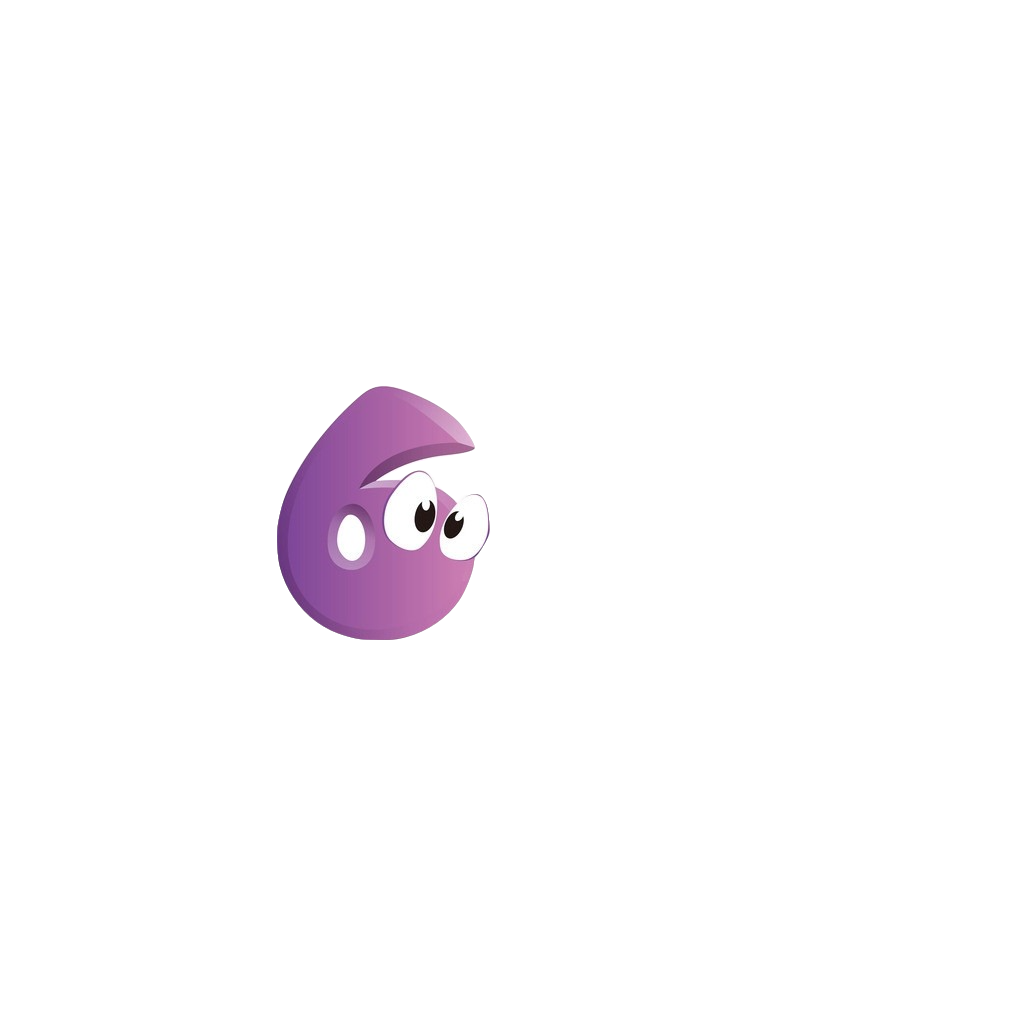 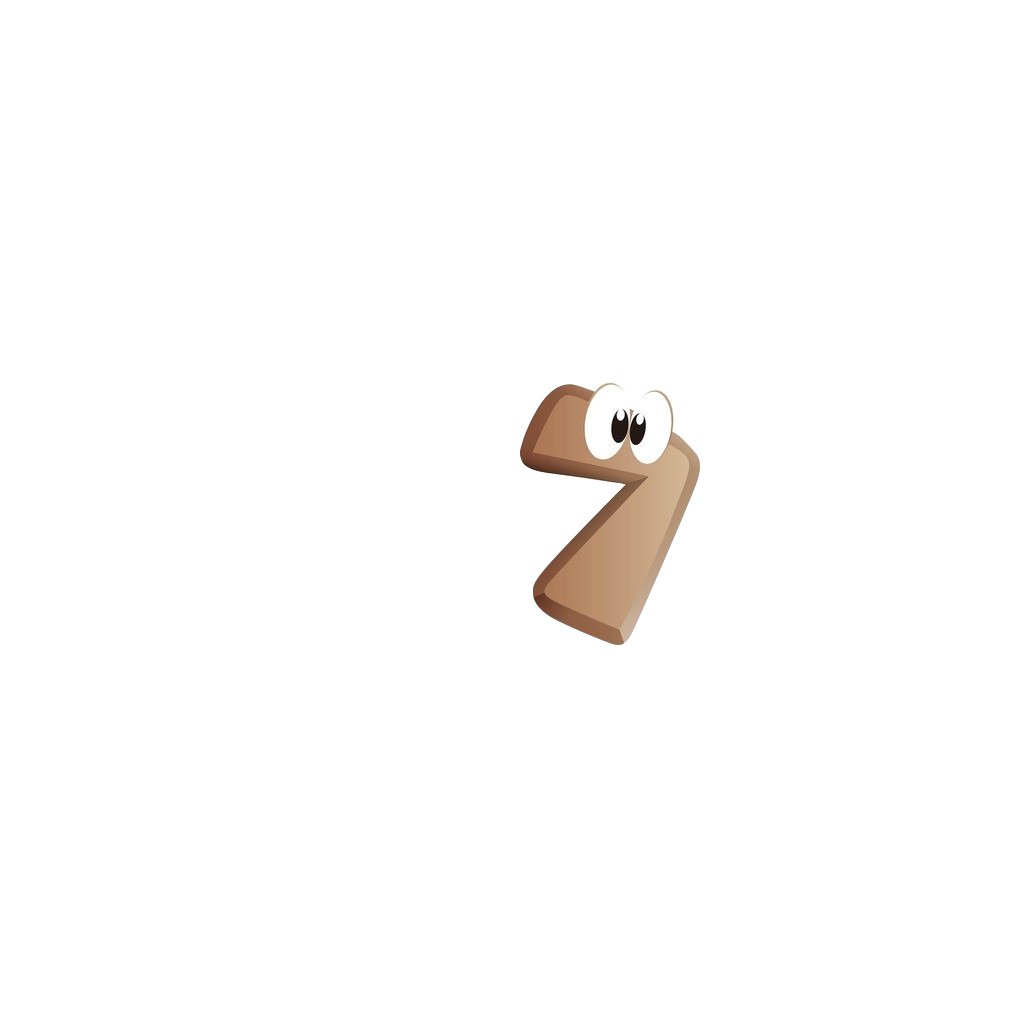 One o'clock, two o'clock
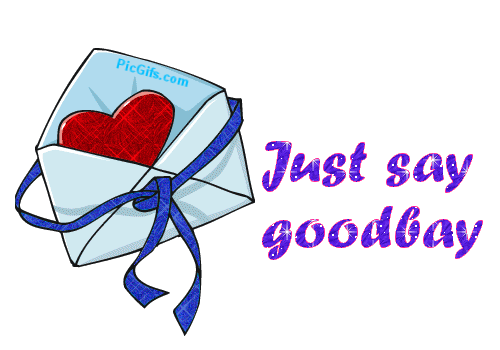 Six, seven, eight o'clock
To the hours say goodbye
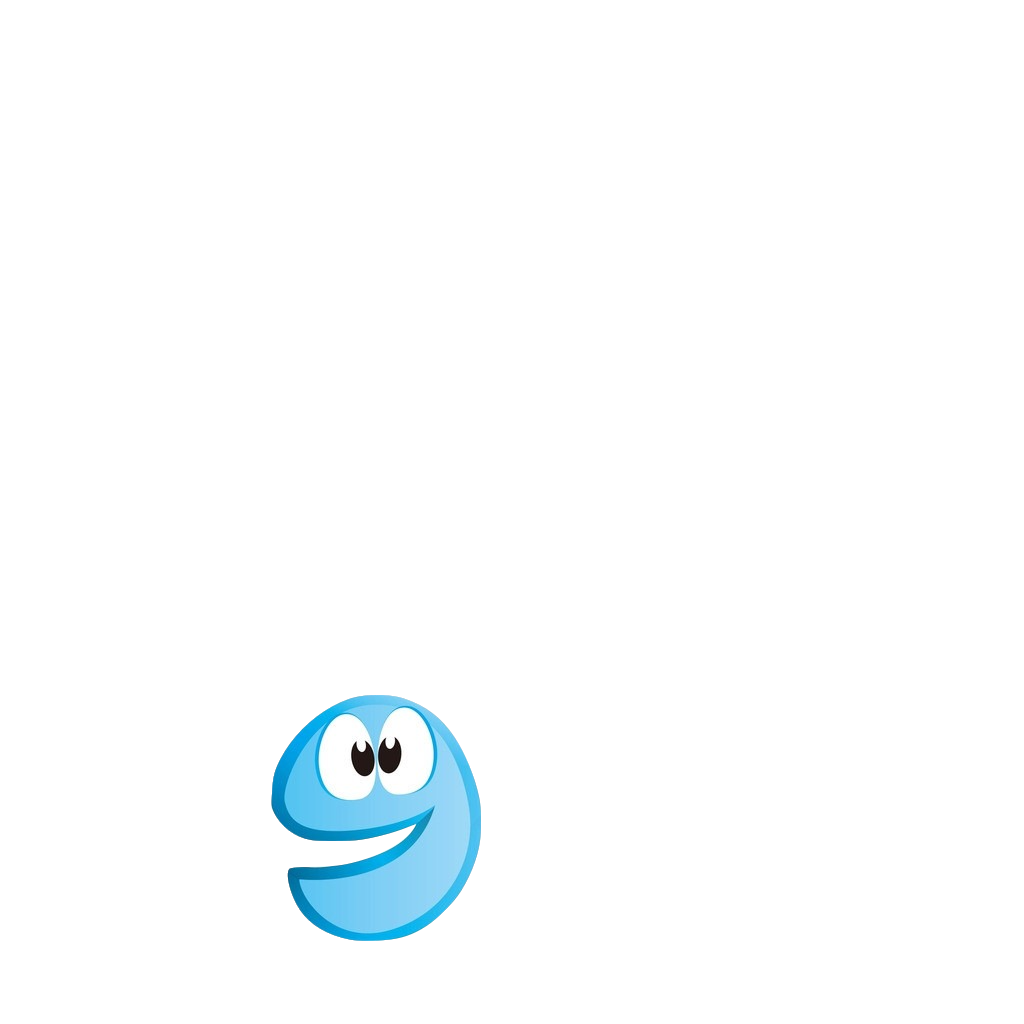 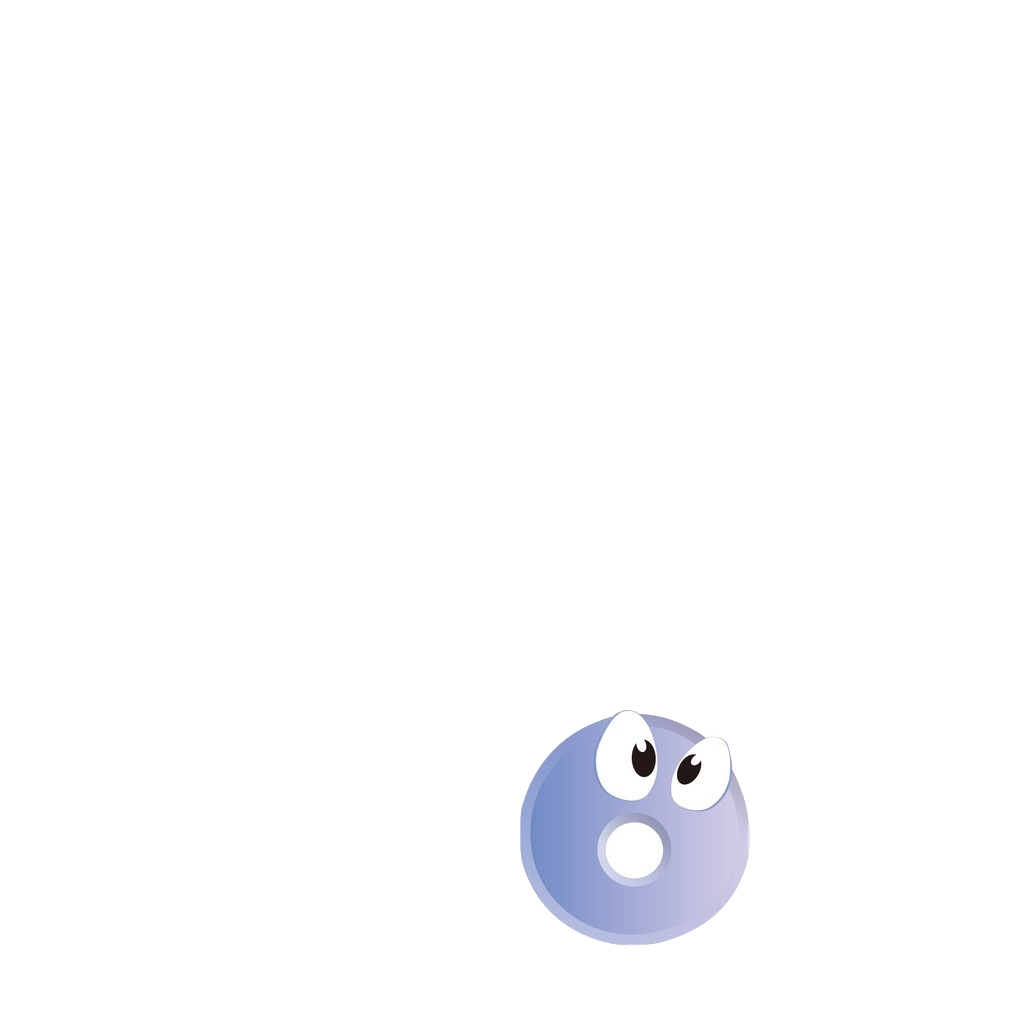 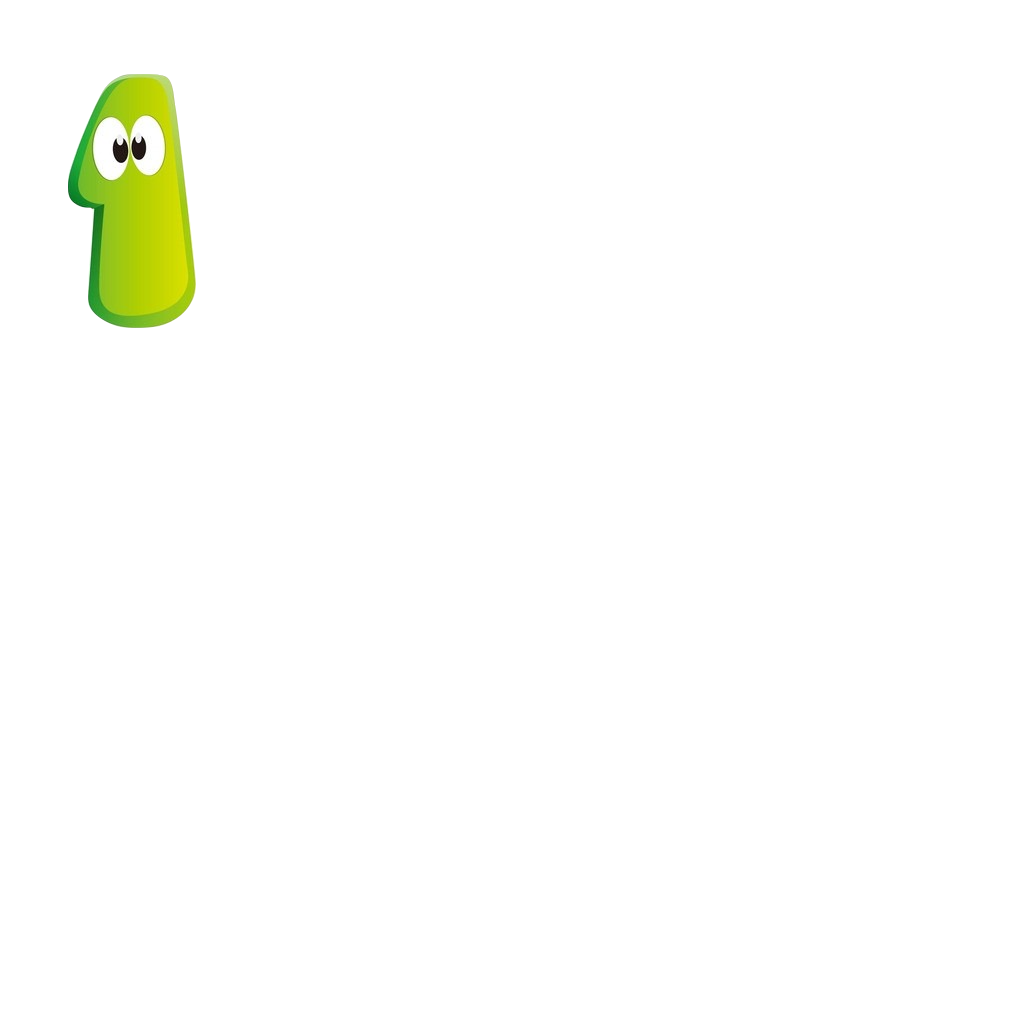 One o'clock, two o'clock
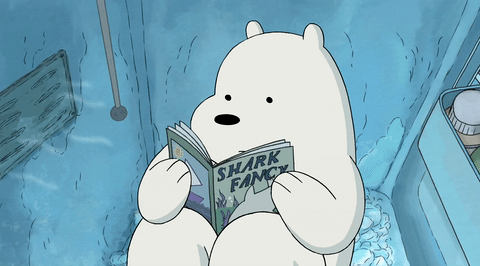 Nine and ten o'clock
When will it ever stop?